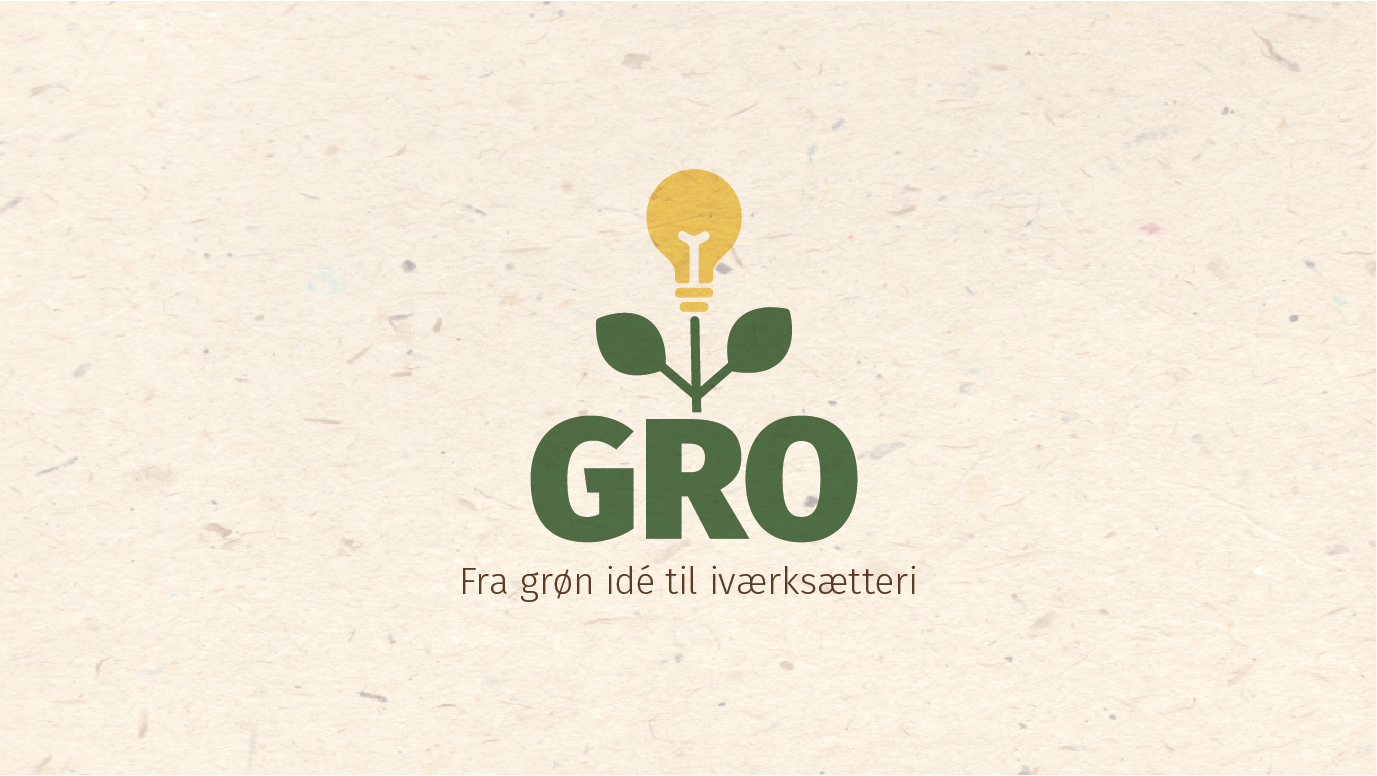 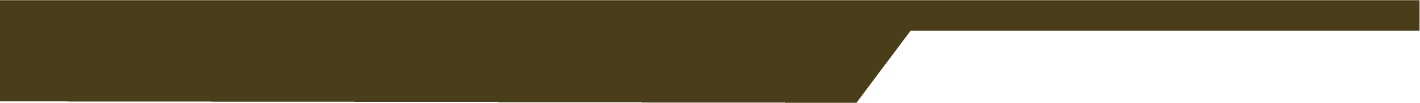 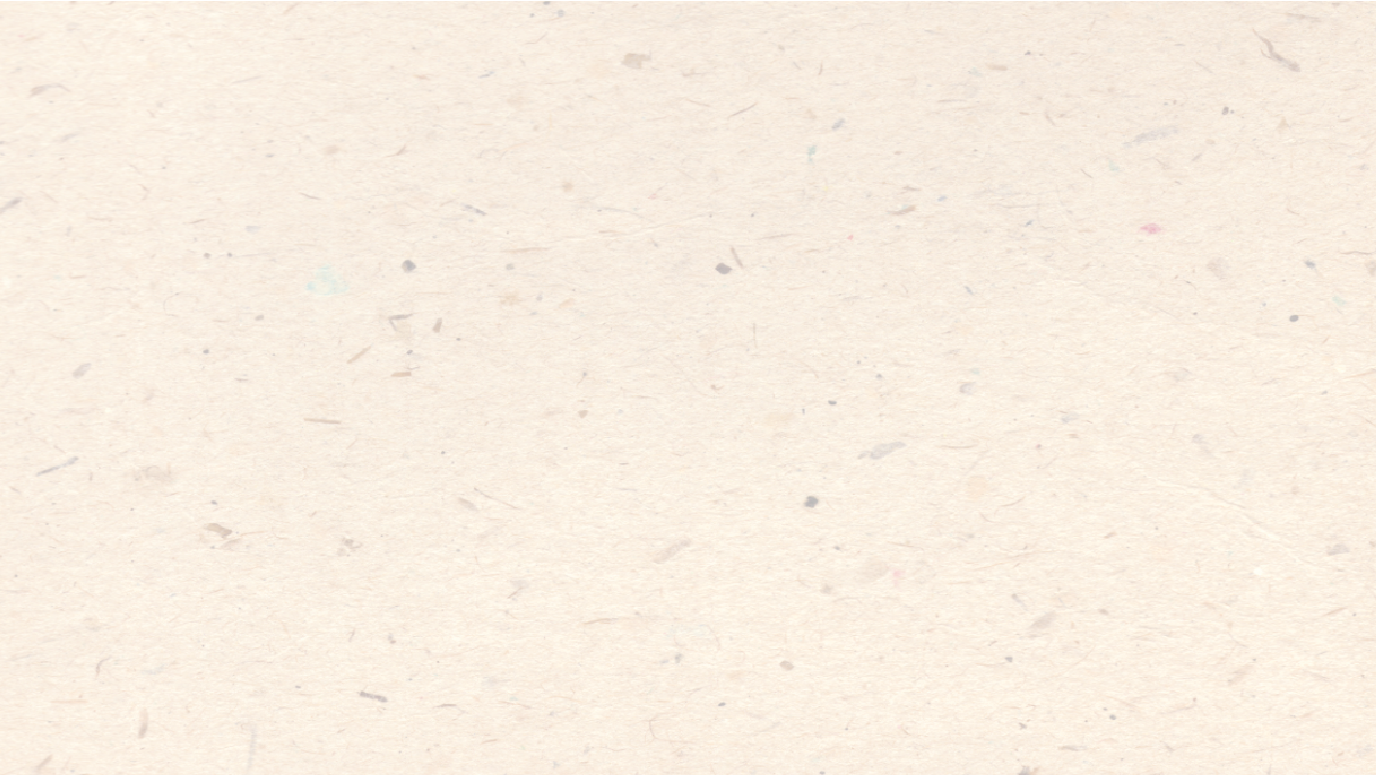 DEN GLOBALE OPVARMNING
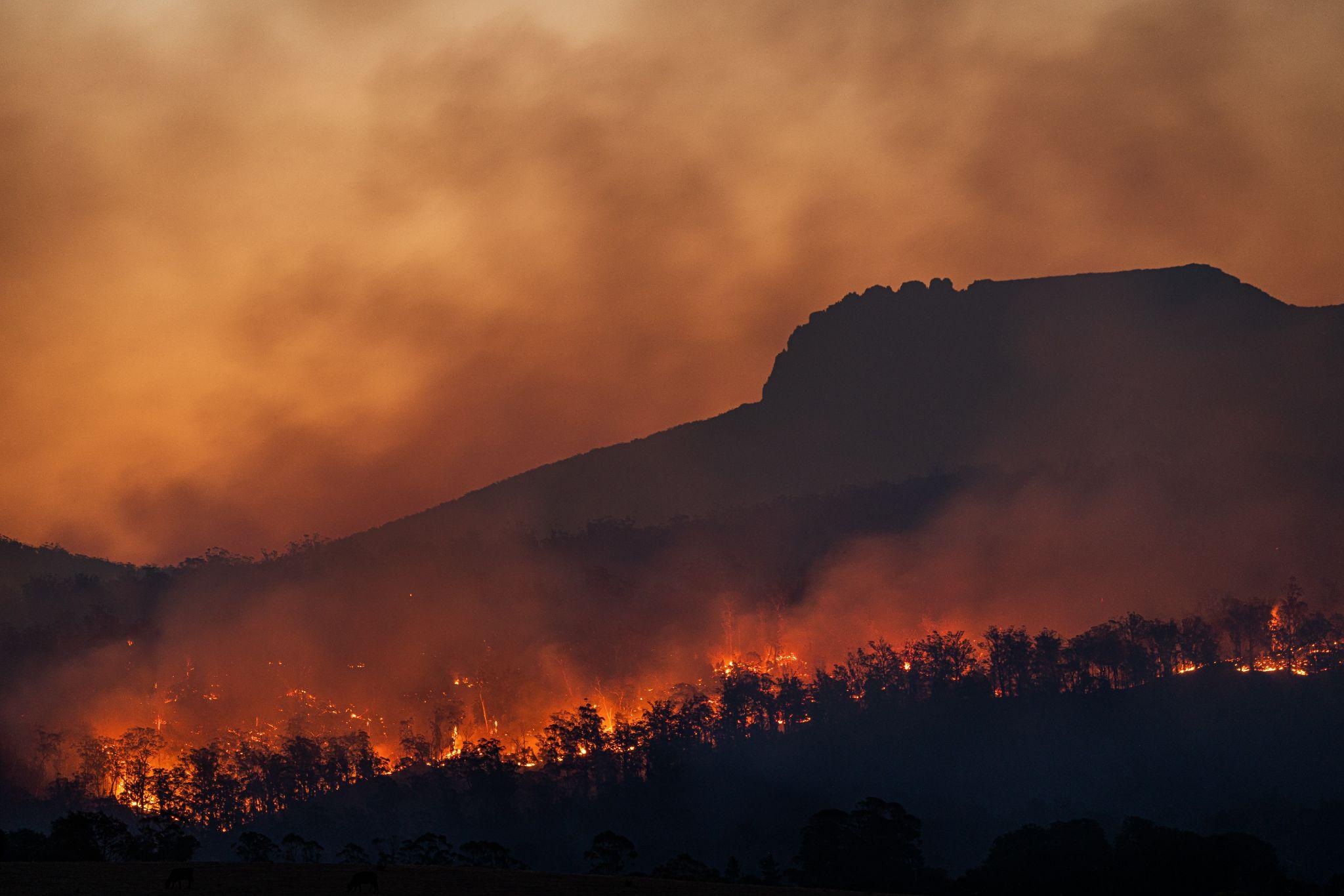 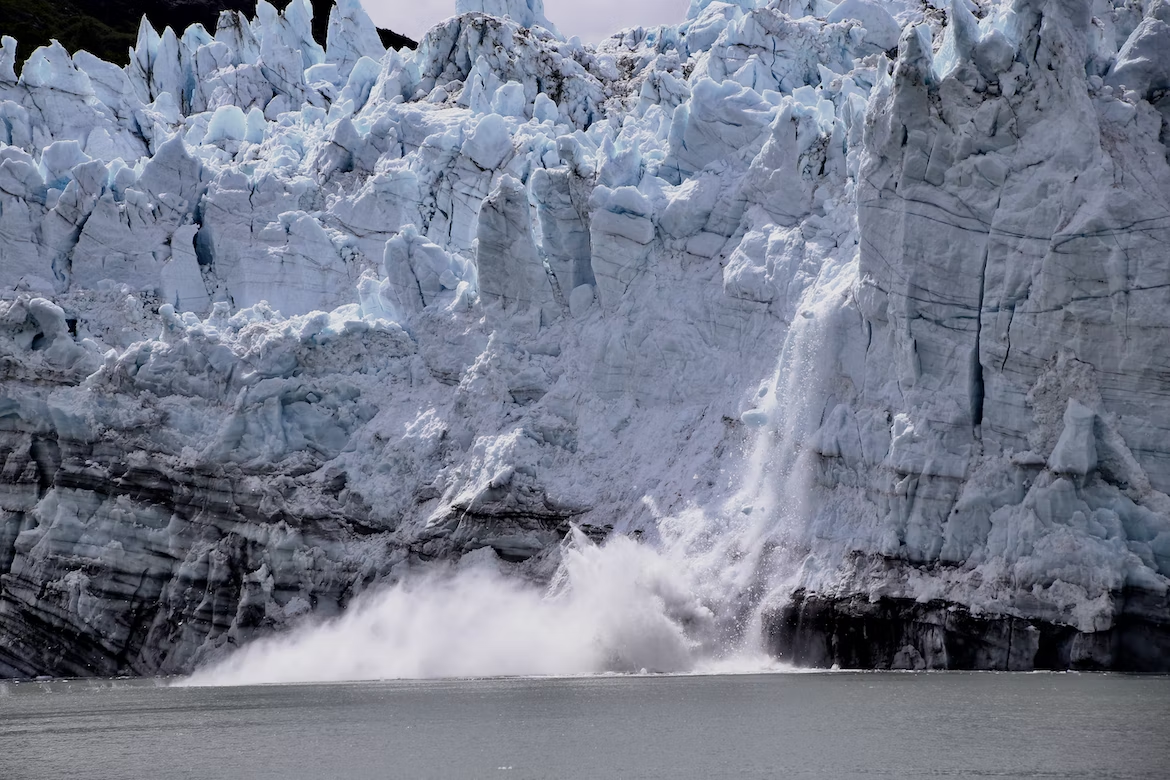 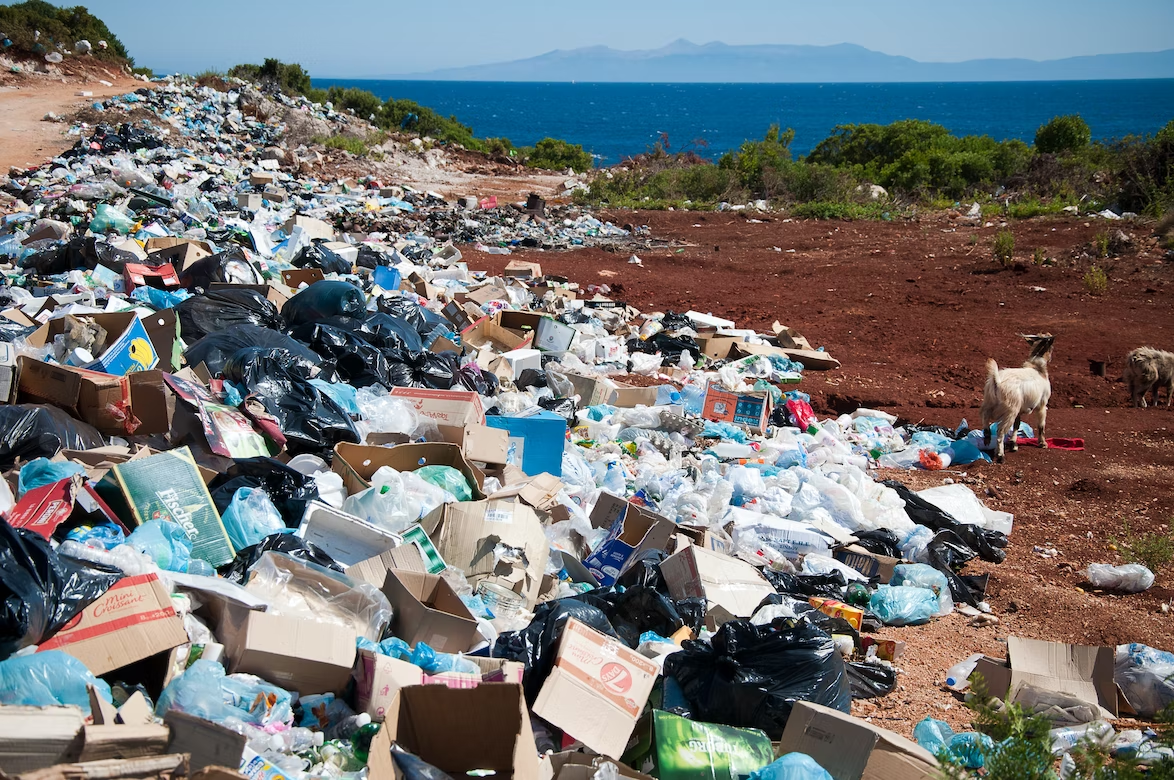 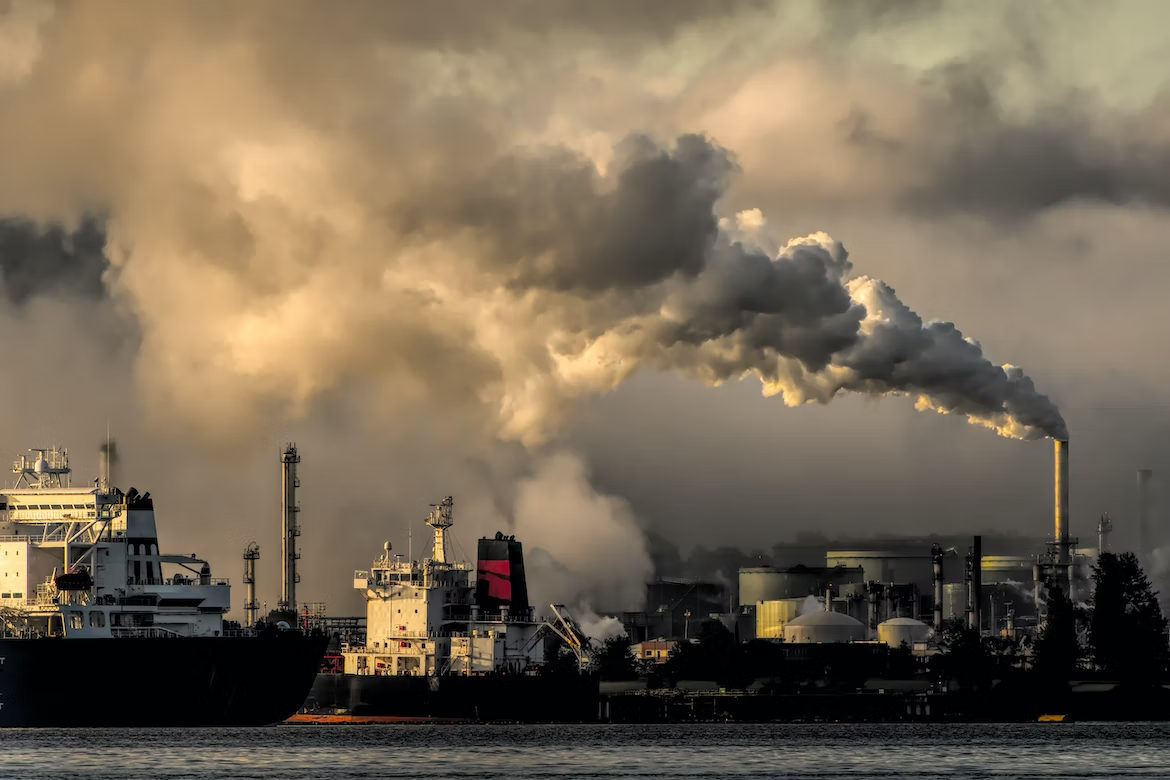 [Speaker Notes: Den globale opvarmning og den grønne omstilling 
Det er ikke en nyhed, at klimaforandringer og den globale opvarmning er en udfordring, vi står over for i de kommende år og langt ud i fremtiden. 

Nogle mener endda, at vi har travlt, hvis vi skal nå at gennemføre den grønne omstilling, inden det går helt galt. 

Den gode nyhed er, at vi rent faktisk har mulighed for at gøre noget -både på det helt nære personlige plan, men også i vores arbejde. Vi kan ikke regne med, at politikere og de store virksomheder løser problemerne. 


Billede 1: Photo by Matt Palmer on Unsplash

Billede 2: Photo by Magdalena Kula Manchee on Unsplash

Billede 3: Photo by Antoine GIRET on Unsplash

Billede 4: Photo by Chris LeBoutillier on Unsplash]
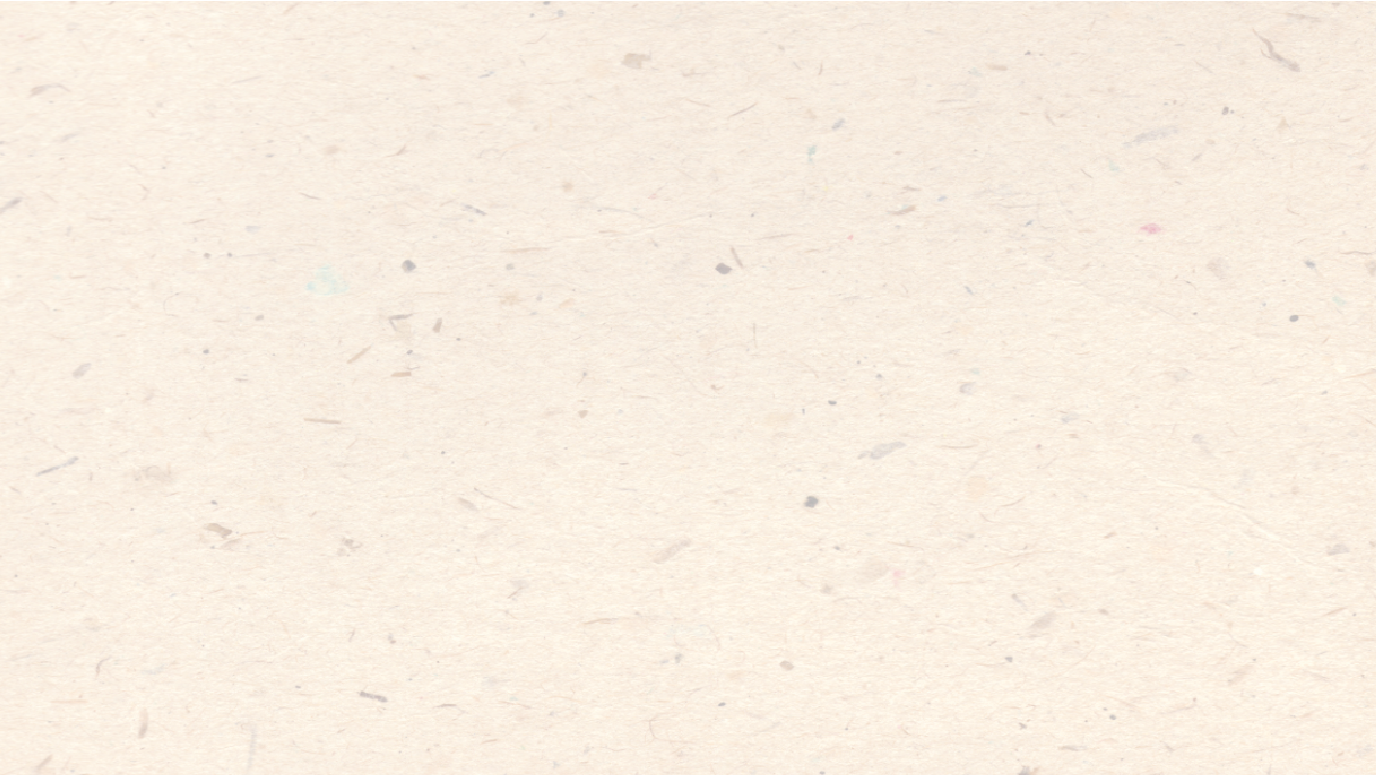 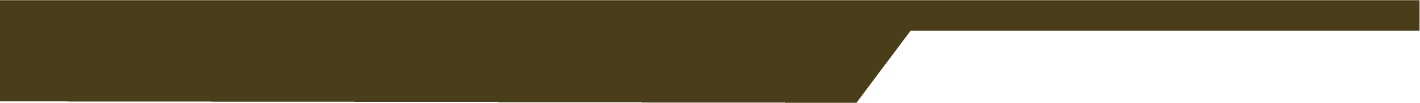 GRØNT IVÆRKSÆTTERI
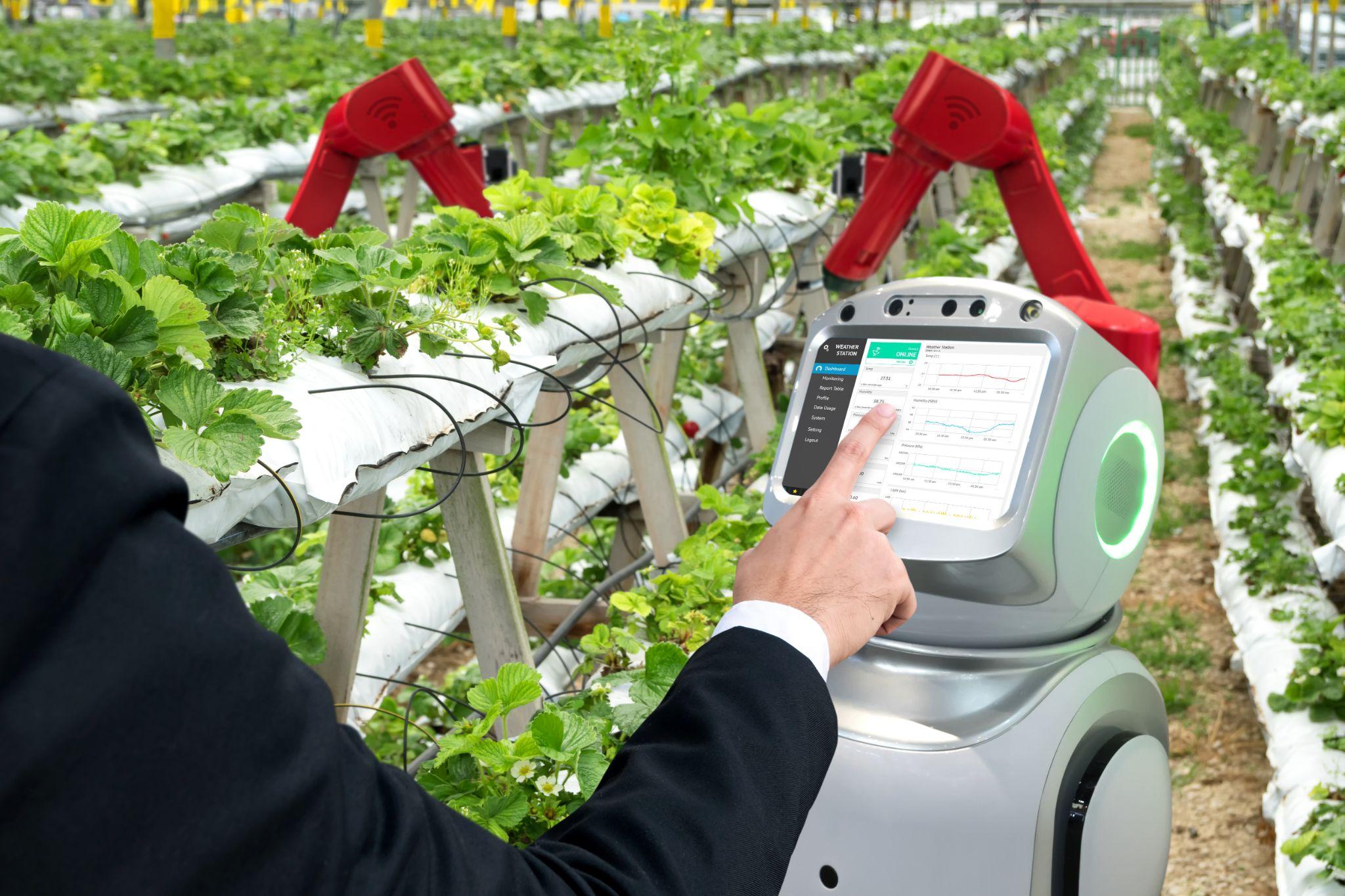 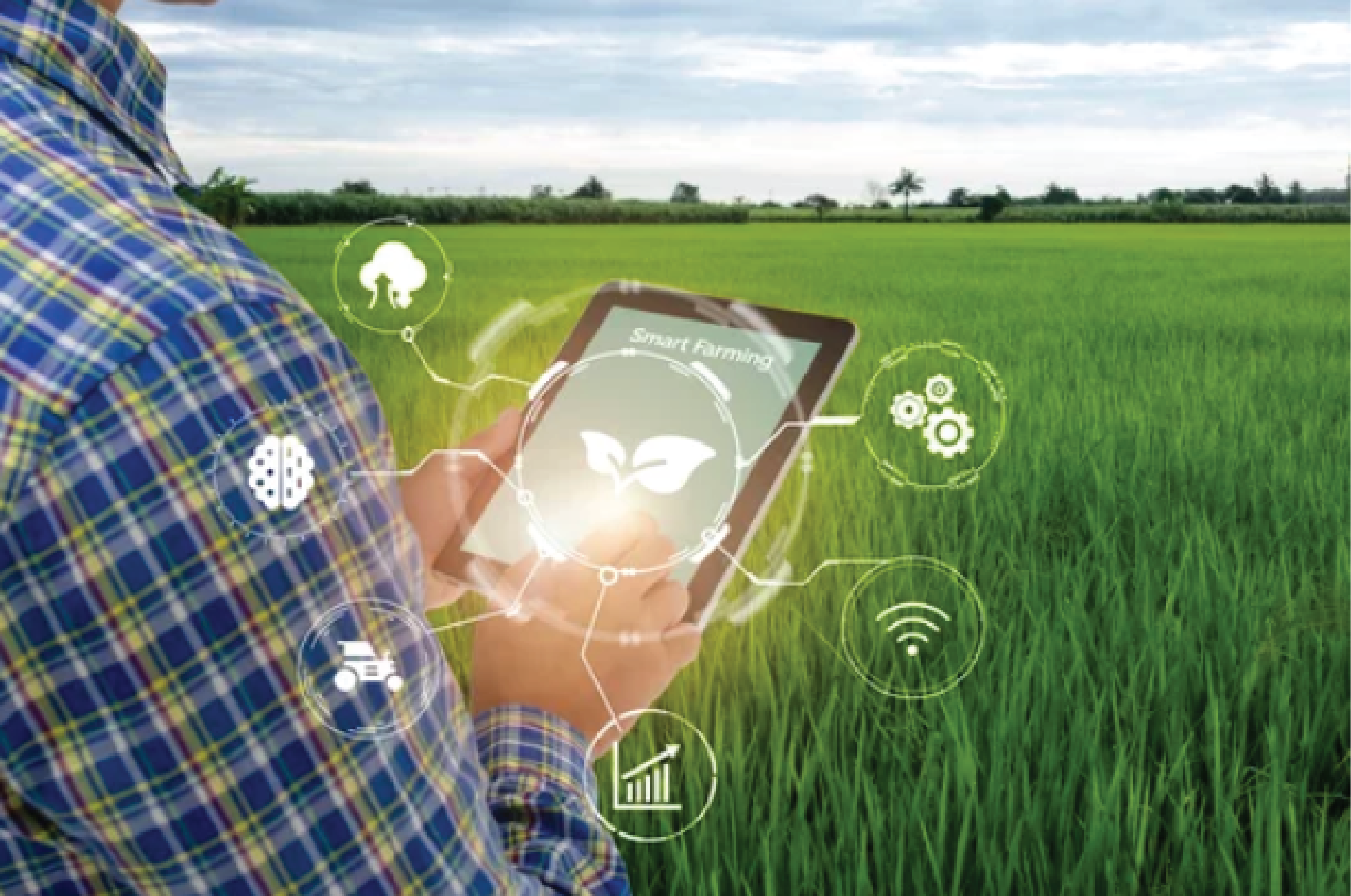 zapp2photo // Adobe stock
Monopoly919 // Adobe stock
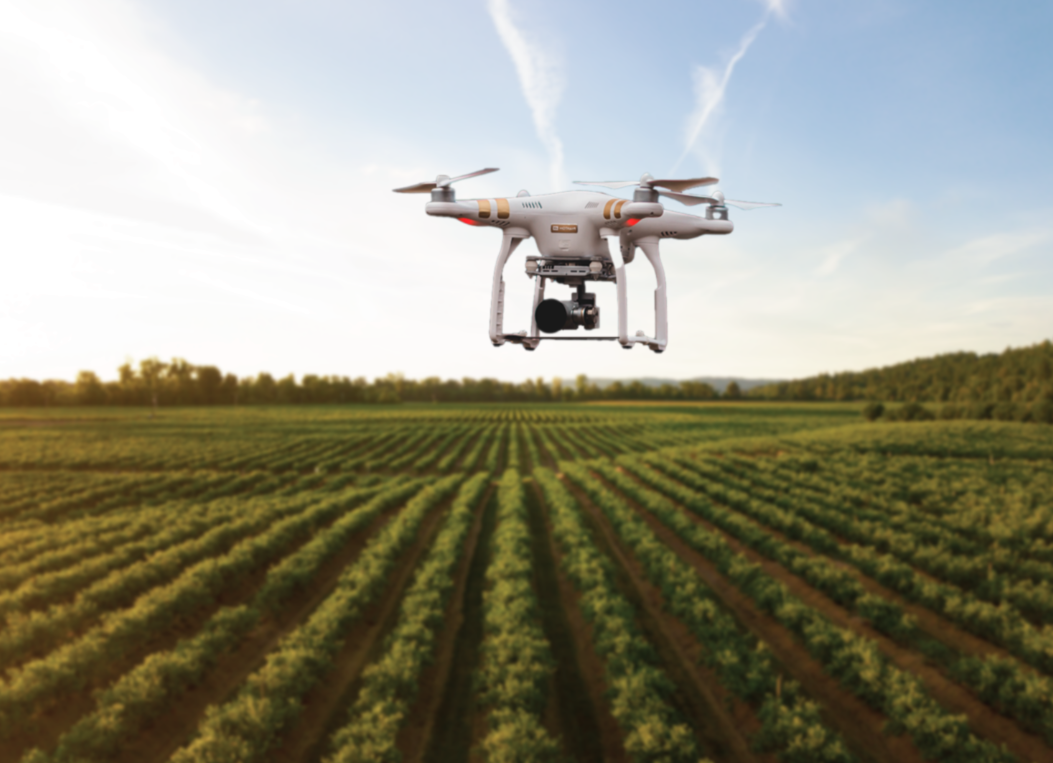 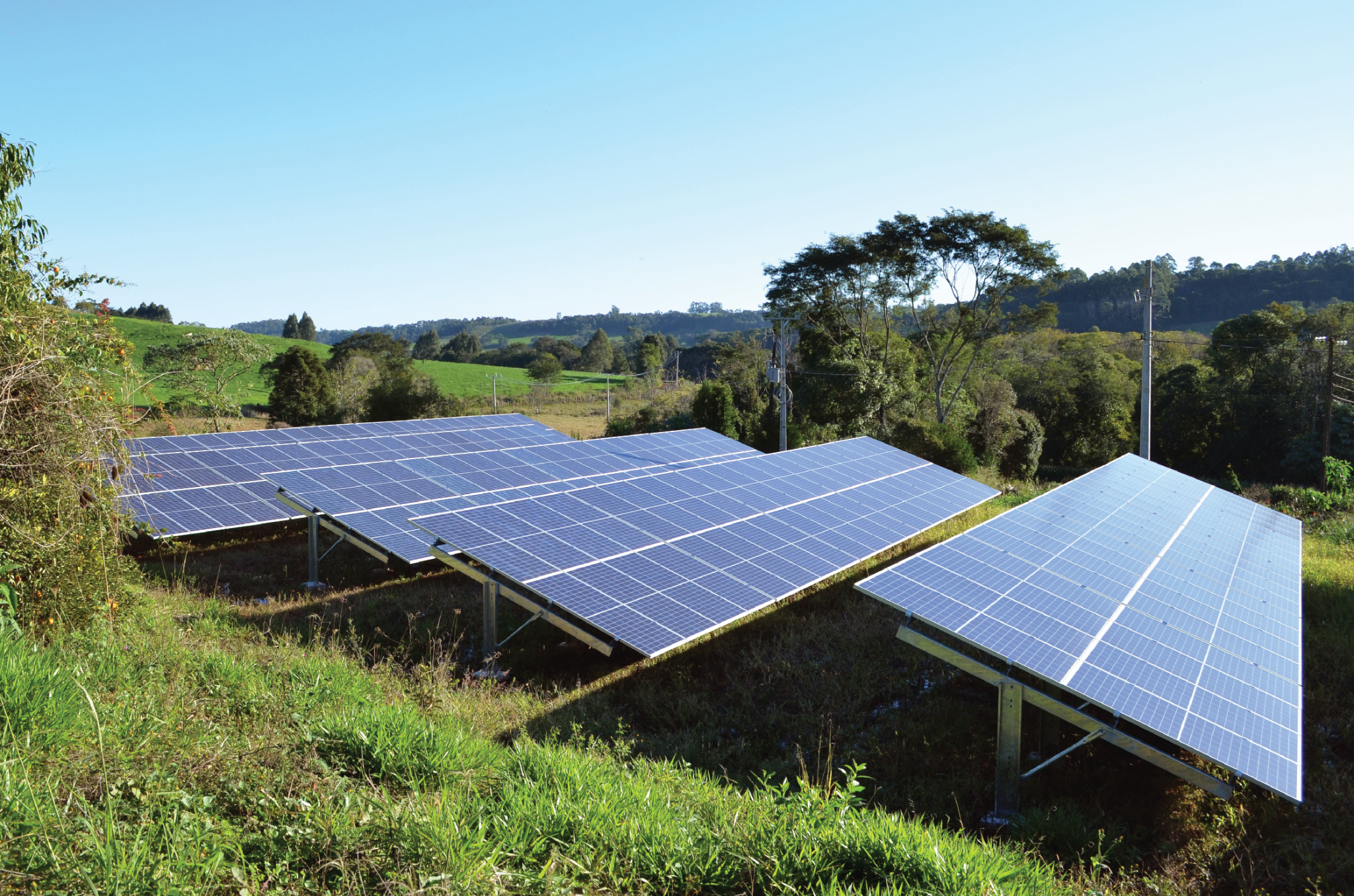 [Speaker Notes: Grønt iværksætteri
Derfor har vi brug for alle ideer, store som små, til finde ud af, hvad vi kan gøre for løse klima- og miljøkriserne. 

Der er i de seneste år dukket flere iværksættere og virksomheder op, der netop forsøger at sætte turbo på den grønne omstilling med deres produkt eller service. De tænker ud af boksen og forsøger med deres idé at gøre verden lidt grønnere. Men hvad adskiller grønne iværksættere fra traditionelle iværksættere?

Forstår at skabe markeder, der ikke allerede findes.
Skaber forretninger, der direkte bidrager til en mere bæredygtig verden og forsinker den årlige Earth Overshoot Day bare en lille smule. 
Har forståelse for klimakrisens alvor samtidig med de har troen på, at de kan gøre en afgørende forskel for den grønne omstilling. 
Tjener både penge OG øger den grønne omstilling.


Billede 1: Smart agriculture Photo by zapp2photo on Adobe Stock

Billede 2: Photo by Monopoly919 on Adobe Stock

Billede 3: Field Photo by Dan Meyers on Unsplash + Drone Field Photo by Jared Brashier on Unsplash

Billede 4: Photo by Gabriel on Unsplash]
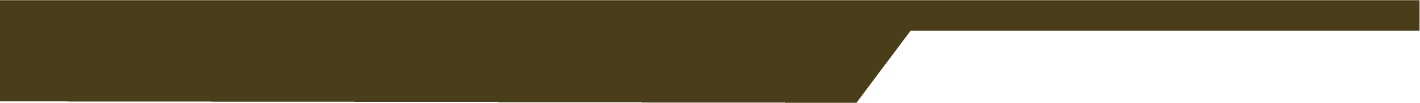 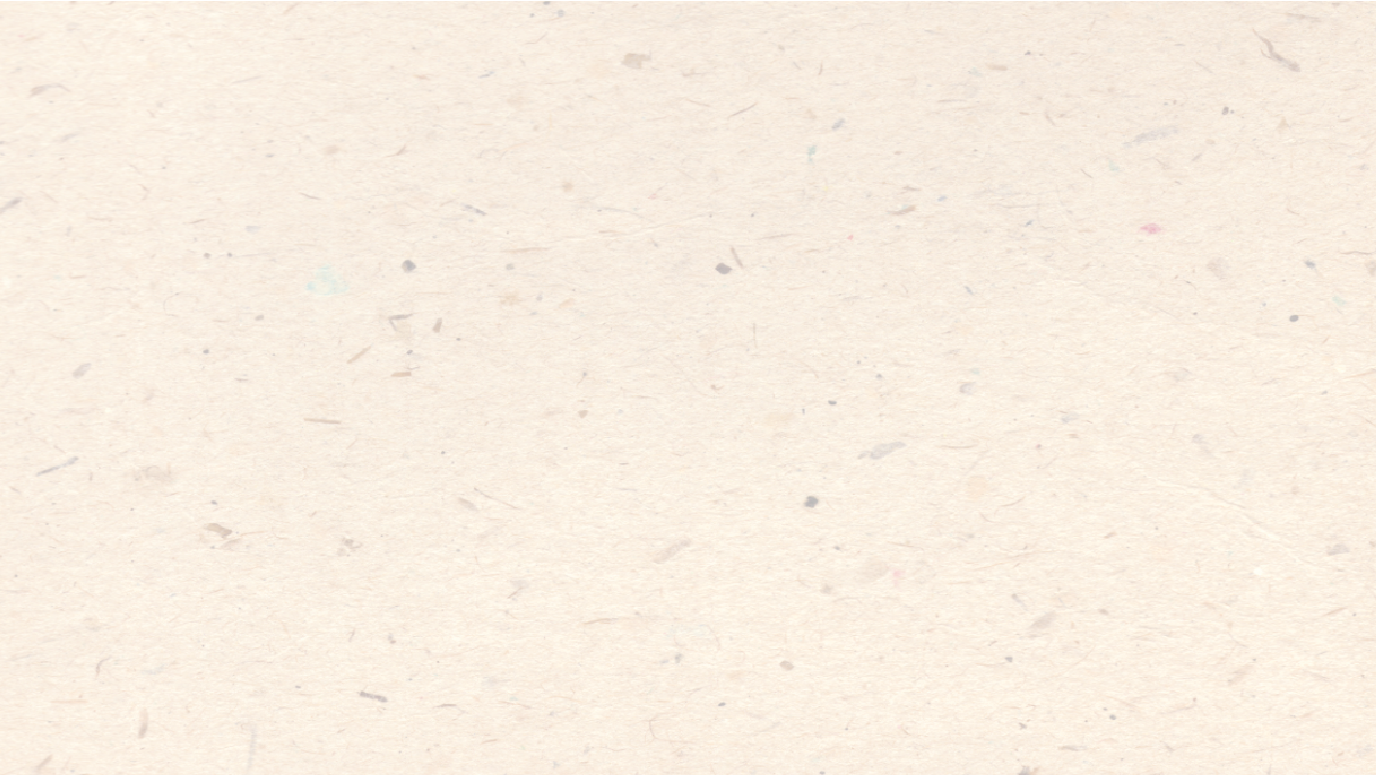 HVAD KENDETEGNER EN GRØN IVÆRKSÆTTER?
Forstår at skabe markeder, der ikke allerede findes.
Skaber forretninger, der direkte bidrager til en mere
bæredygtig verden og forsinker den årlige Earth Overshoot Day bare en lille smule. 
Har forståelse for klimakrisens alvor samtidig med de har troen på, at de kan gøre en afgørende forskel for den grønne omstilling. 
Tjener både penge OG øger den grønne omstilling.
[Speaker Notes: (Grønt iværksætteri, s. 18)]
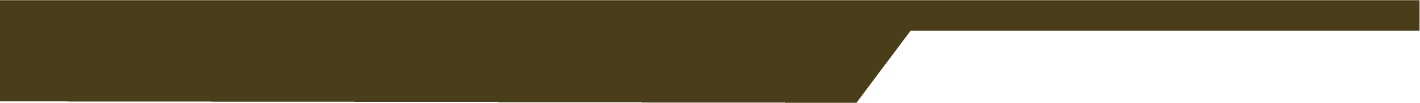 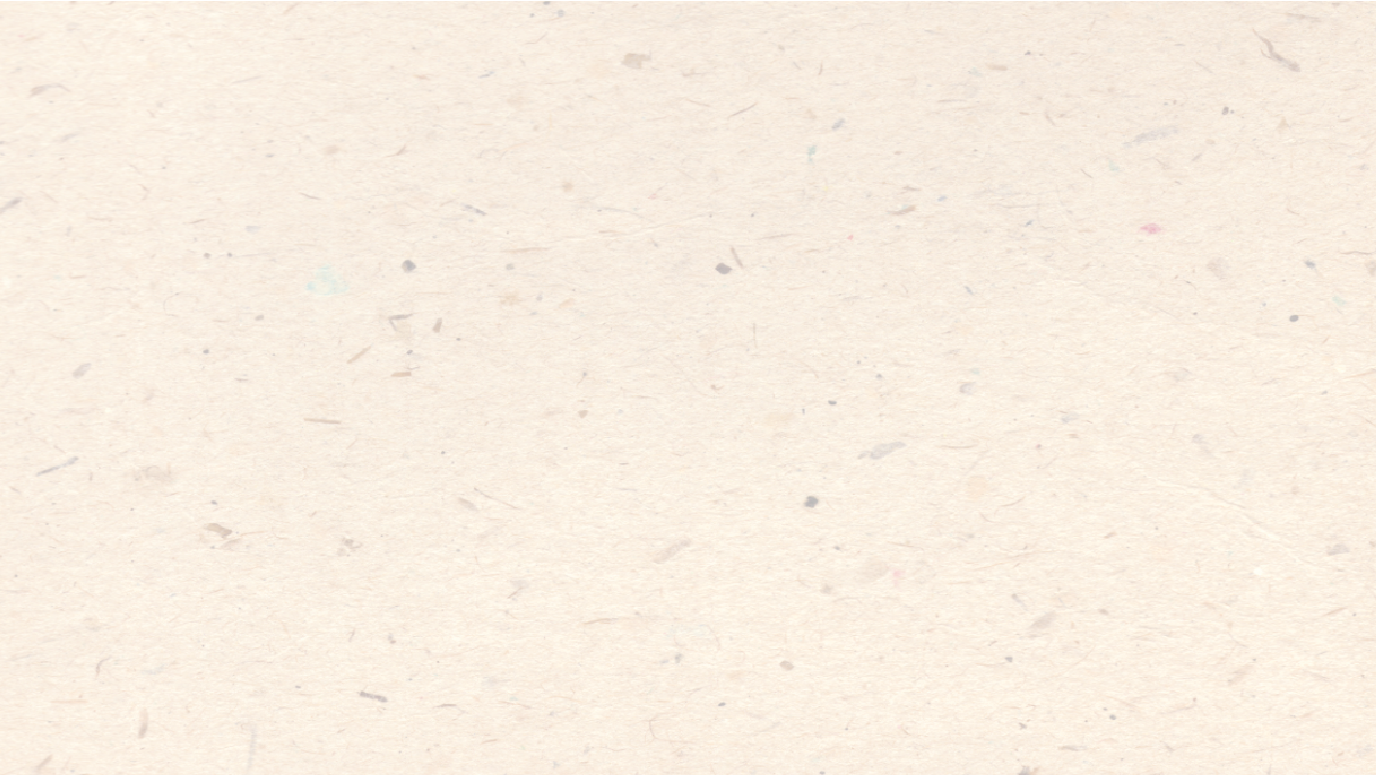 HVAD ER GRØNT IVÆRKSÆTTERI?
“
Dem, der starter virksomheder, der grundlæggende 
skaber mere bæredygtighed, kalder vi for grønne iværksættere. 

De grønne iværksættere er en del af løsningen på klimakrisen. 

Ikke forstået på den måde, at iværksætteri vil tilvejebringe få, 
store løsninger, der kan klare klimakrisen med et trylleslag, men 
forstået på den måde, at det er i iværksætteriet, vi finder håb og viser nye veje
”
[Speaker Notes: (Grønt iværksætteri, s. 18)]
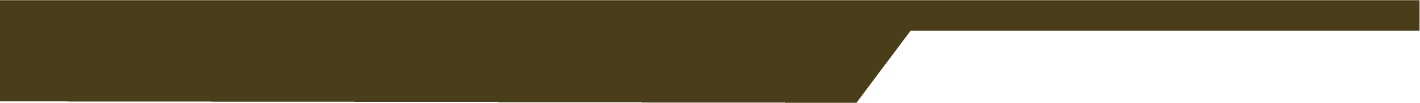 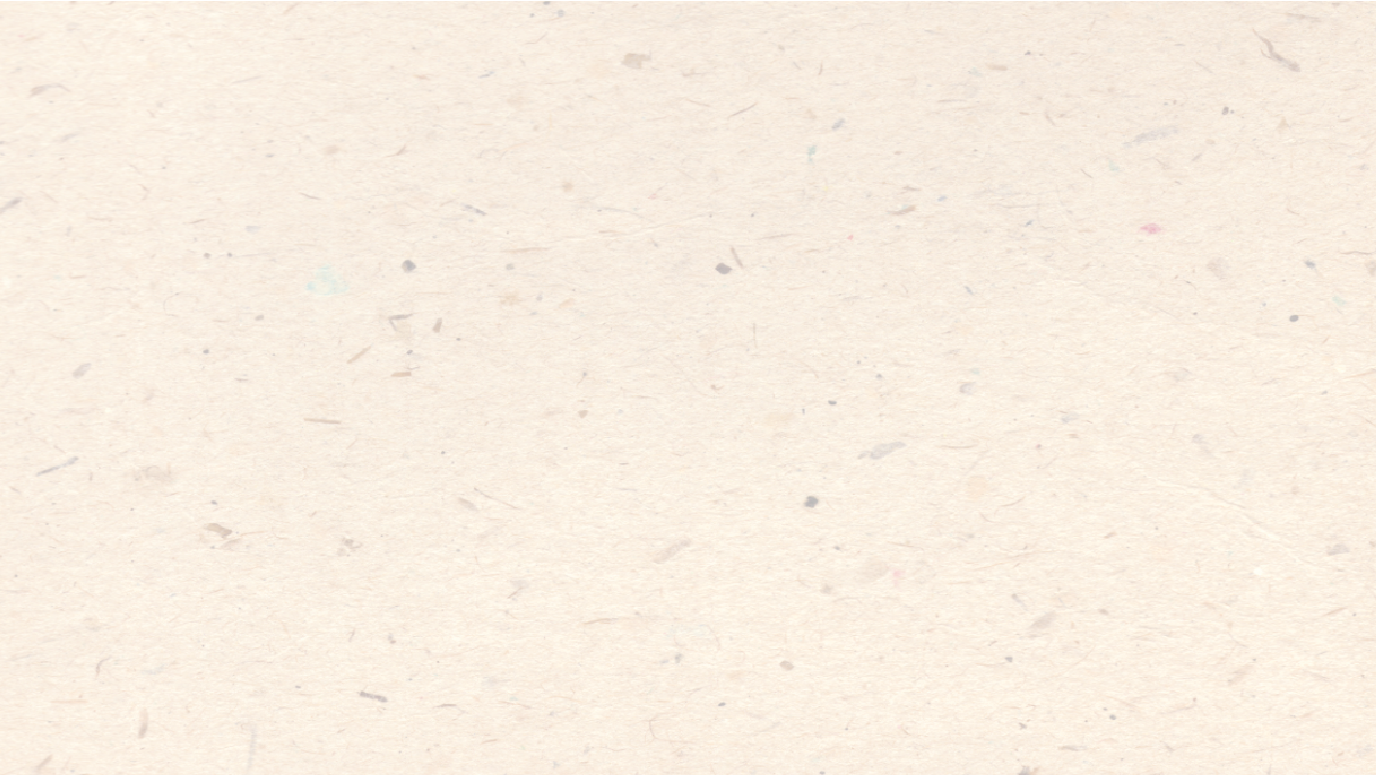 OPVARMNING
Klassen deles i fem grupper!
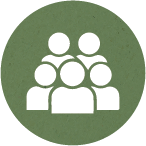 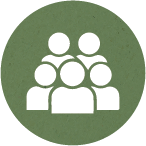 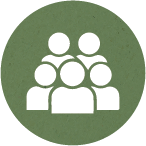 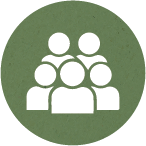 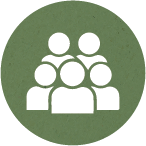 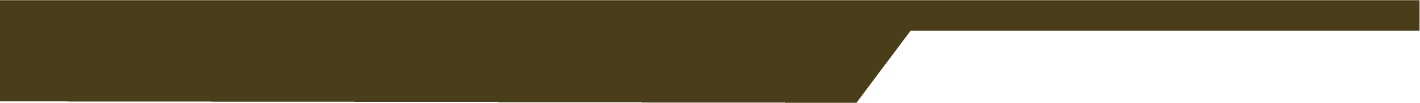 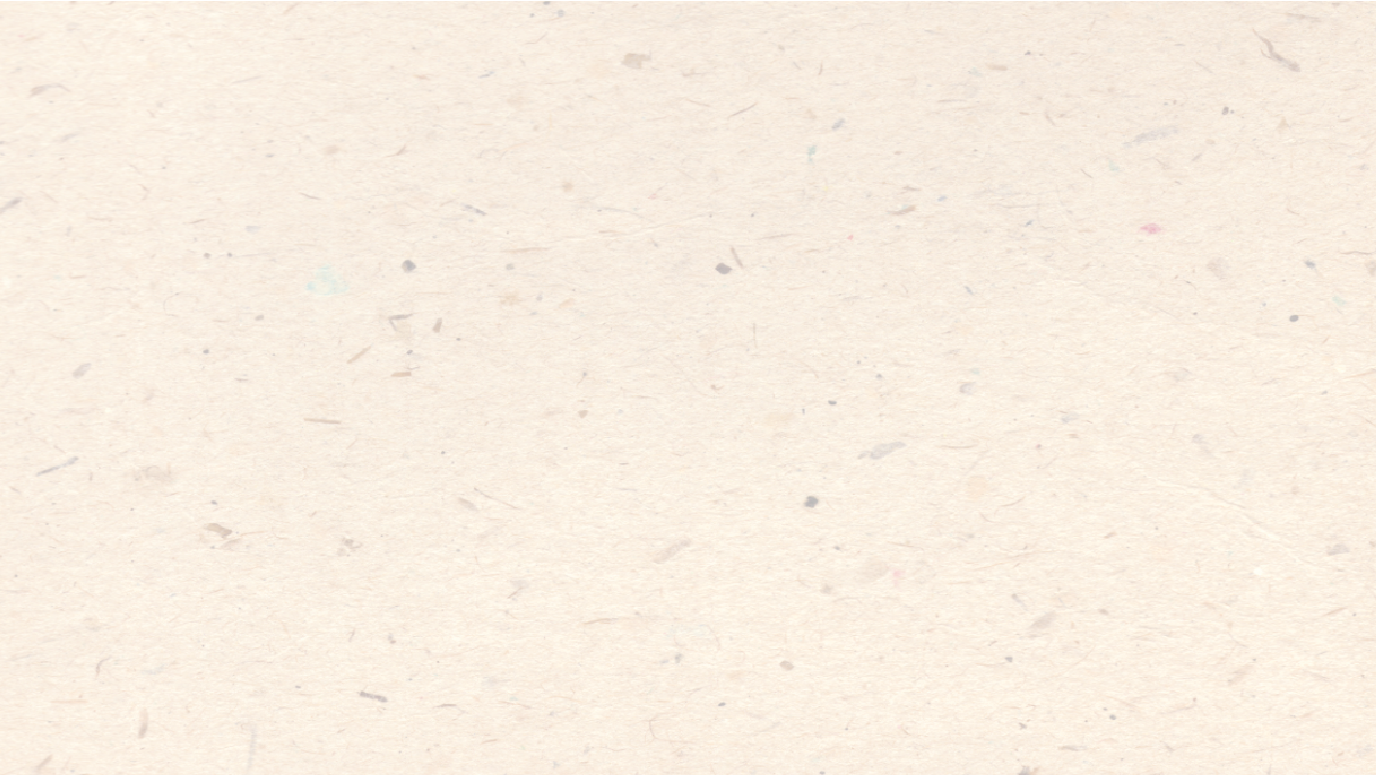 OPVARMNING - ØVELSE 1
Alle grupper får 8-10 idébrikker. 
Læg brikkerne med billedsiden nedad. 

Træk skiftevis en brik, og forklar ordet uden at sige det.
 
Den, der først gætter ordet, får brikken (1 point).
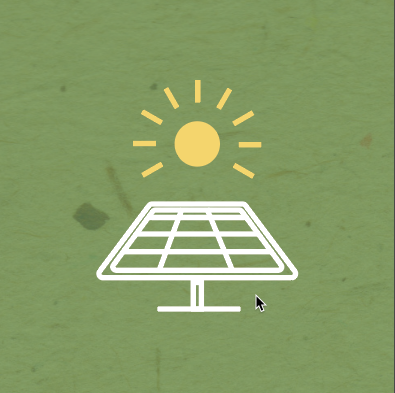 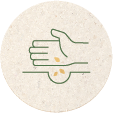 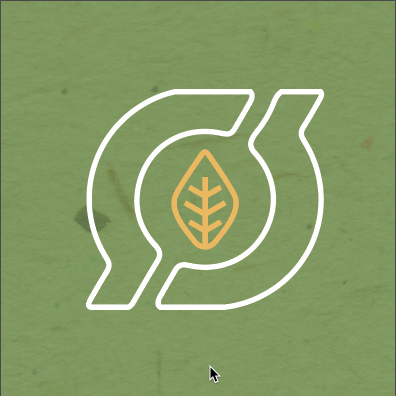 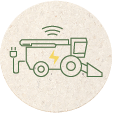 [Speaker Notes: Dette er en opvarmningsøvelse med en lille konkurrence i grupperne. Her kan eleverne enkeltvis optjene point, men pointene er udelukkende relateret til denne specifikke øvelse og ikke resten af forløbet, som udføres i grupper og uden pointgivning. Tidsforbrug ca. 5-10 min.]
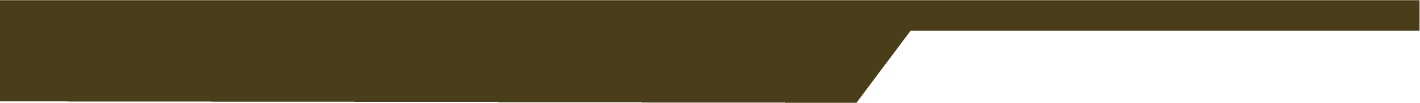 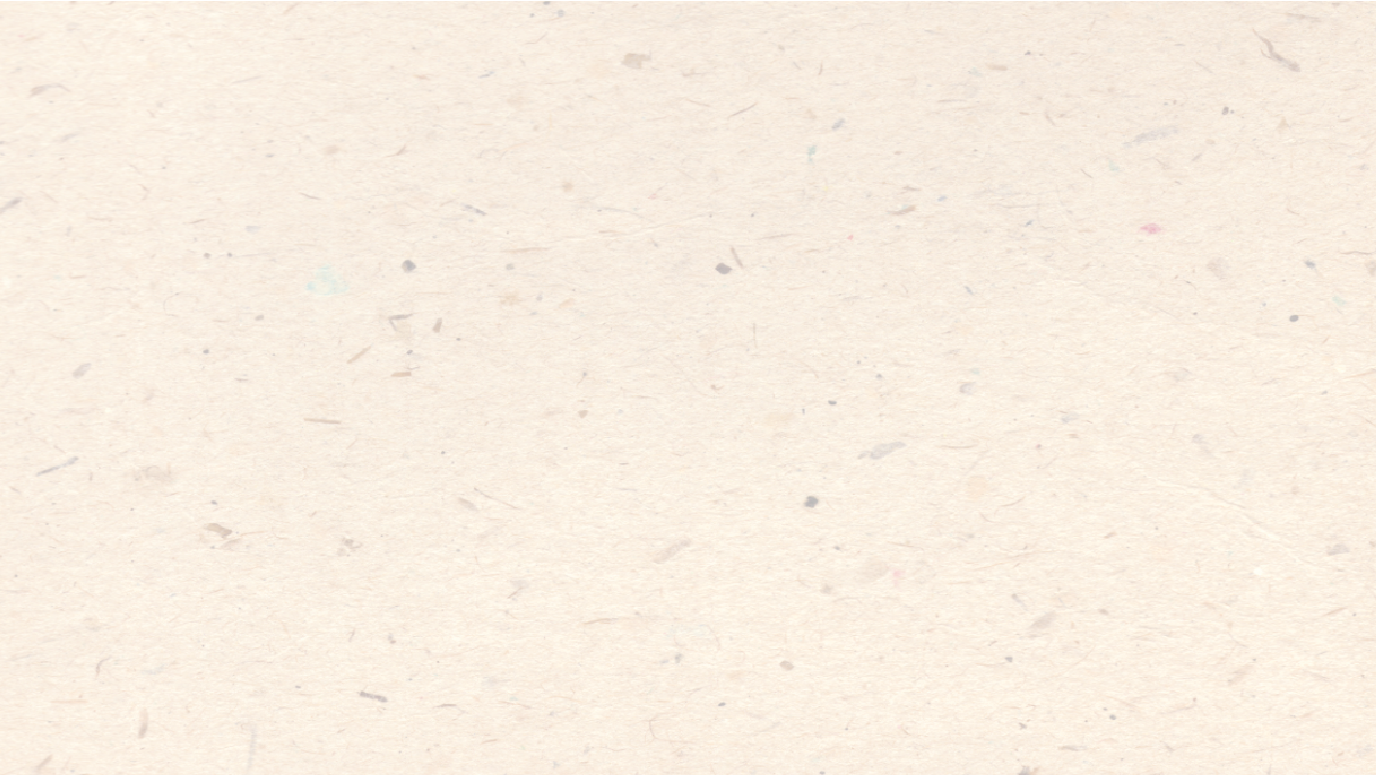 OPVARMNING - ØVELSE 2
Brug brikkerne på bordet til at sammensætte 
en historie om et nyt produkt eller service.
[Speaker Notes: Eksempel på kort historie (henvisning til brikker vist på slide 7). Tidsforbrug ca. 5-10 min. 

Vi vil udvikle en el-dreven mejetærsker (brik med maskine med lyn på siden), som kan lades op vha. energi fra solceller (brik med solceller), så der ikke udledes fossile brændstoffer, som er belastende for miljøet.]
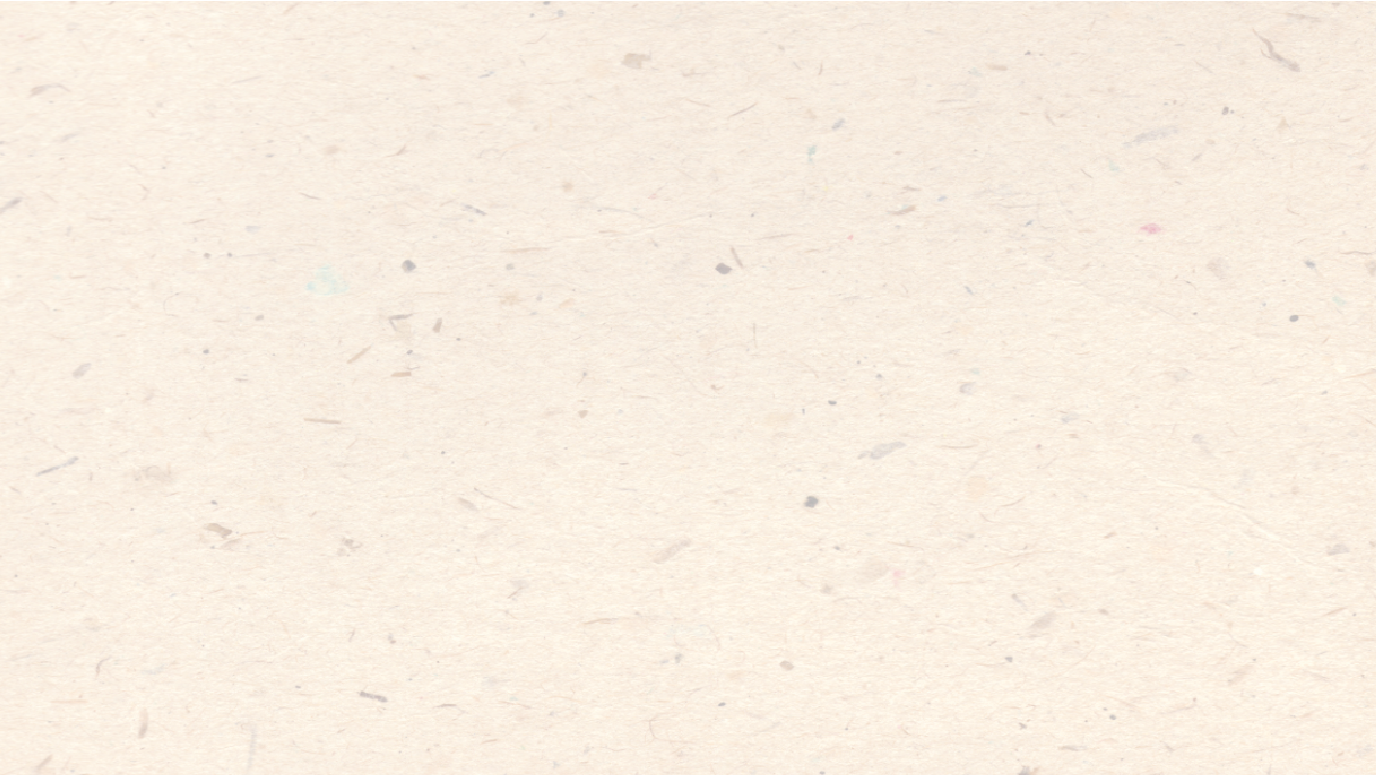 JERES UDFORDRING
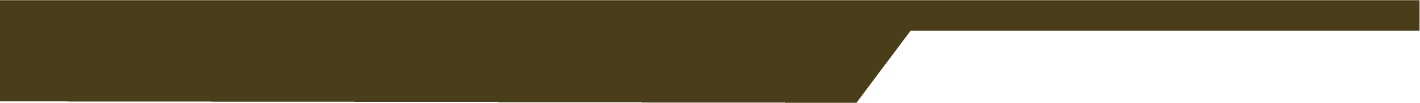 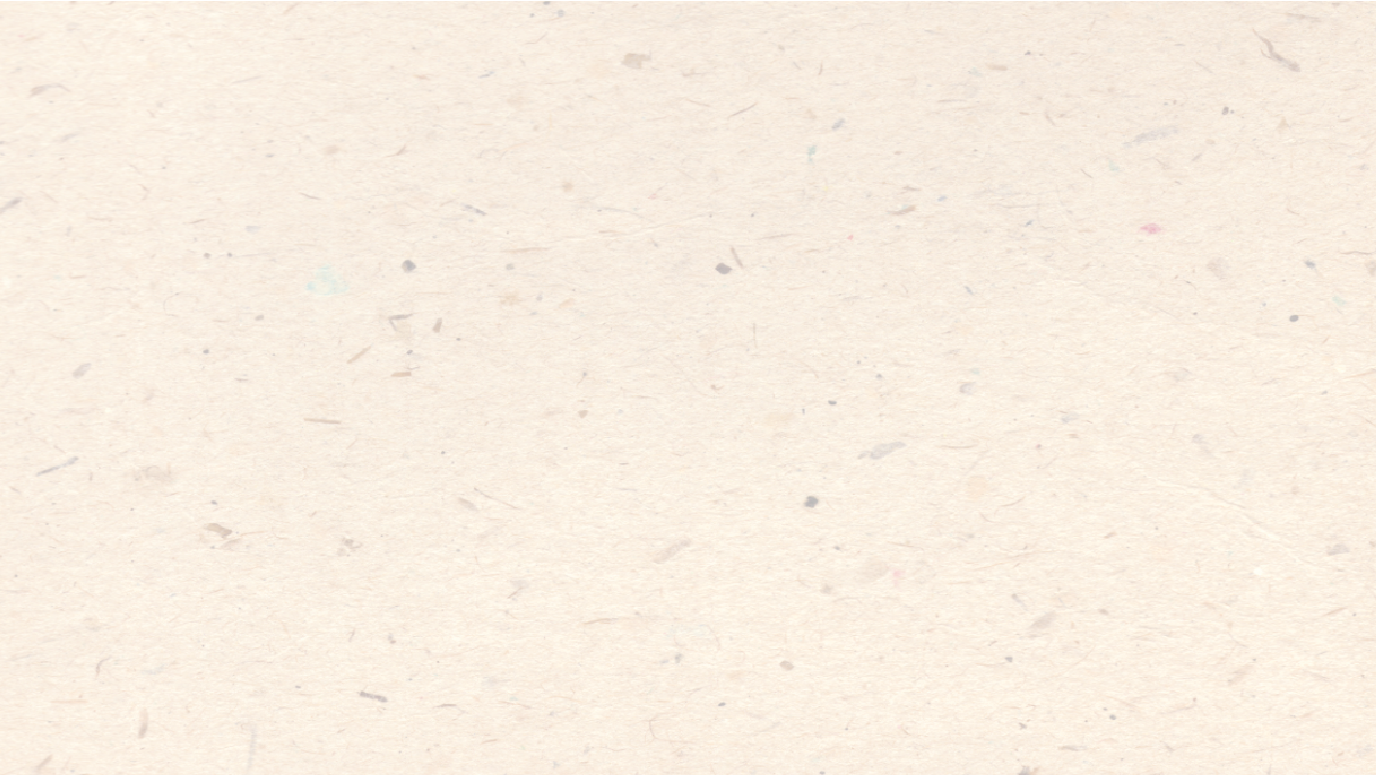 EN UDFORDRING - OGSÅ FOR LANDBRUGET
Landbruget skal sammen med andre erhverv og sektorer
spille en central og vigtig rolle i at gøre vores klode grønnere. 

Derfor er der brug for ideer til nye produkter eller services, 
der kan hjælpe dette på vej. 

Jeres udfordring/opgave er gennem ni forskellige opgaver at finde på ideer, udvikle på disse ideer og til sidst fremlægge jeres bud på et produkt eller en service, der kan være med til at øge den grønne omstilling.

Inden I selv går i gang, får I her lidt inspiration fra virkelige grønne iværksættere. Læg mærke til, hvad netop de gør for at hjælpe den grønne omstilling på vej.
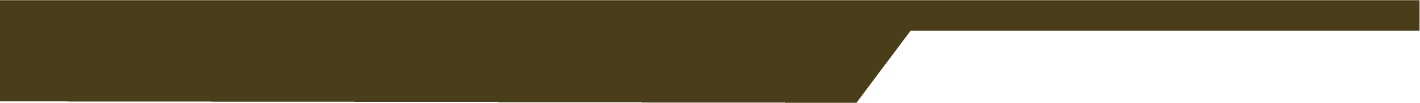 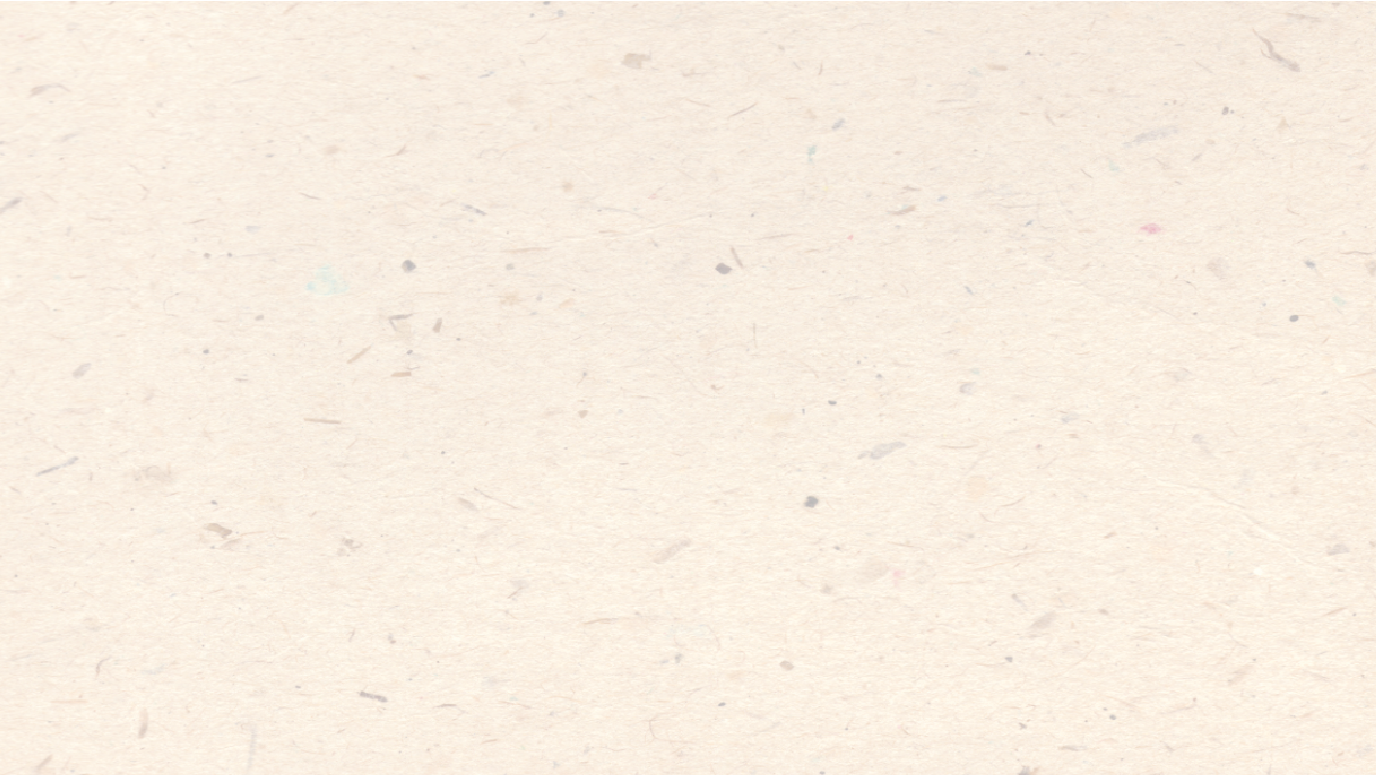 VIDEOER MED GRØNNE IVÆRKSÆTTERE
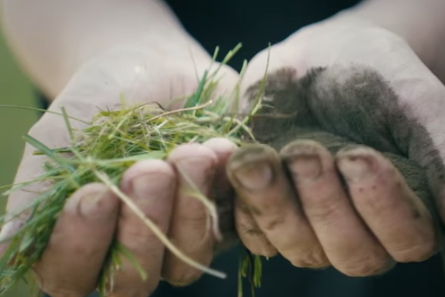 1: Dansk græsprotein
(Klik på billede for at starte videoen)
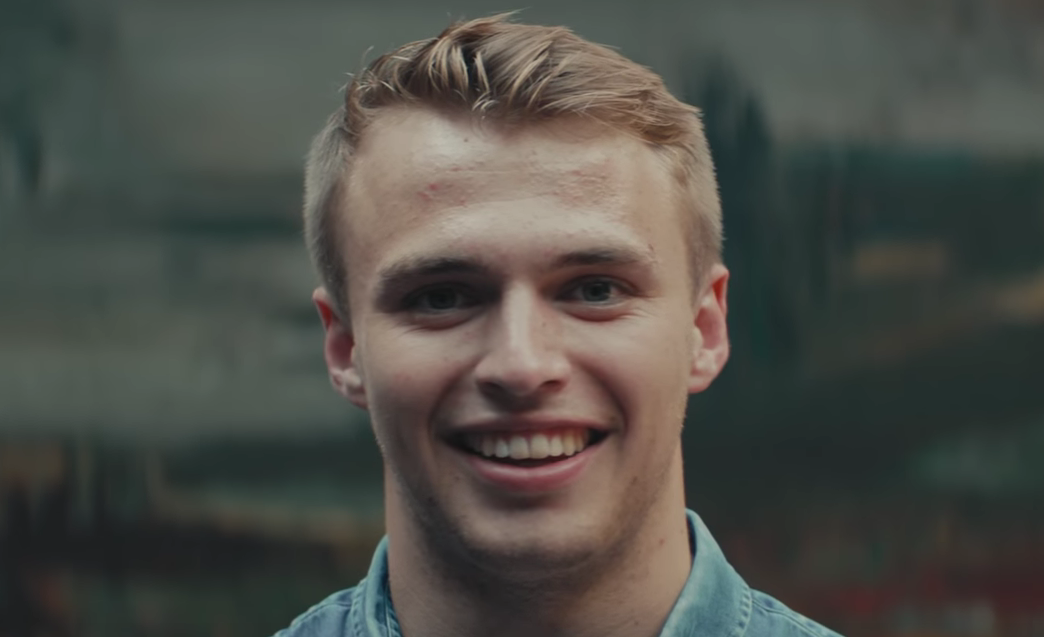 2: Dansk landbrugs nye generation
(Klik på billede for at starte videoen)
[Speaker Notes: 1: Dansk græsprotein
https://www.youtube.com/watch?app=desktop&v=VJcZuCUM0GI

2: Dansk landbrugs nye generation 
https://www.youtube.com/watch?v=Vc0KD5T4V4A]
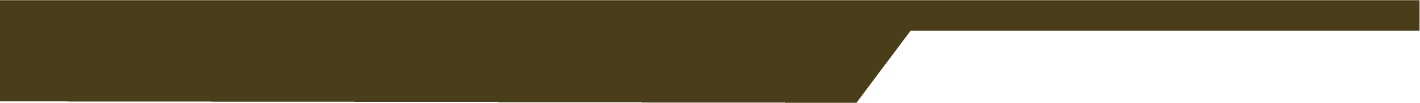 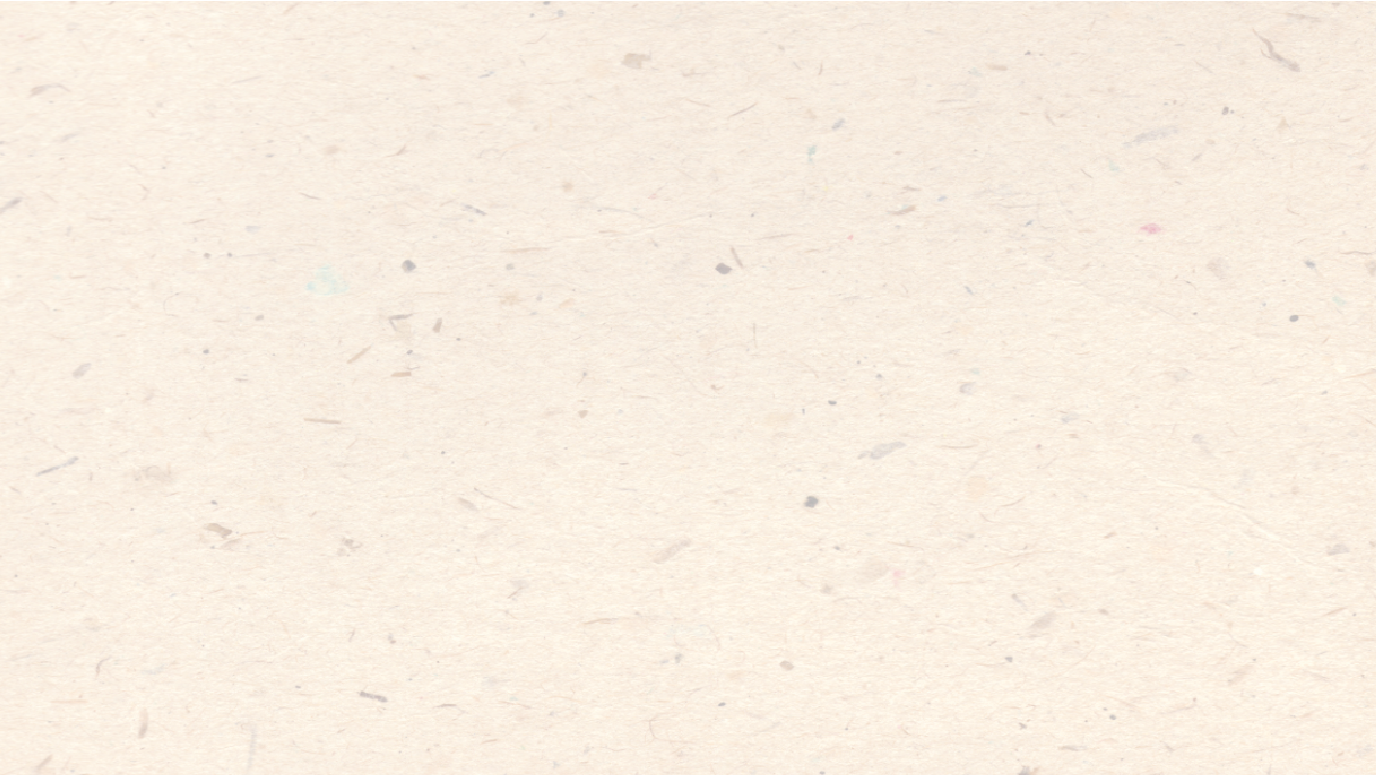 Videoer med grønne iværksættere
1: Hvad er særligt grønt ved de initiativer, de har taget?

2: Hvad lægger I mærke til i videoerne?
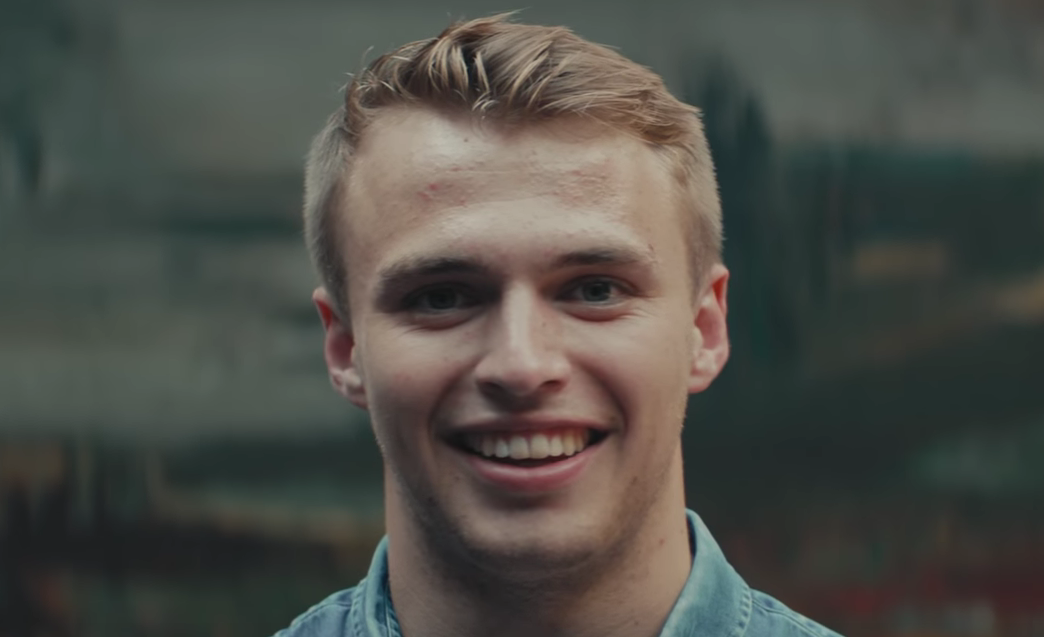 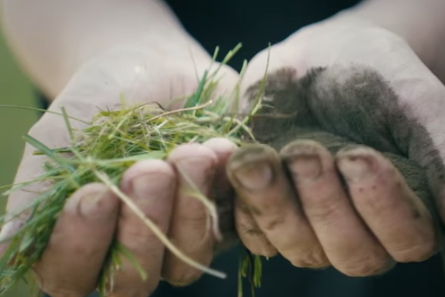 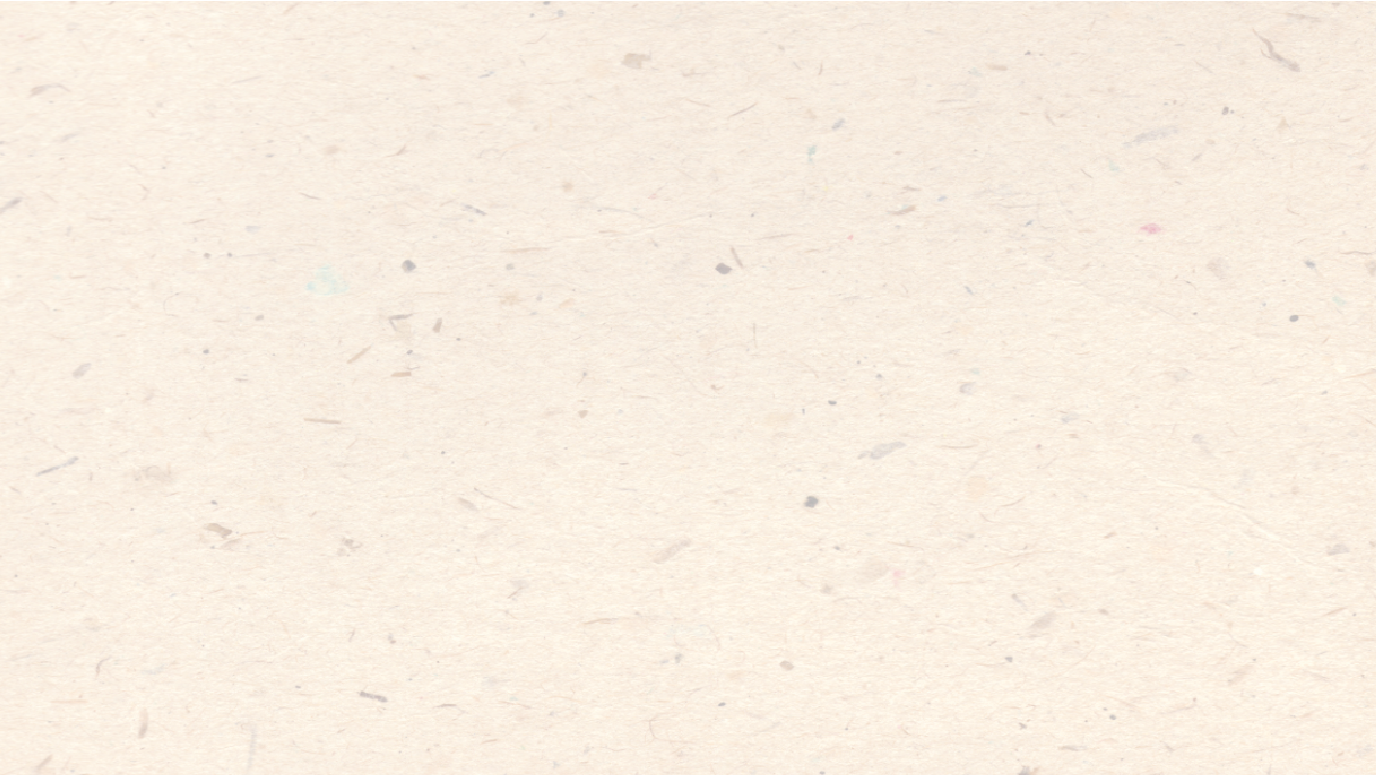 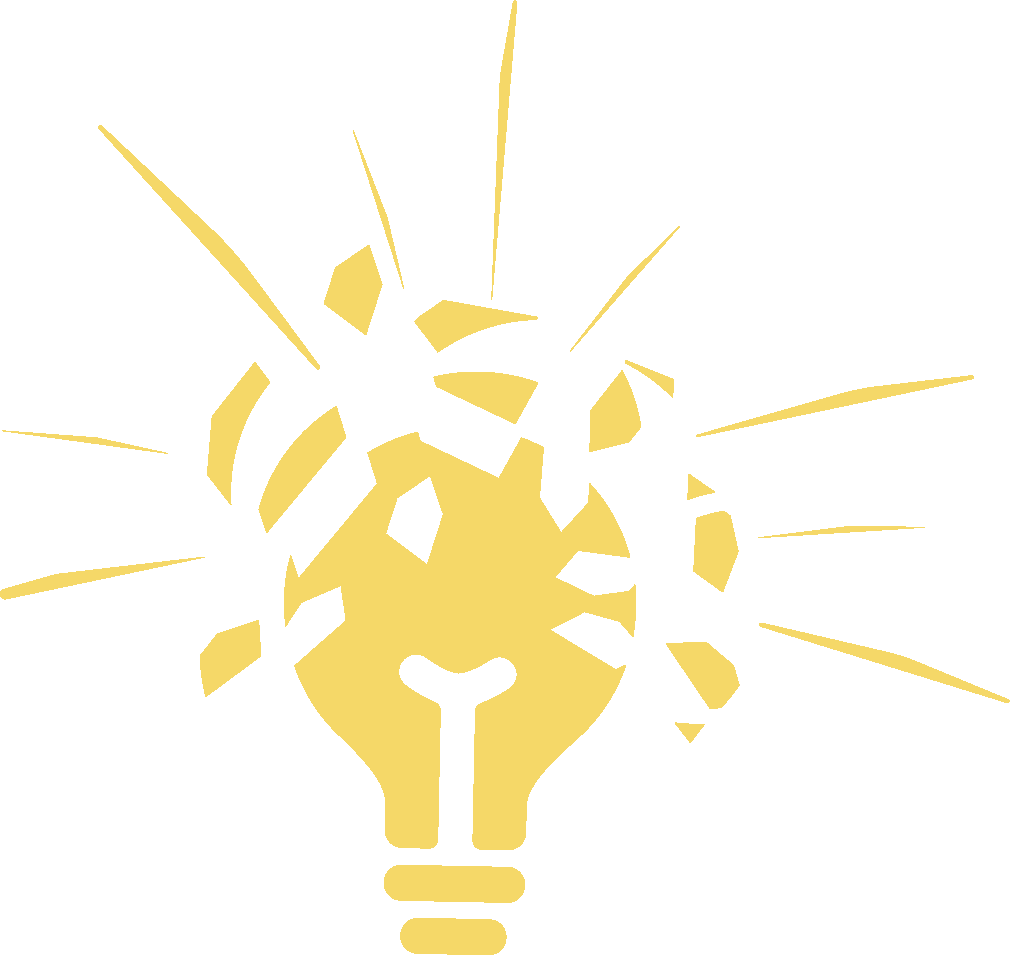 Idé
EKSPLOSION
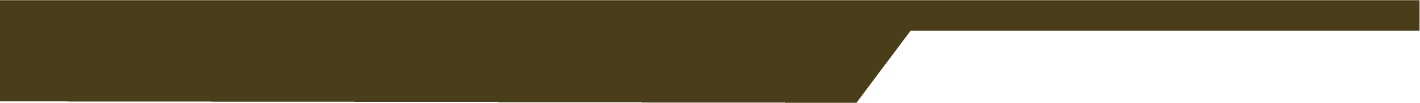 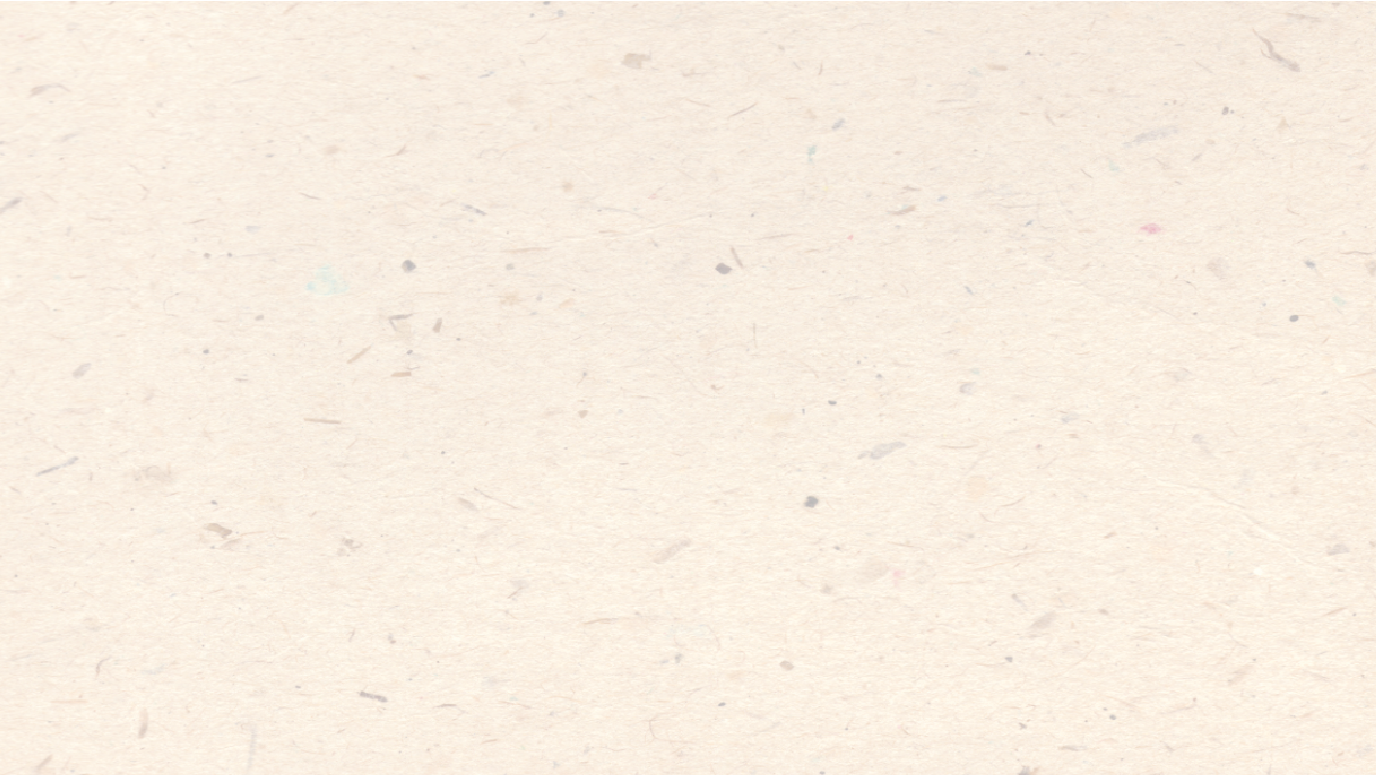 IDÉEKSPLOSION
Nu er det jeres tur til at finde på idéer til et produkt eller en service, der kan gøre vores klode lidt grønnere! 

Brug de erfaringer I har fra praktikken, jeres kendskab til landbruget og andre fag på uddannelsen til at komme på ideer.
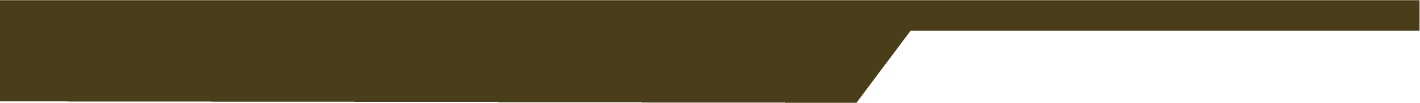 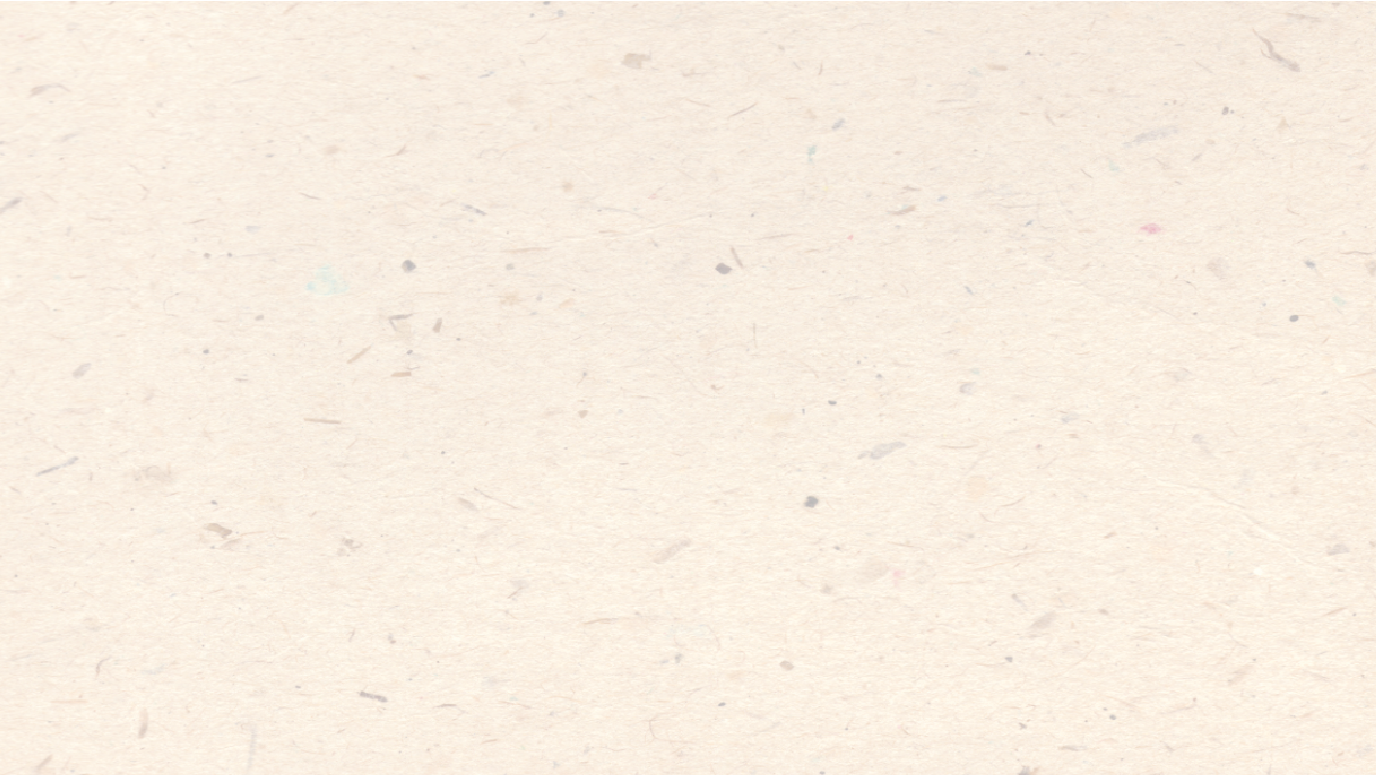 IDÉEKSPLOSION
Gå op til idébordet, og kig på brikkerne på bordet. 
Alle i gruppen skal finde på en idé til et grønt produkt eller en grøn service. Én idé pr. person.  
Vælg 1-2 brikker til at forklare din idé med. Tag jeres idé/brikker med ned til bordet/gruppen.

Se kriterier på næste slide!
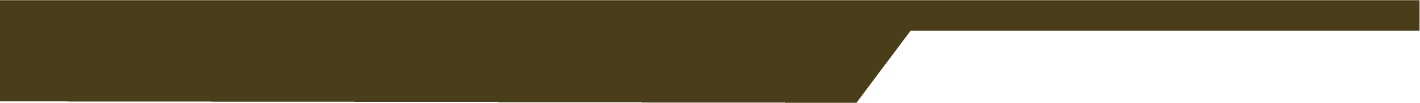 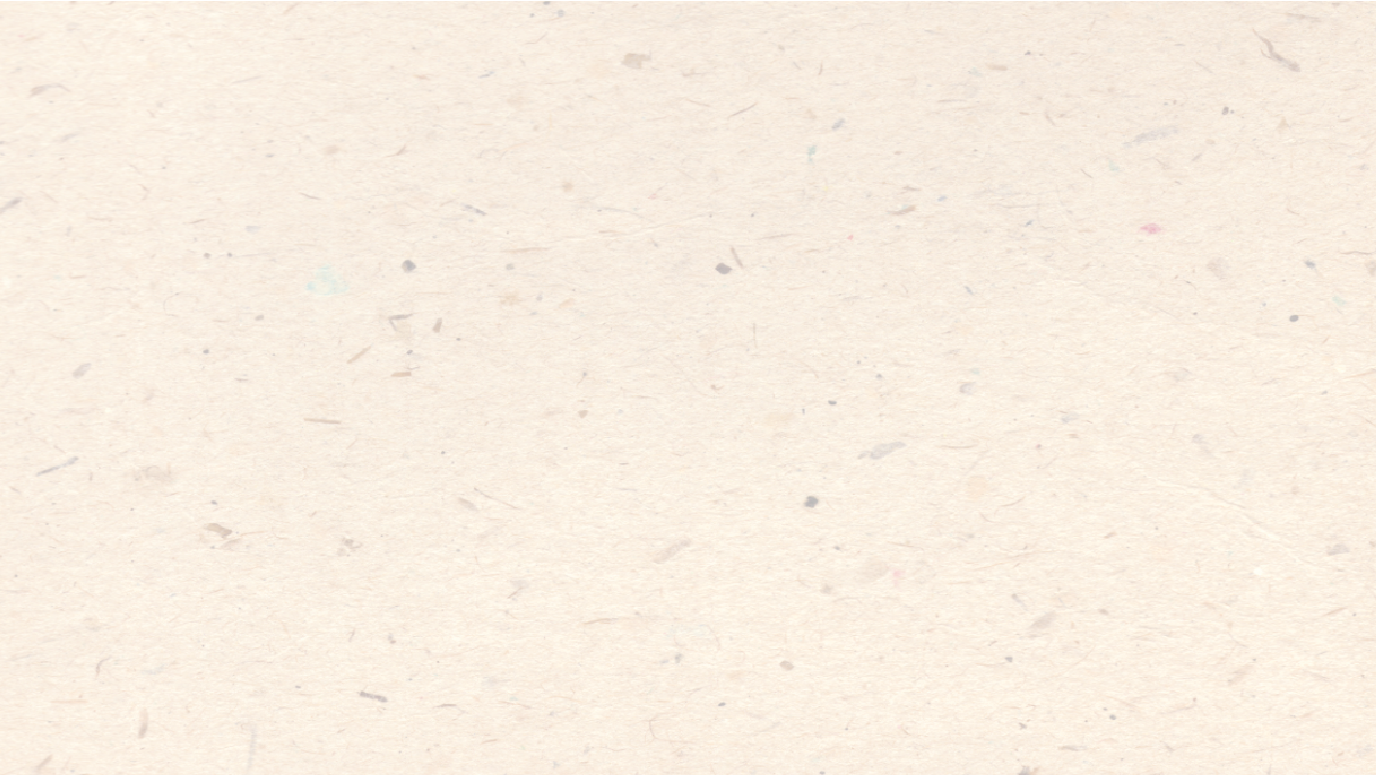 KRITERIER
Ideen til produktet eller servicen skal være: 

Let at forstå og forklare!
Afhjælpe et problem eller en udfordring 
i relation til den grønne omstilling 
Bæredygtighed skal være en del af det, 
der skaber omsætningen.
[Speaker Notes: Hvorfor skal det være let at forstå? Åbent spørgsmål]
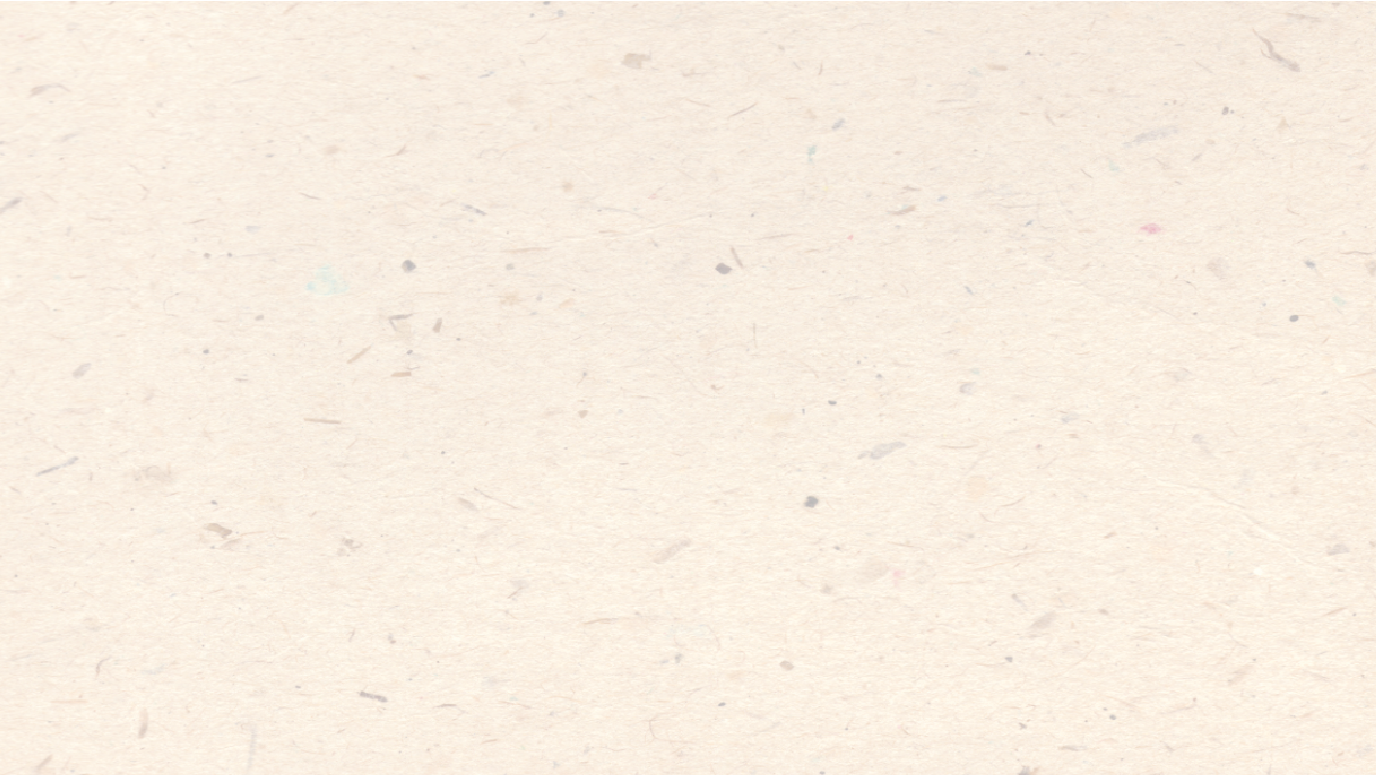 UDVÆLG ÉN IDÉ
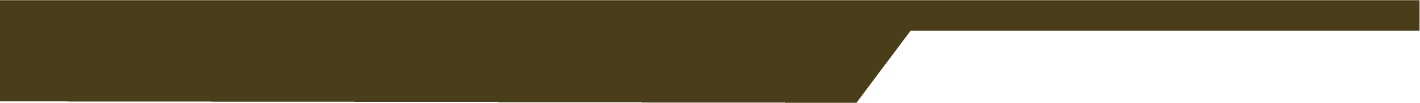 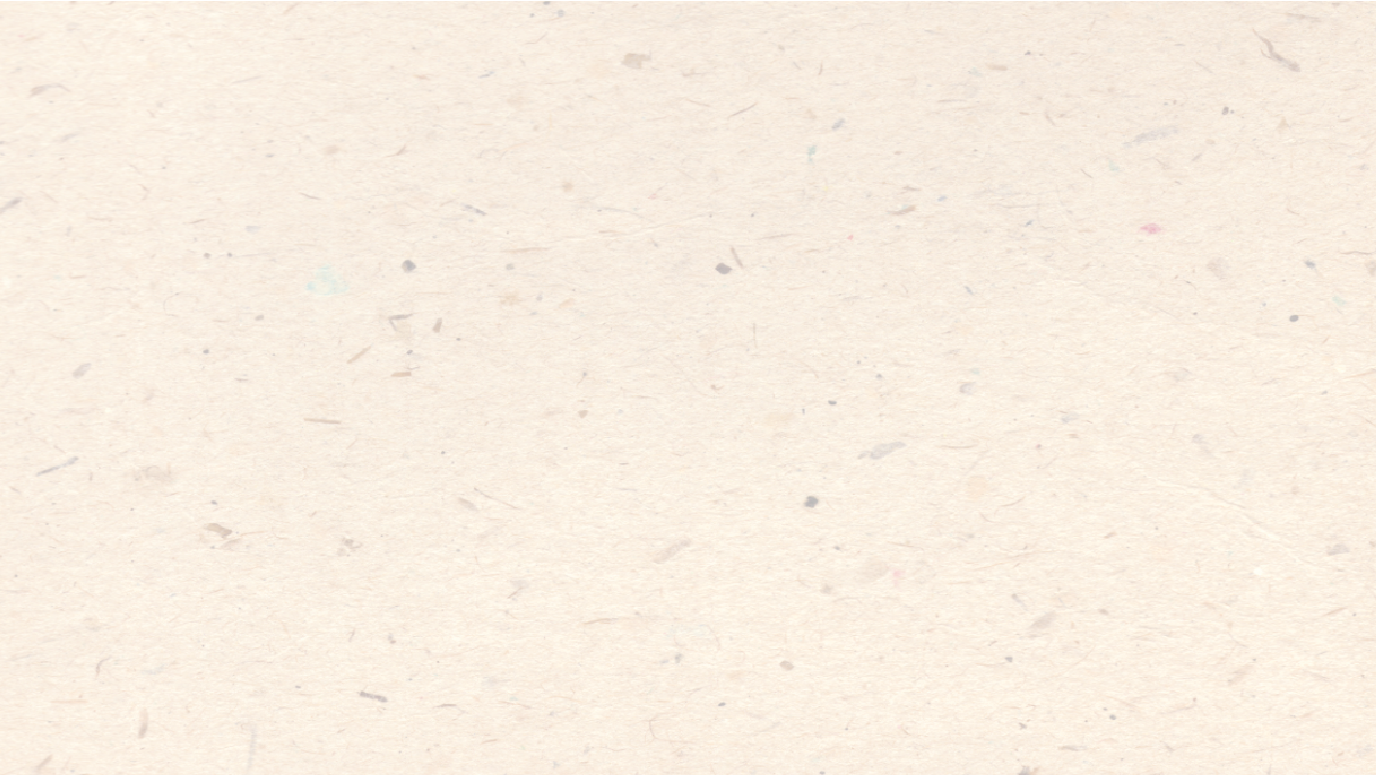 UDVÆLG ÉN IDE
Fremlæg på tur jeres ideer i gruppen.

Udvælg nu én idé, som I i gruppen vil arbejde videre med. I skal arbejde med ideen resten af dagen, og den skal bestå af 2-3 brikker ( 1 grøn + 1-2 lyse brikker). I må gerne slå idéer sammen.

I må gerne genbesøge idébordet.

Opfylder ideen kriterierne?
Kriterier:
Let at forstå og forklare!
Afhjælpe et problem eller en udfordring i relation til den grønne omstilling 
Bæredygtighed skal være en del af det, der skaber omsætningen.
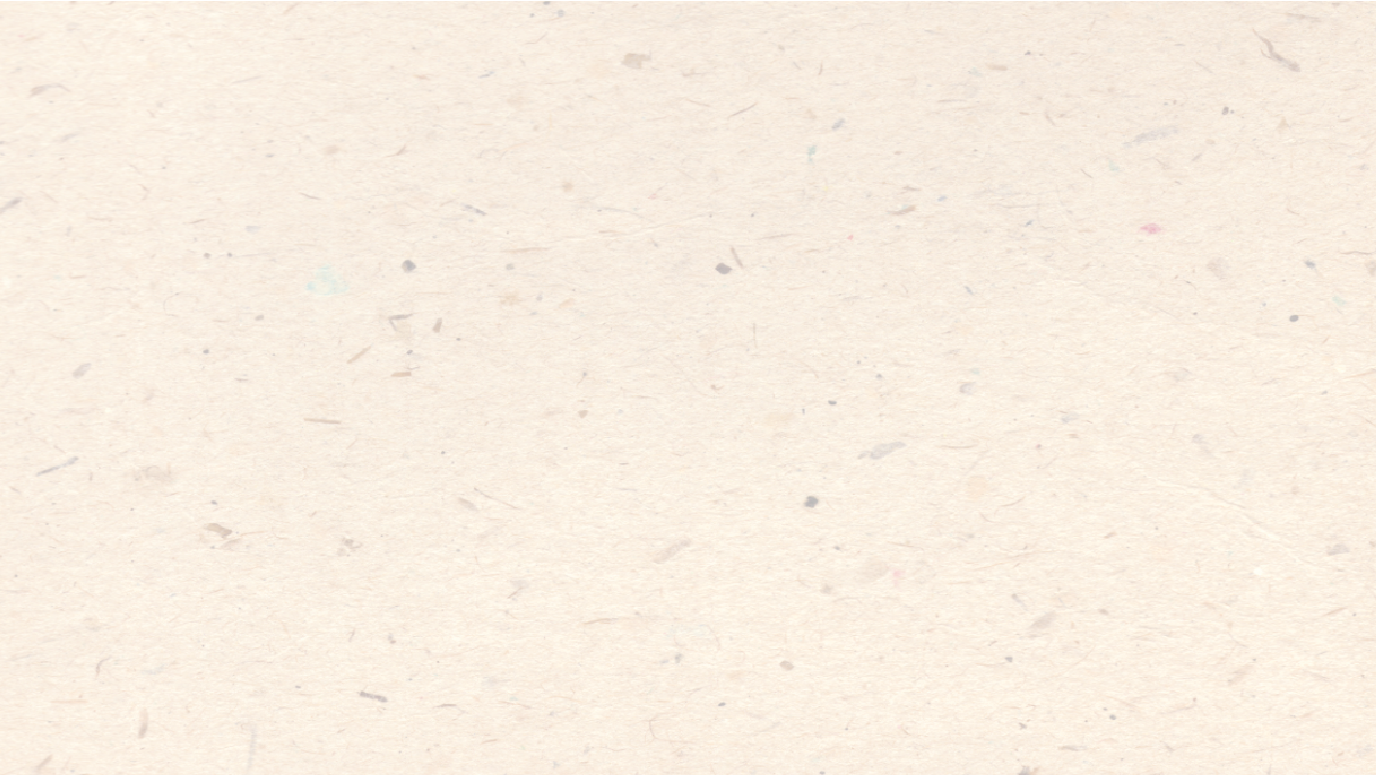 UDDEL ÆSKER TIL ELEVER
Hver gruppe modtager én æske
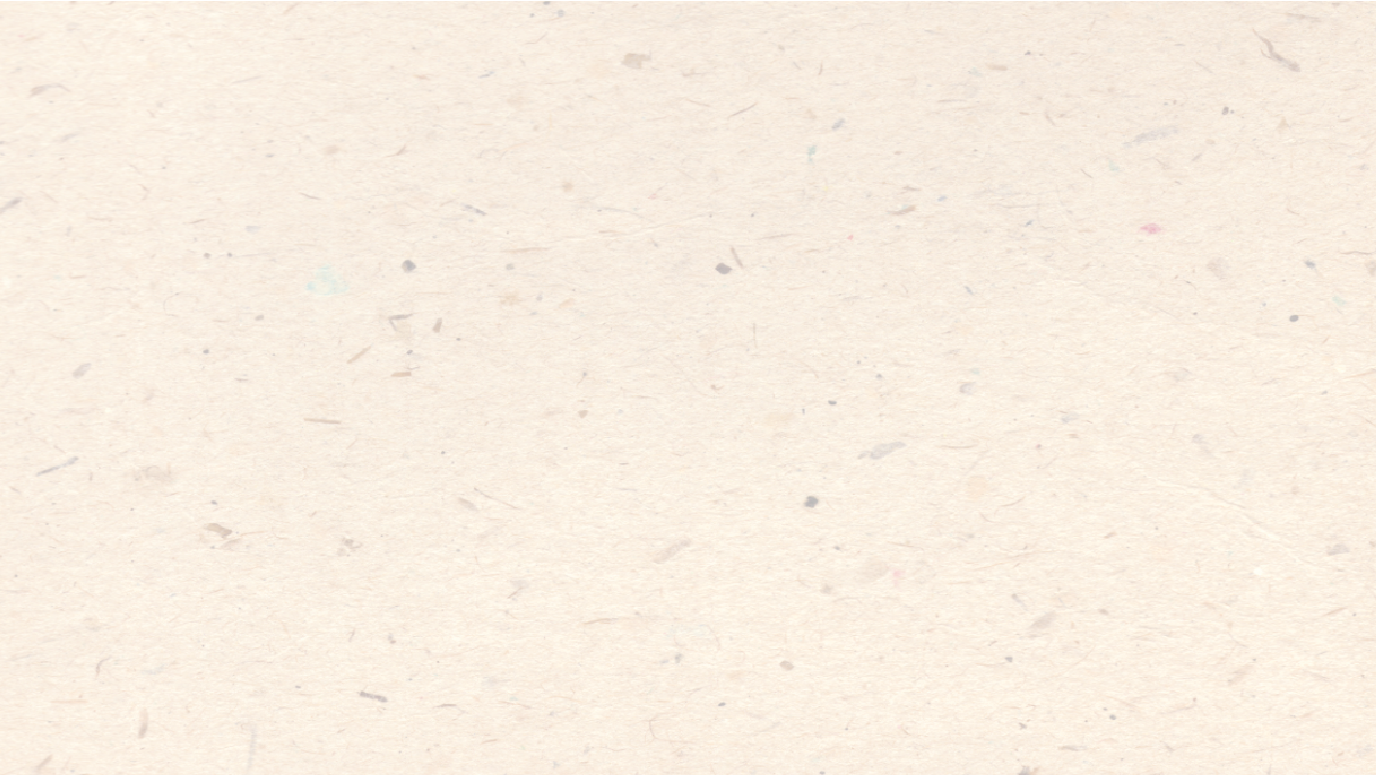 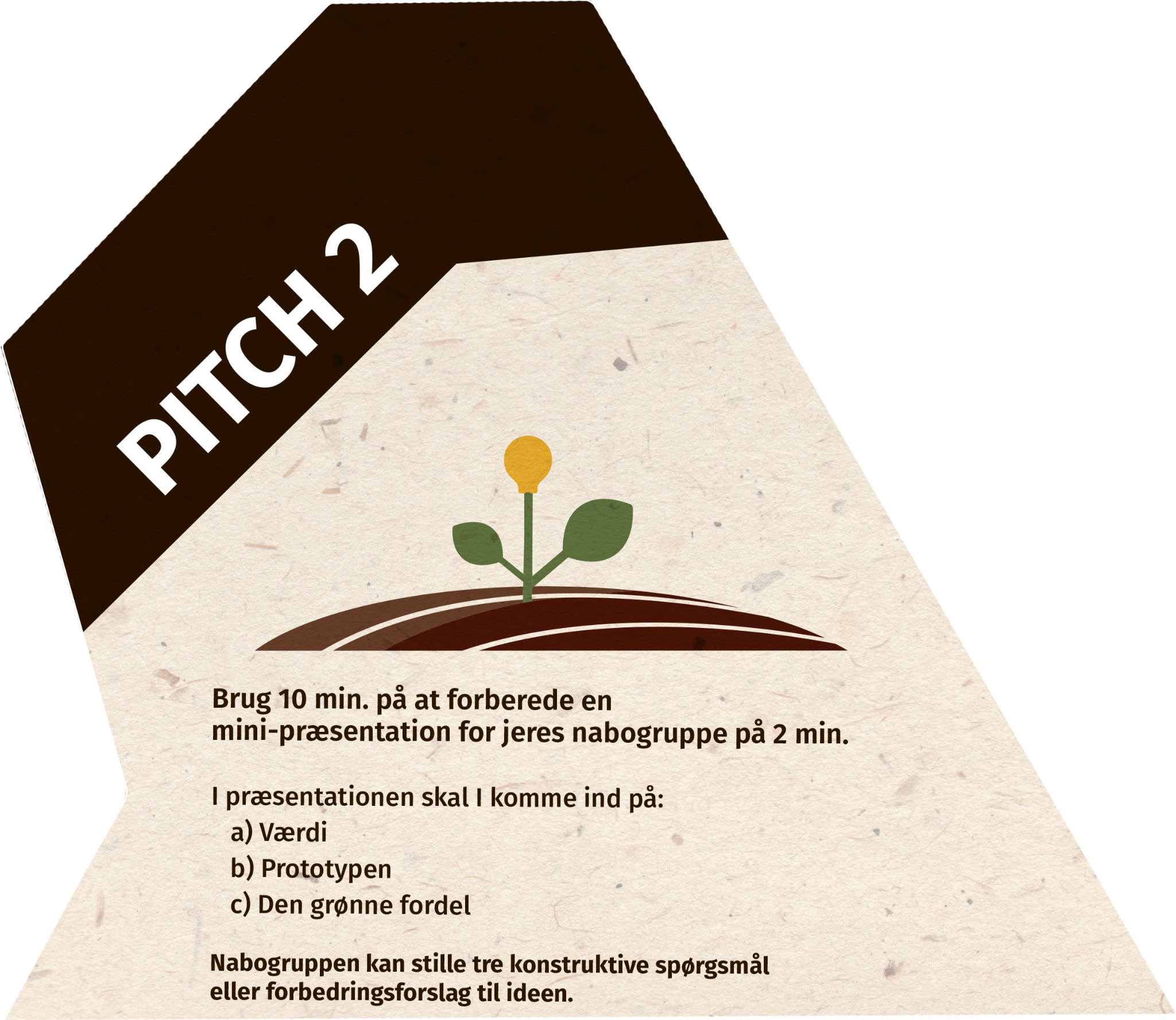 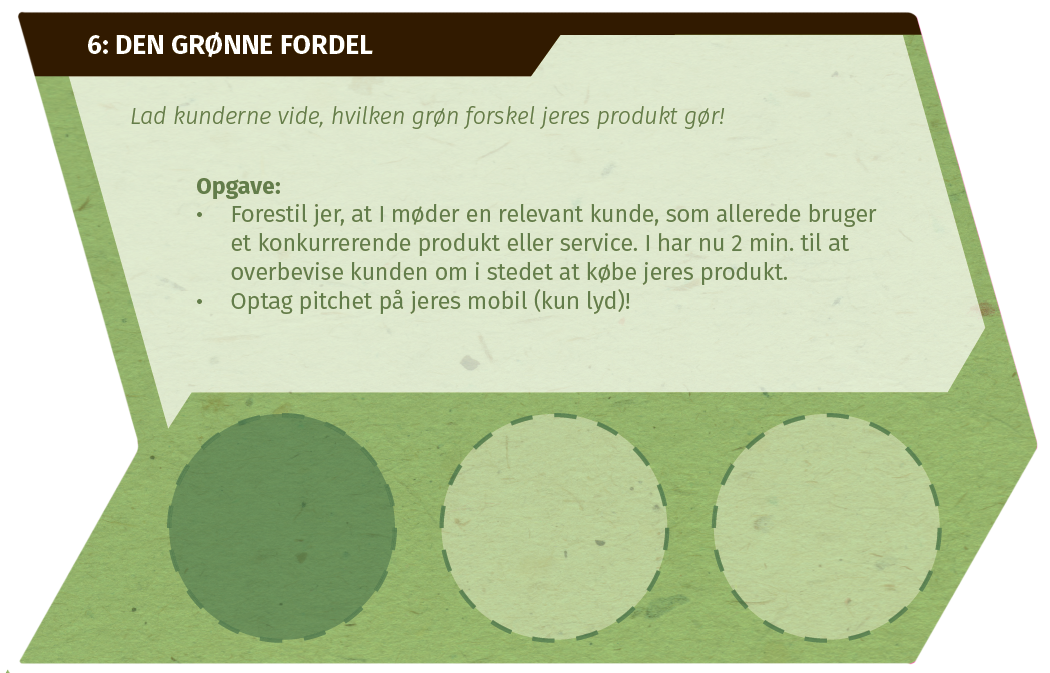 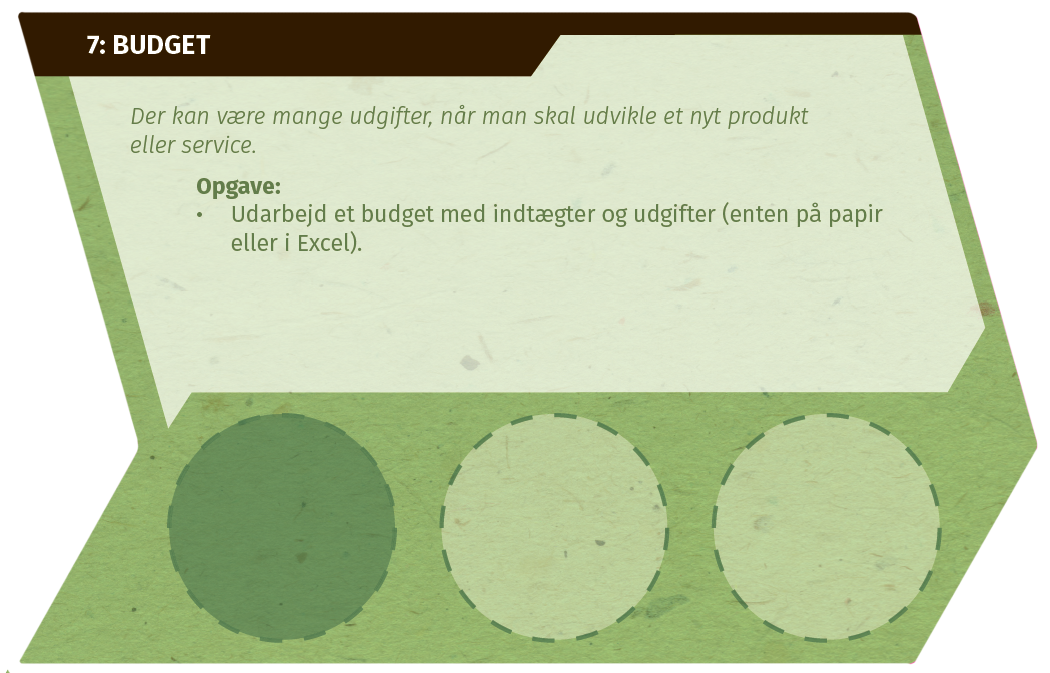 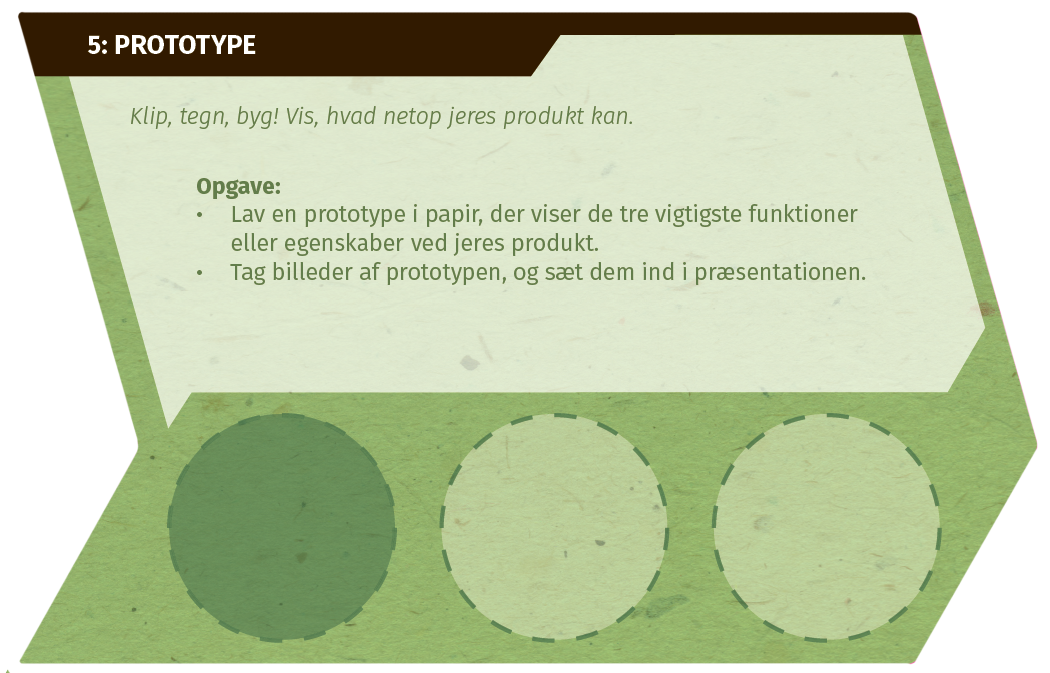 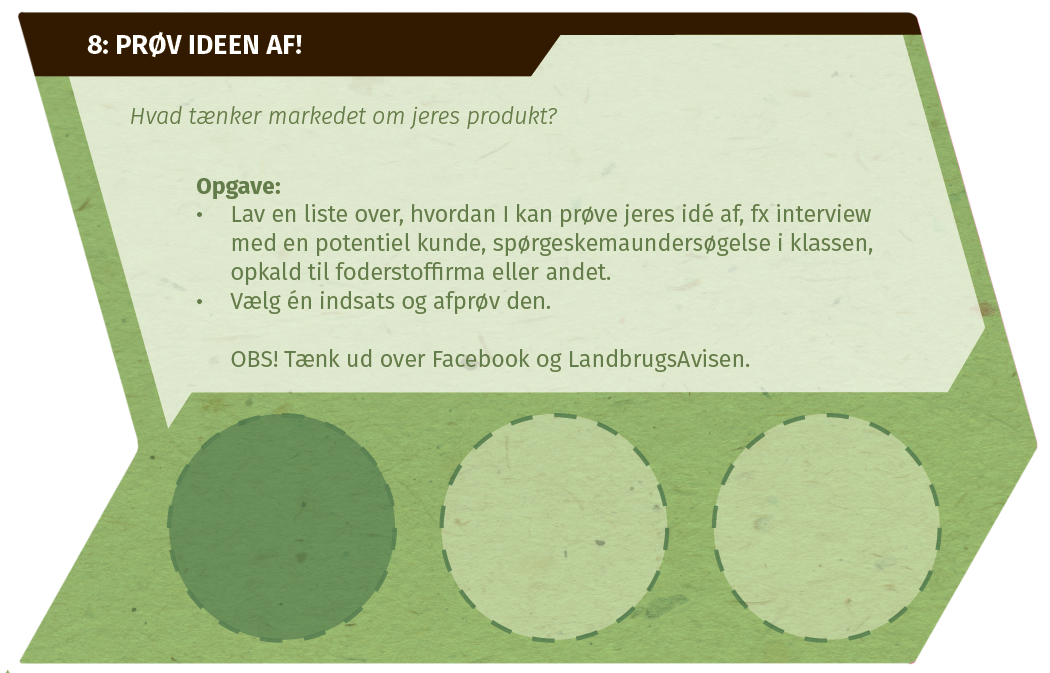 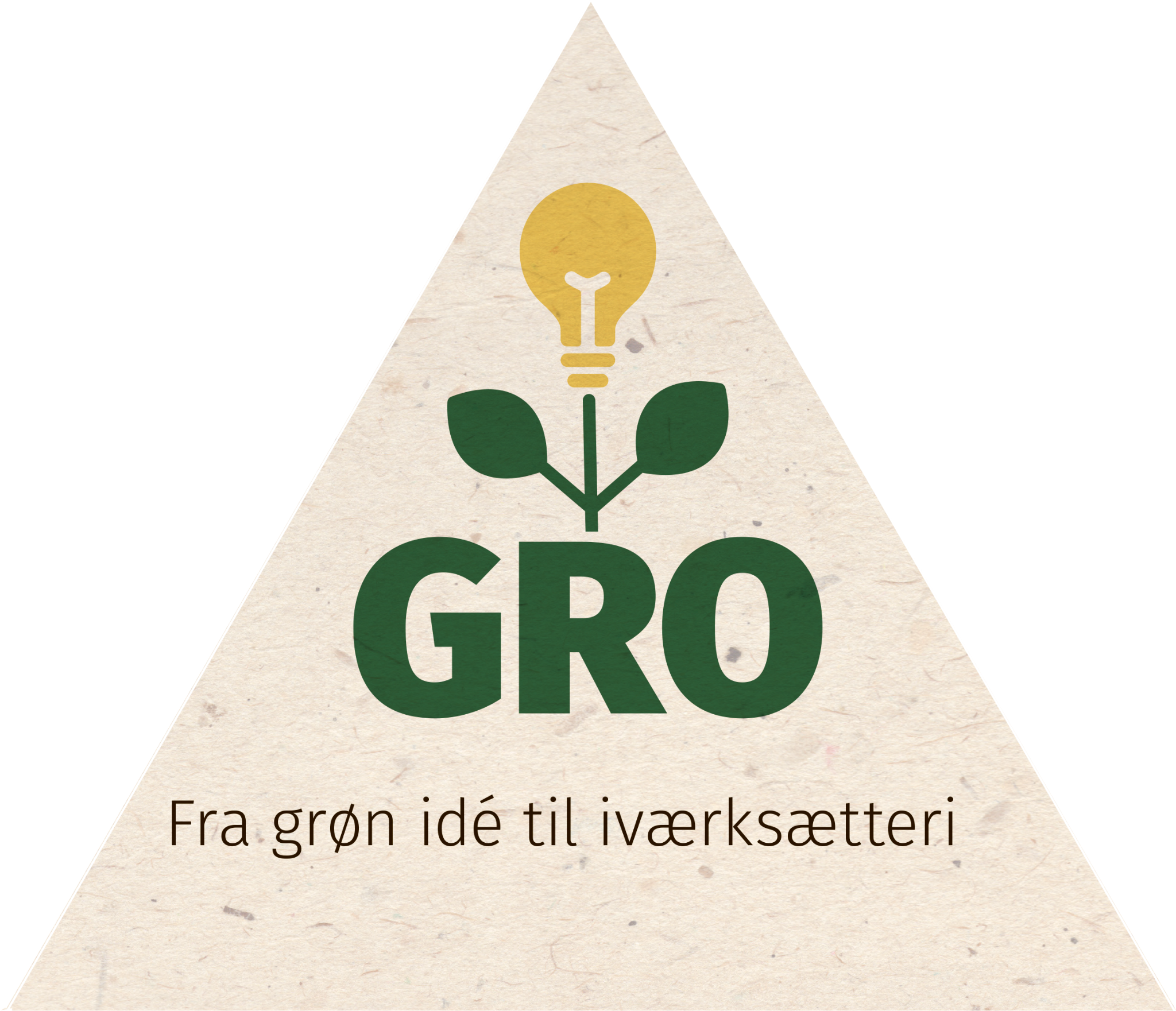 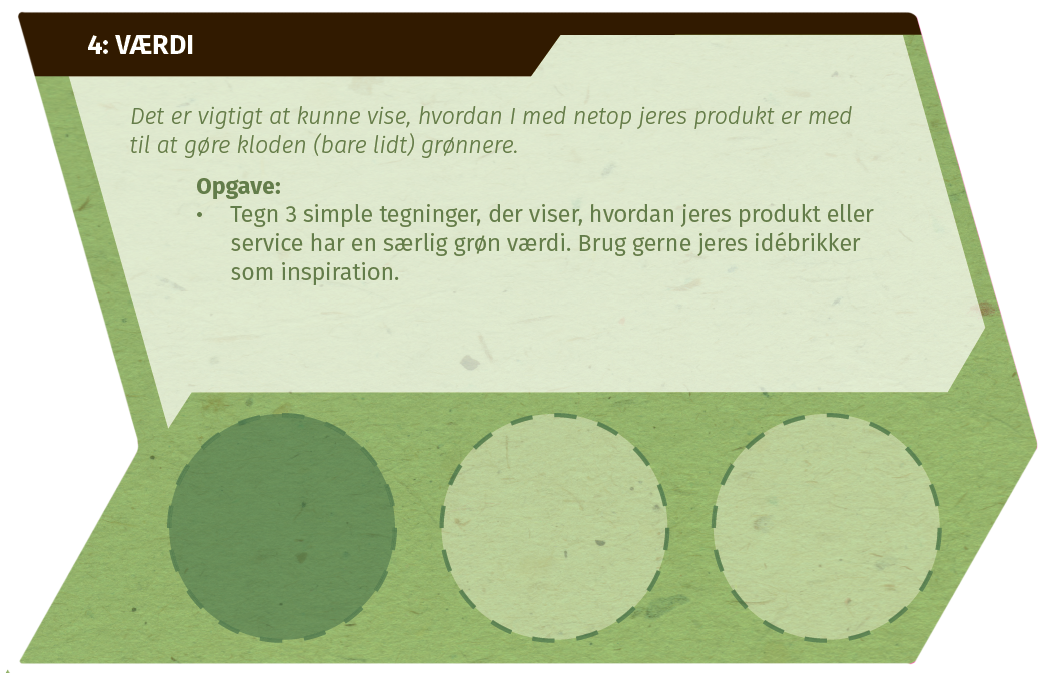 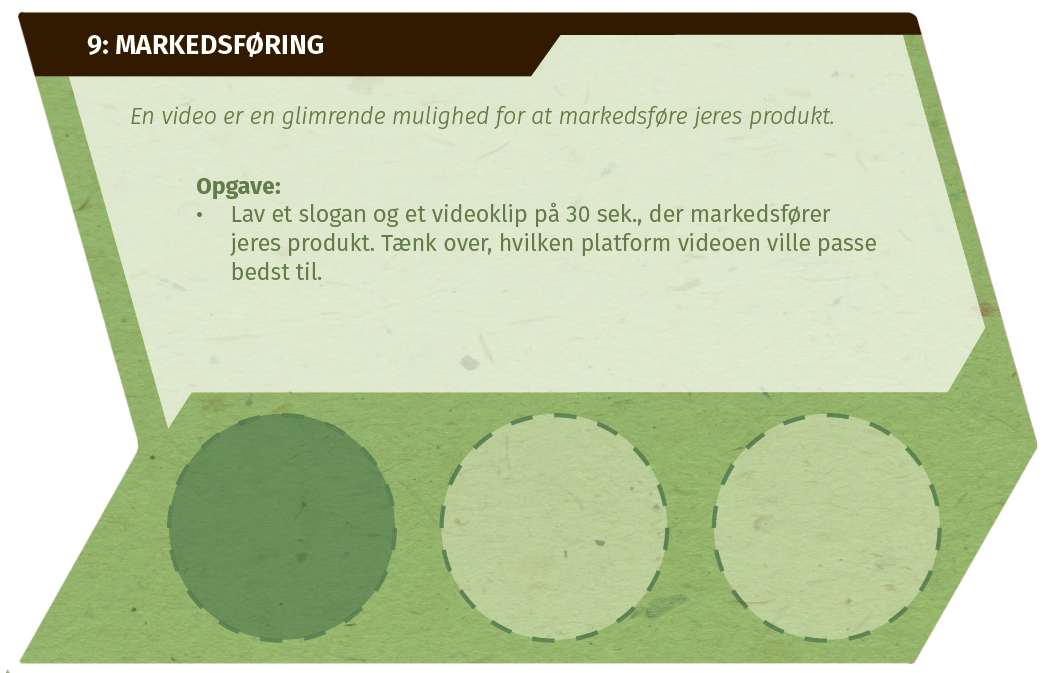 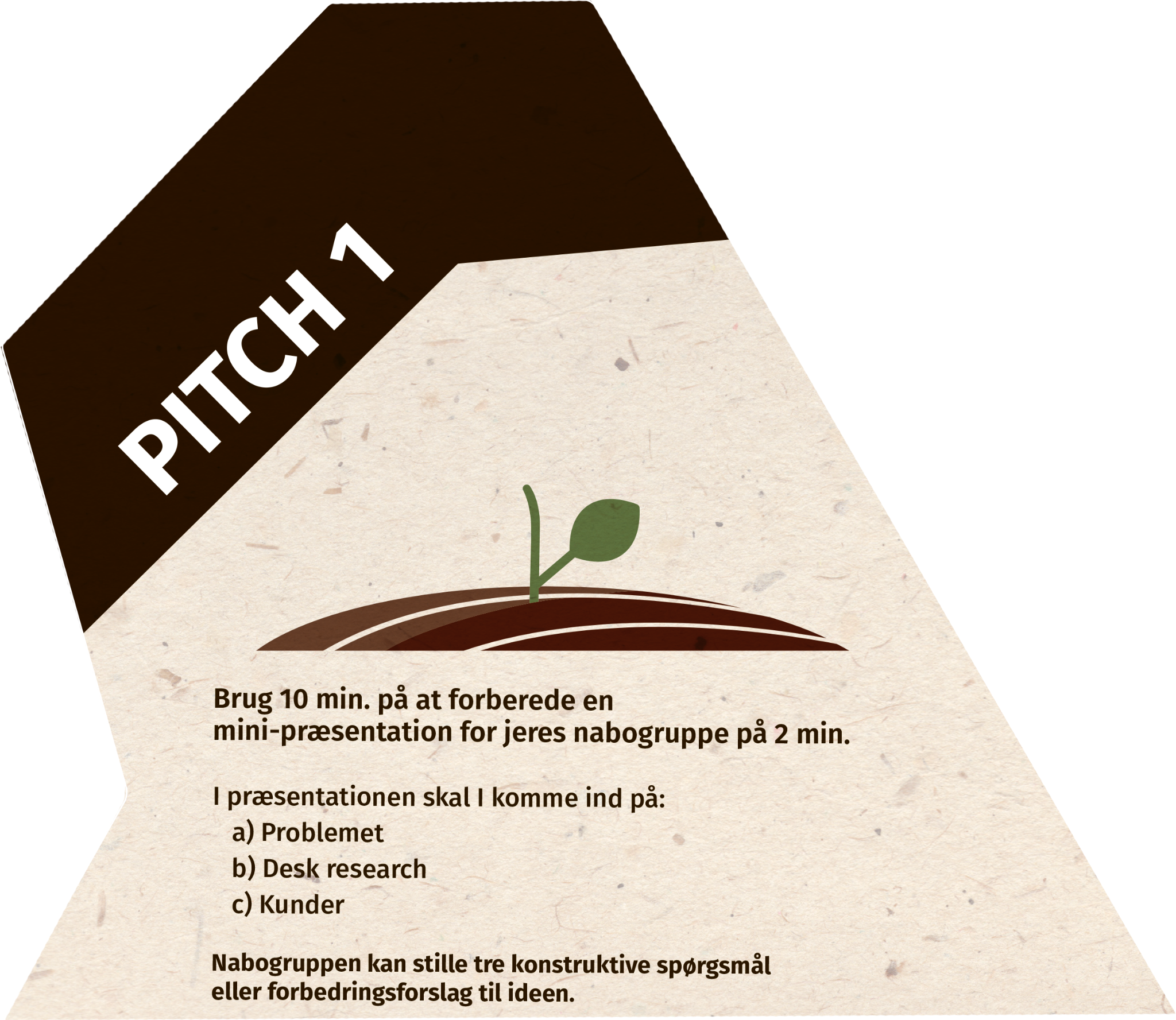 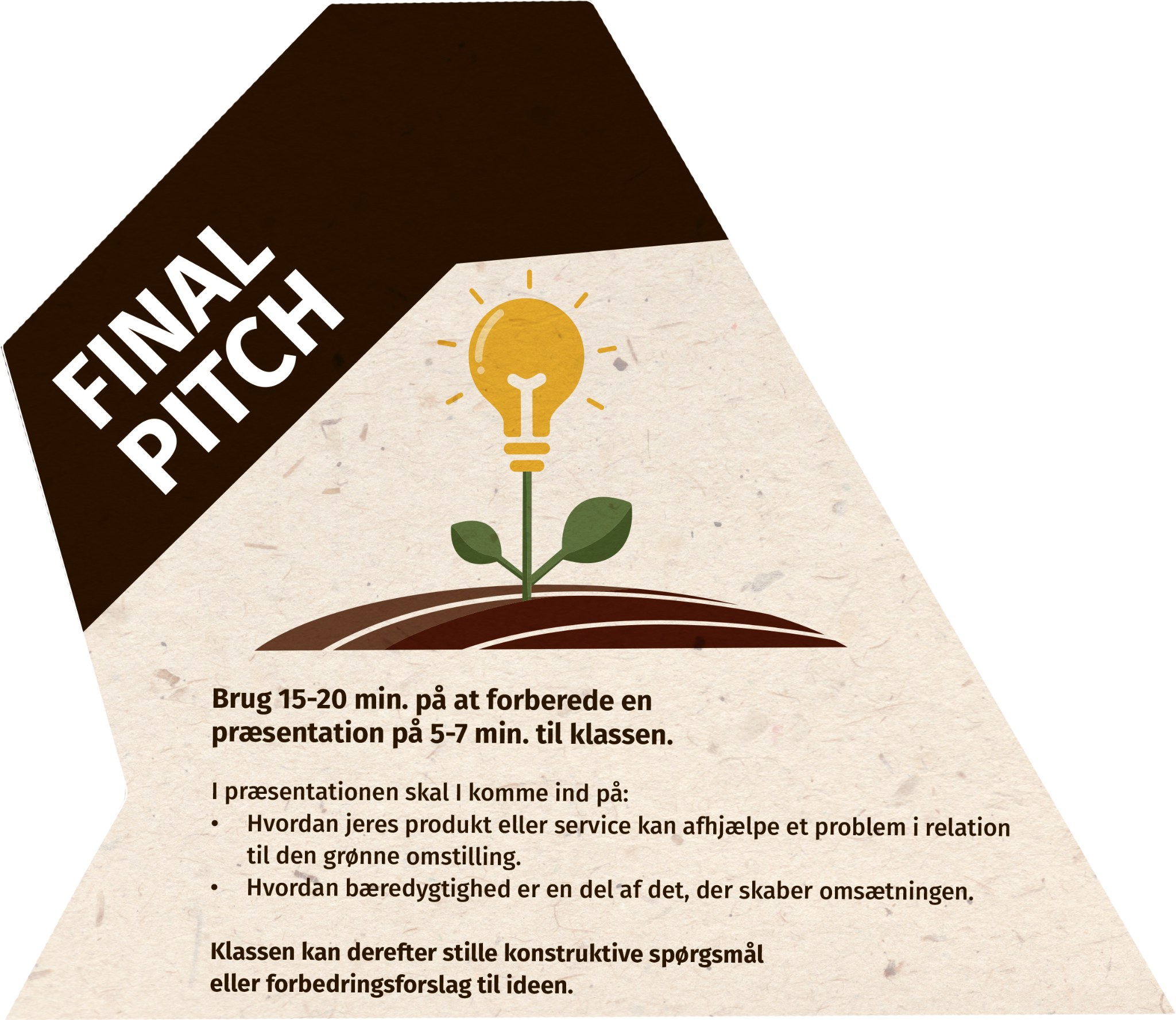 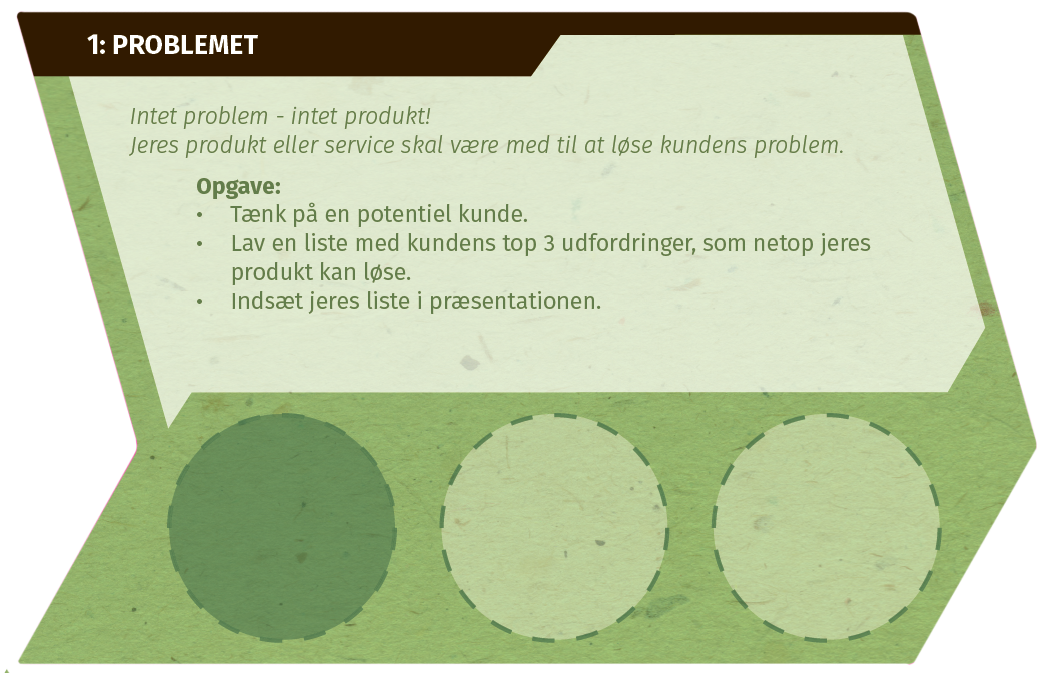 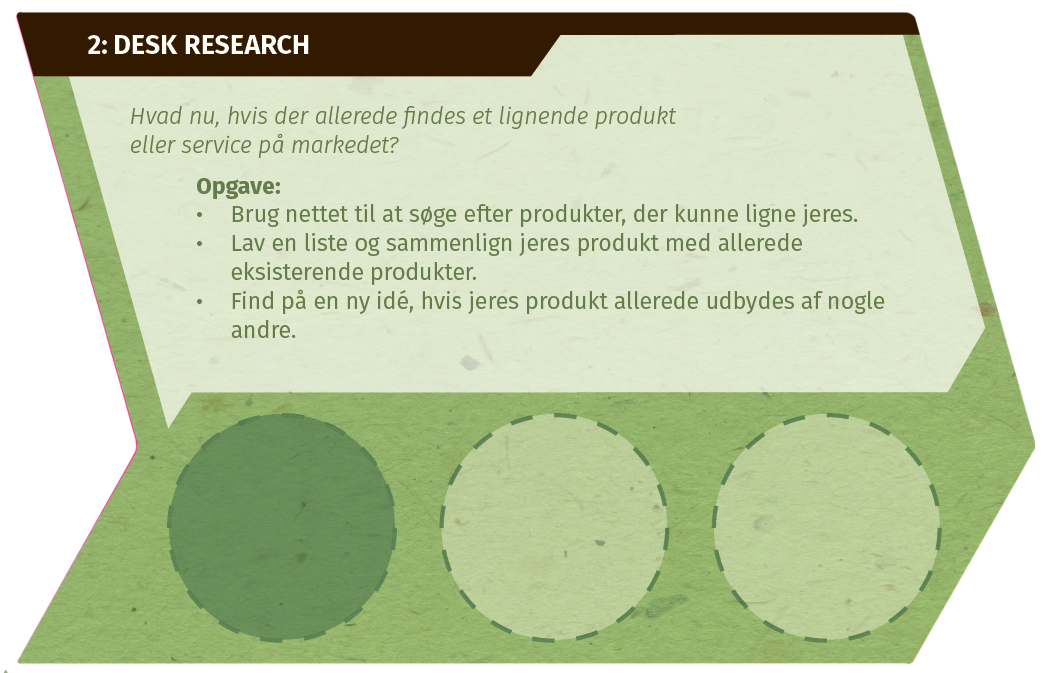 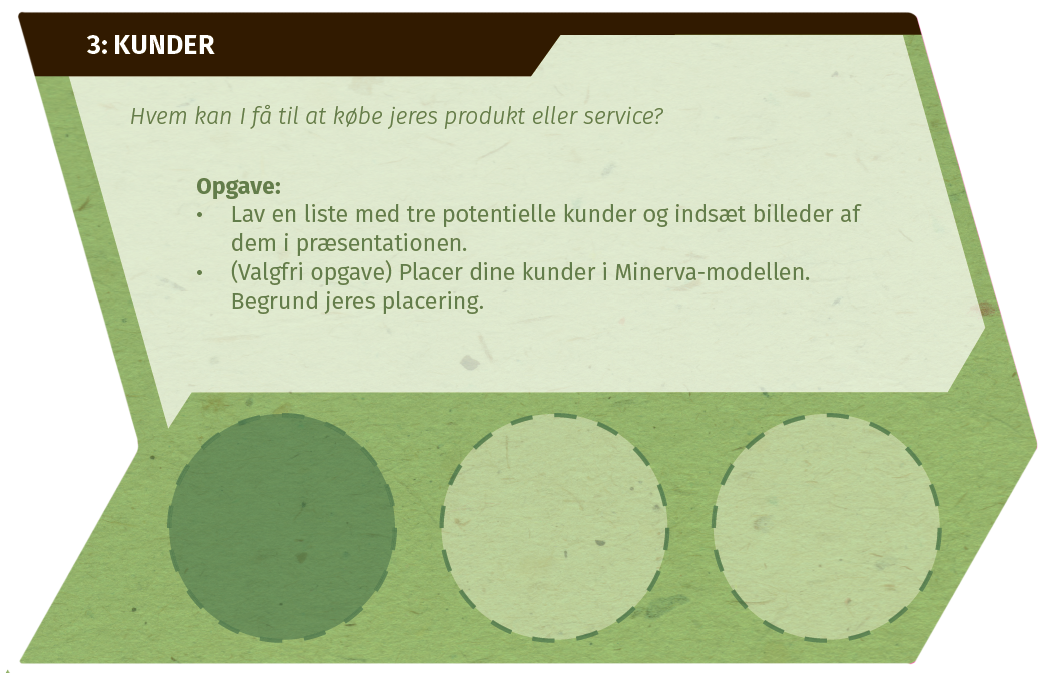 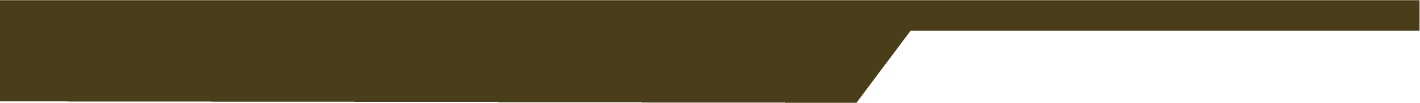 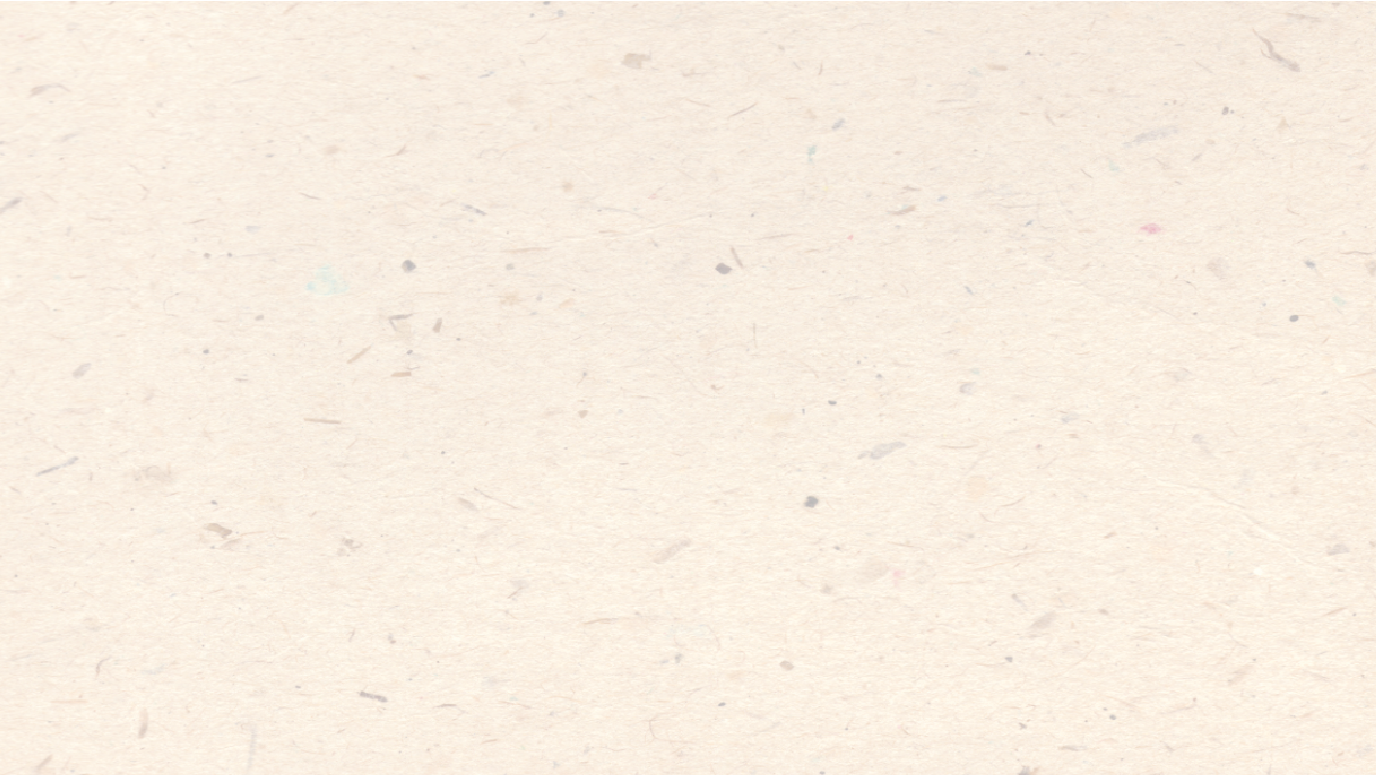 PRÆSENTATION
Åbn elevpræsentationen
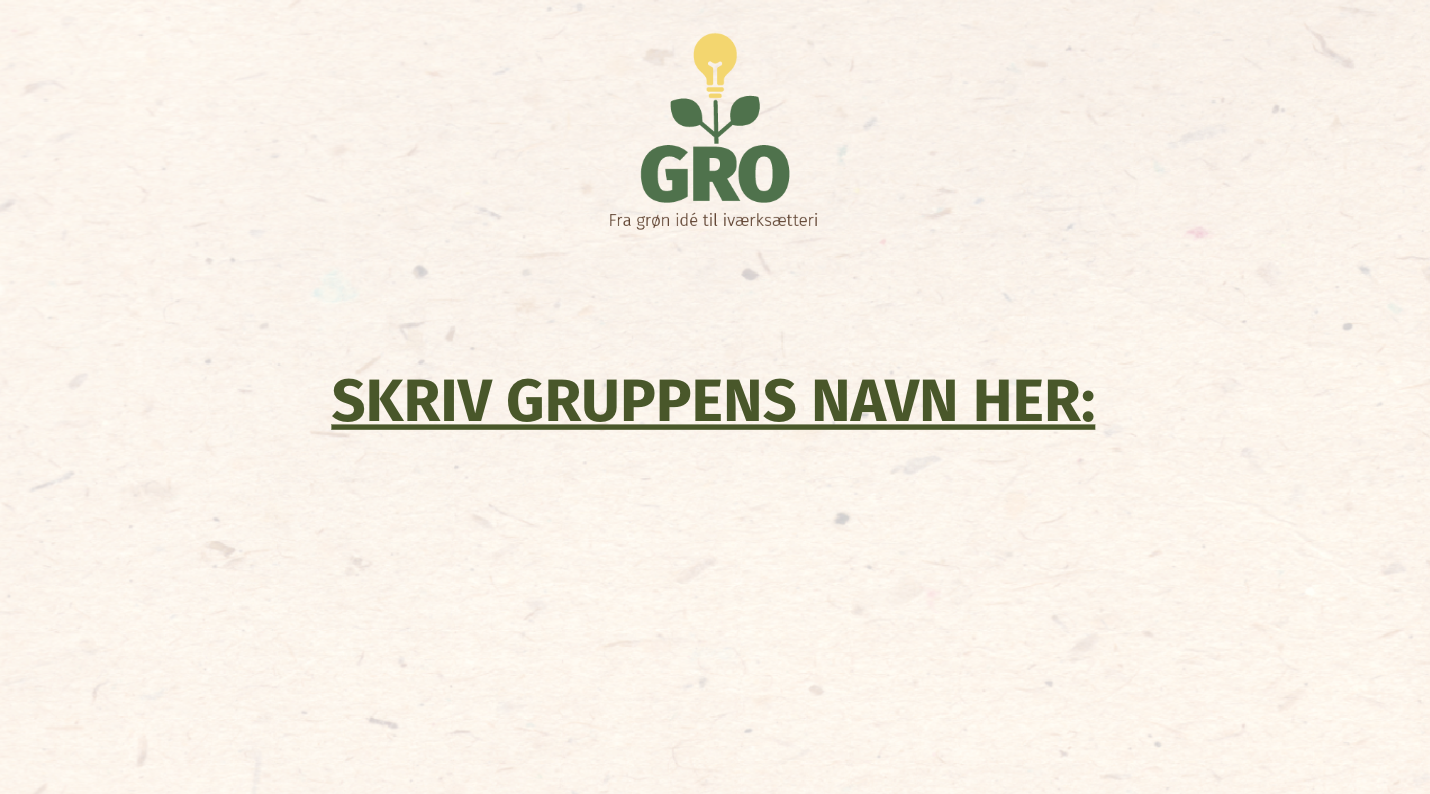 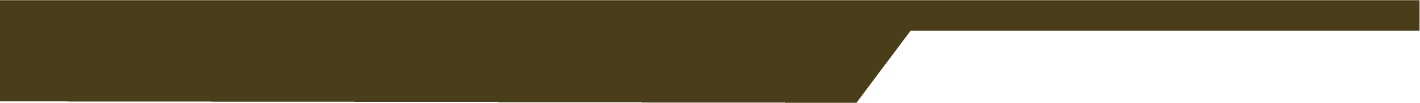 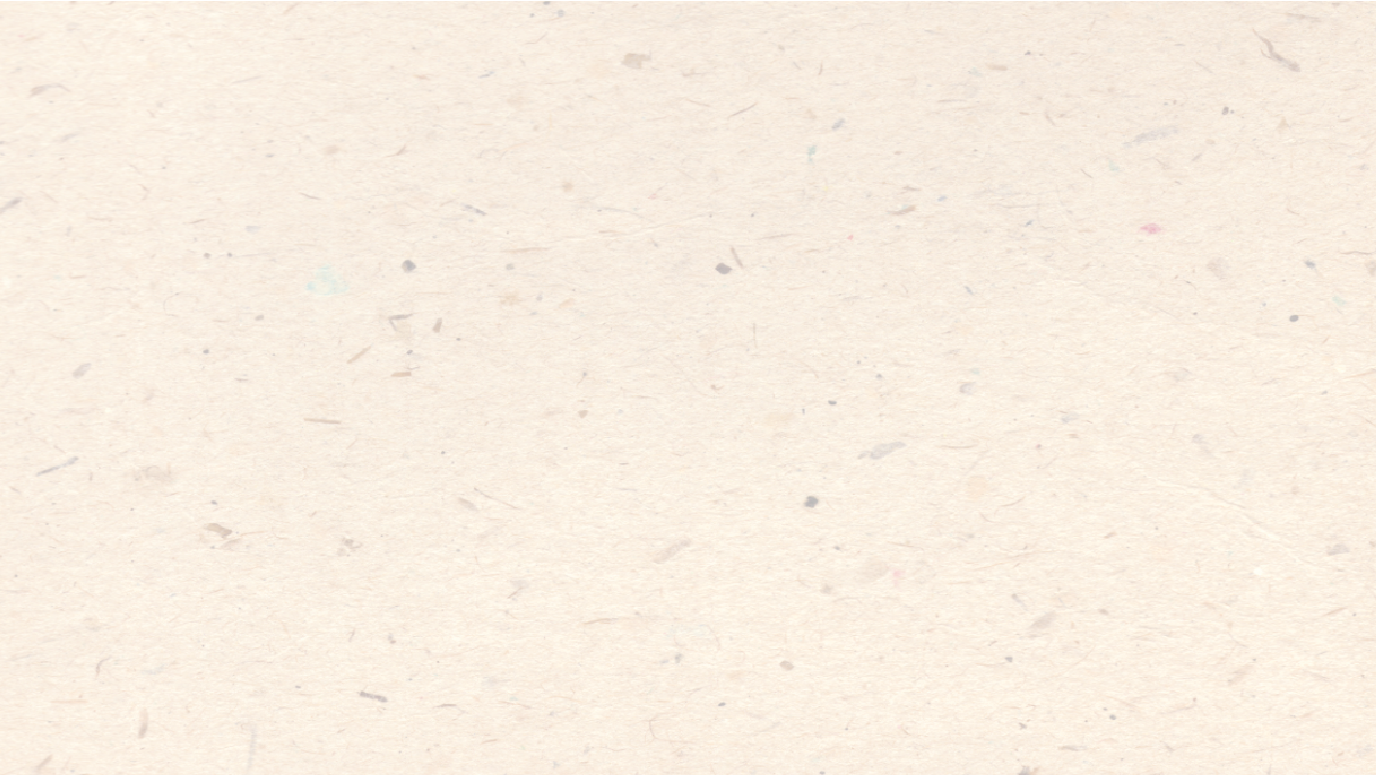 JERES UDFORDRING
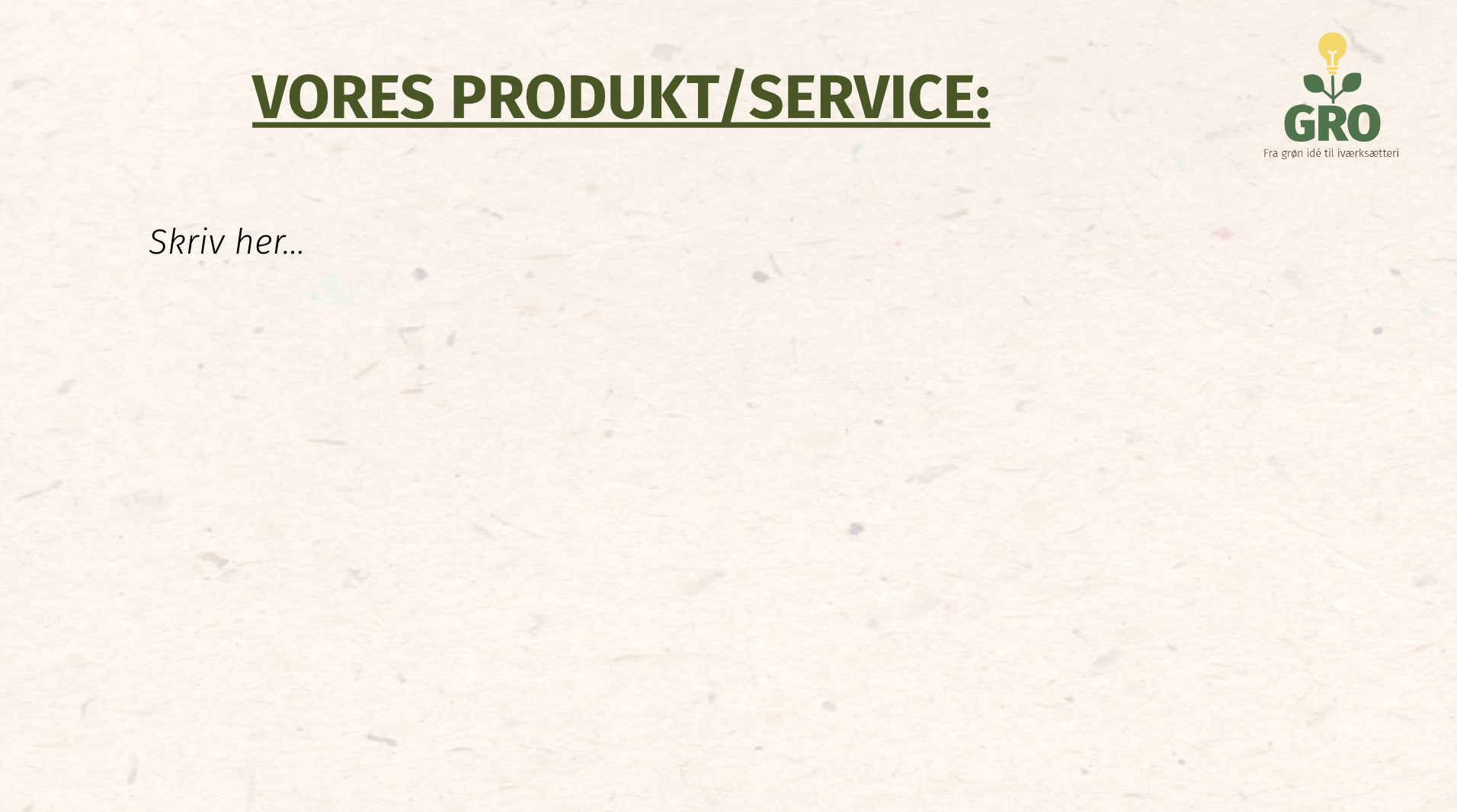 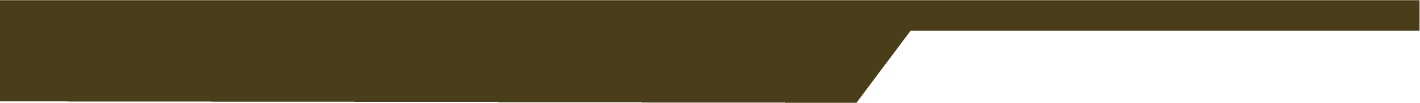 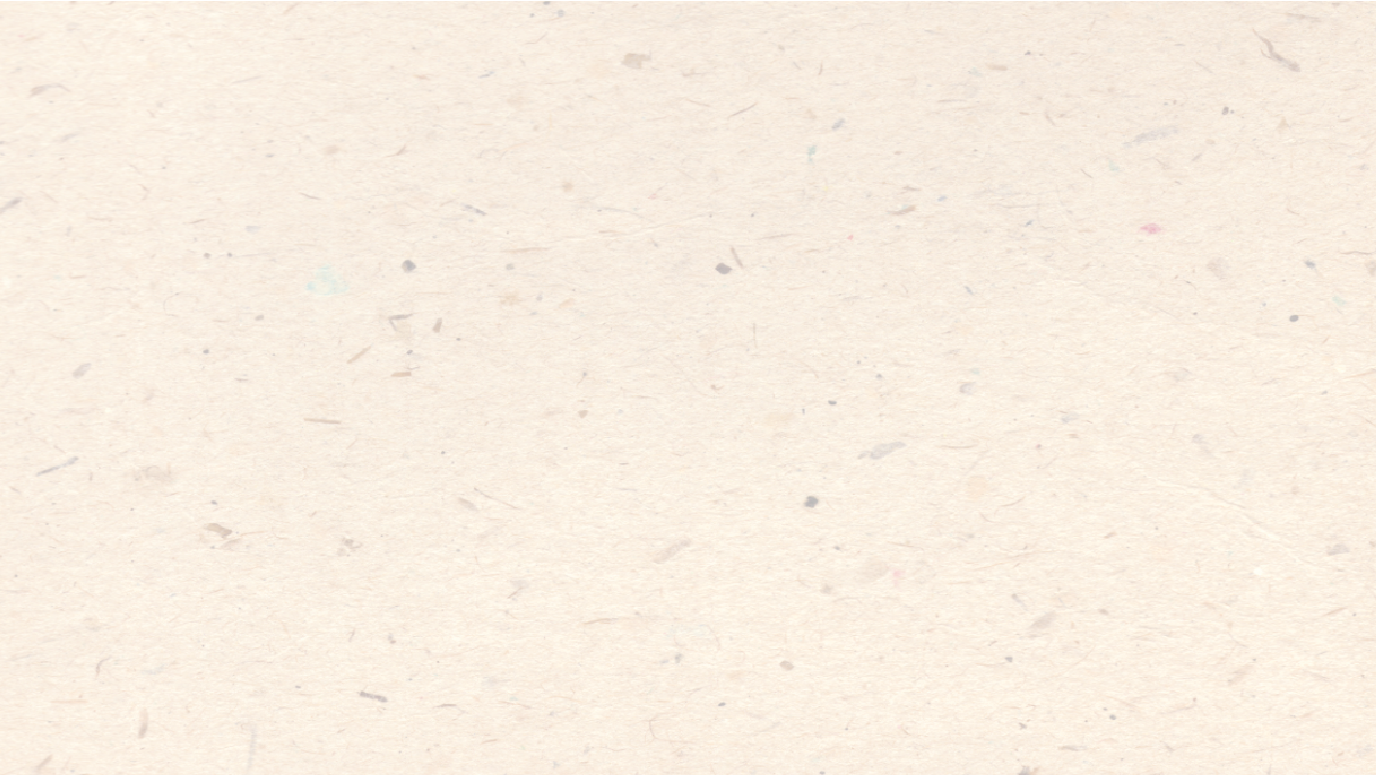 IDÉBRIKKER
Læg jeres 3 idébrikker på de cirklerne på pladen. 
I skal bruge 1 grøn og 1-2 lyse brikker.
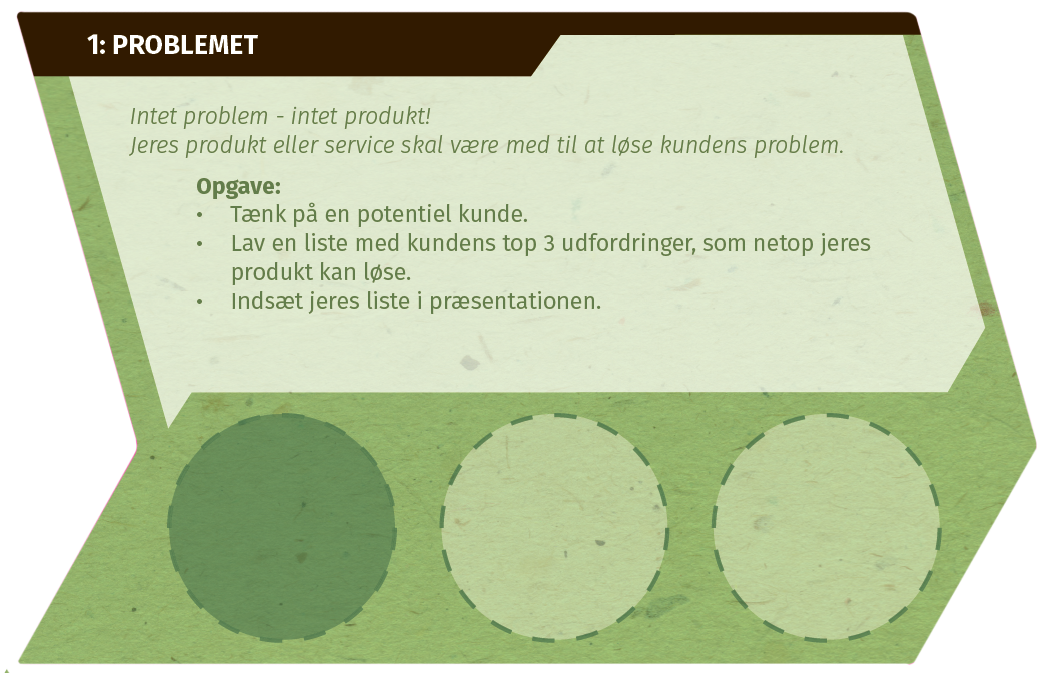 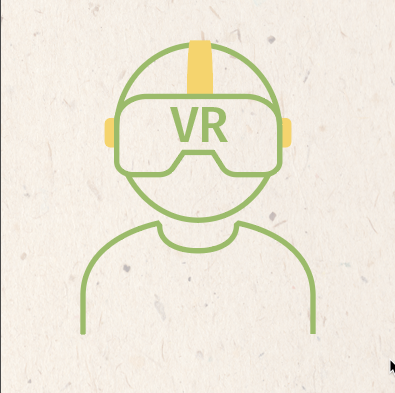 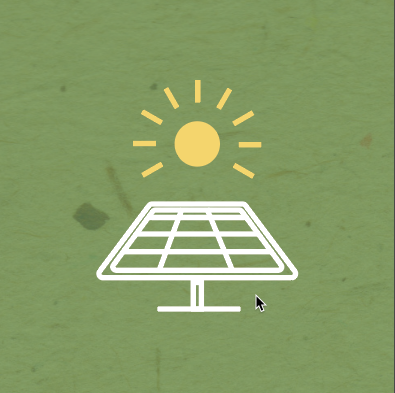 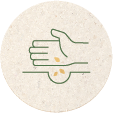 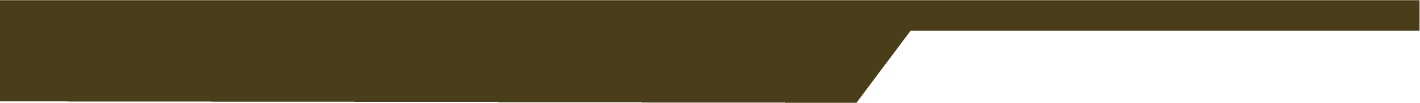 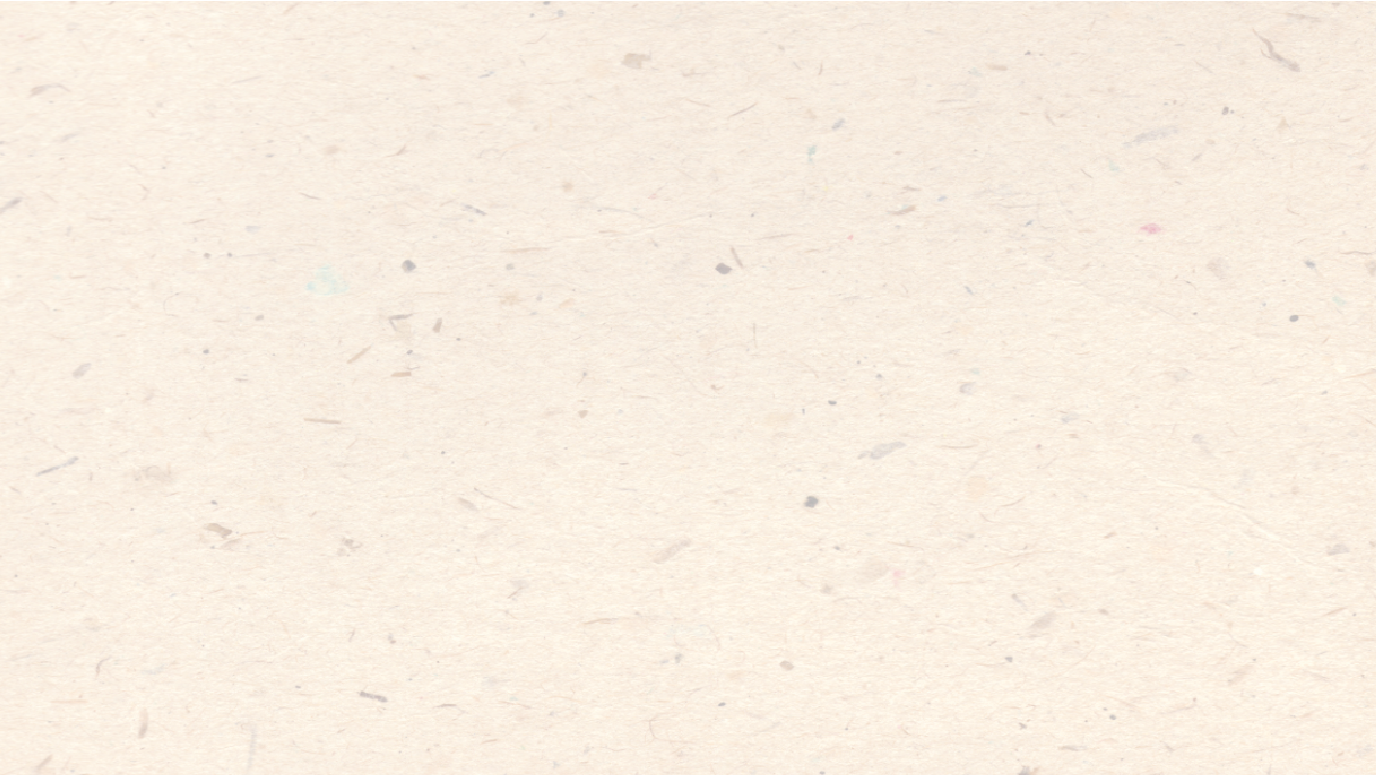 OPGAVE 1: PROBLEMET
Intet problem - intet produkt! Jeres produkt eller service skal være med til at løse kundens udfordring. 
 
Opgave: 
Tænk på en potentiel kunde. 
Lav en liste med kundens top 3 udfordringer, som netop jeres produkt kan løse. 
Indsæt jeres liste i præsentationen.
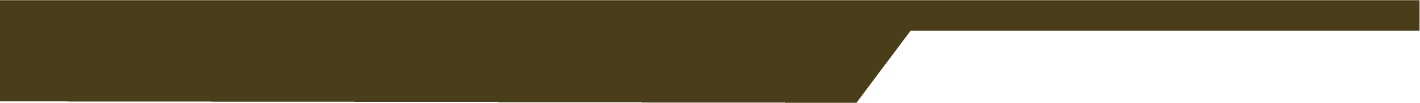 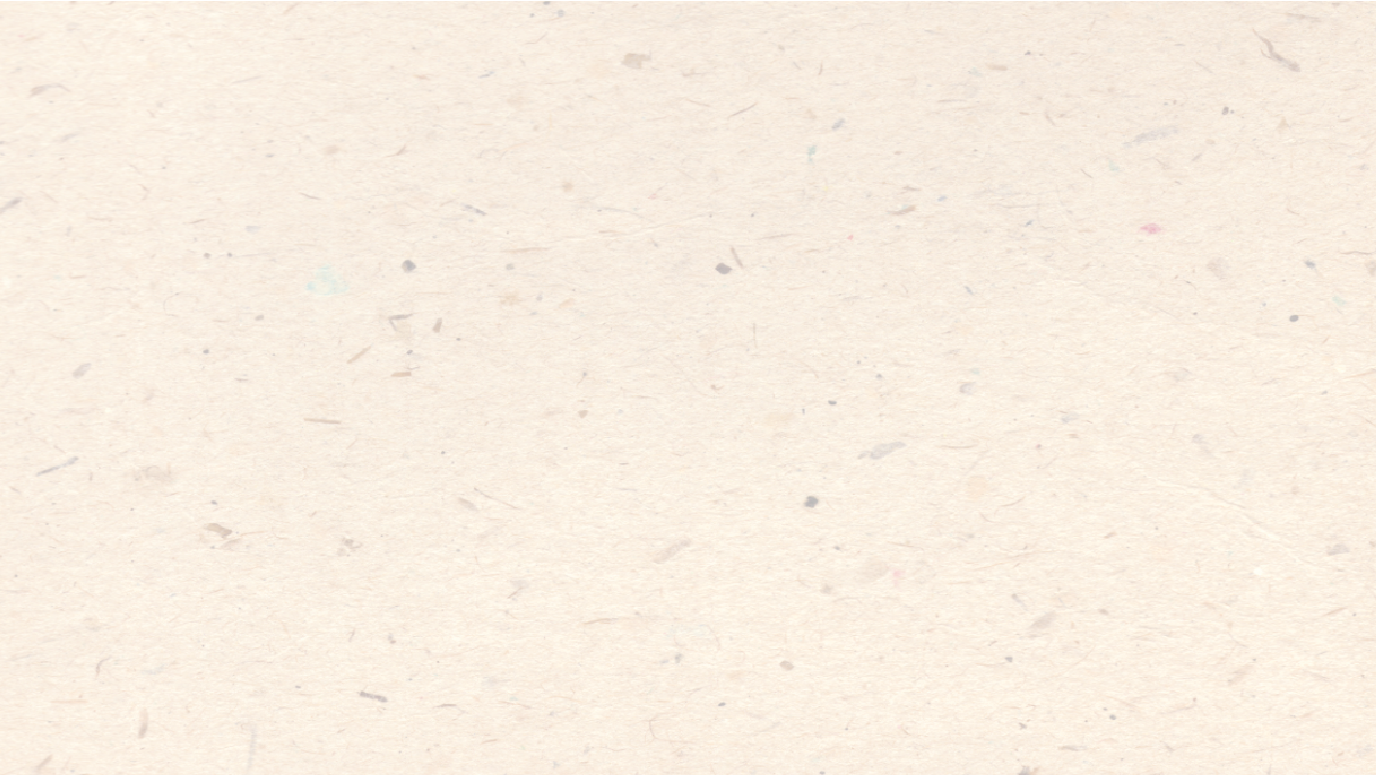 OPGAVE 2: DESK RESEARCH
Hvad nu, hvis der allerede findes et lignende produkt eller service på markedet?    
 
Opgave: 
Brug nettet til at søge efter produkter, der kunne ligne jeres. 
Lav en liste og sammenlign jeres produkt med allerede 
eksisterende produkter.
Find på en ny idé, hvis jeres produkt allerede udbydes af nogle andre.
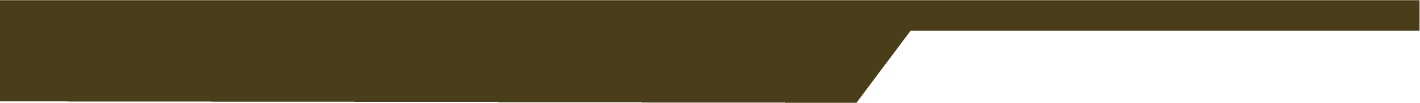 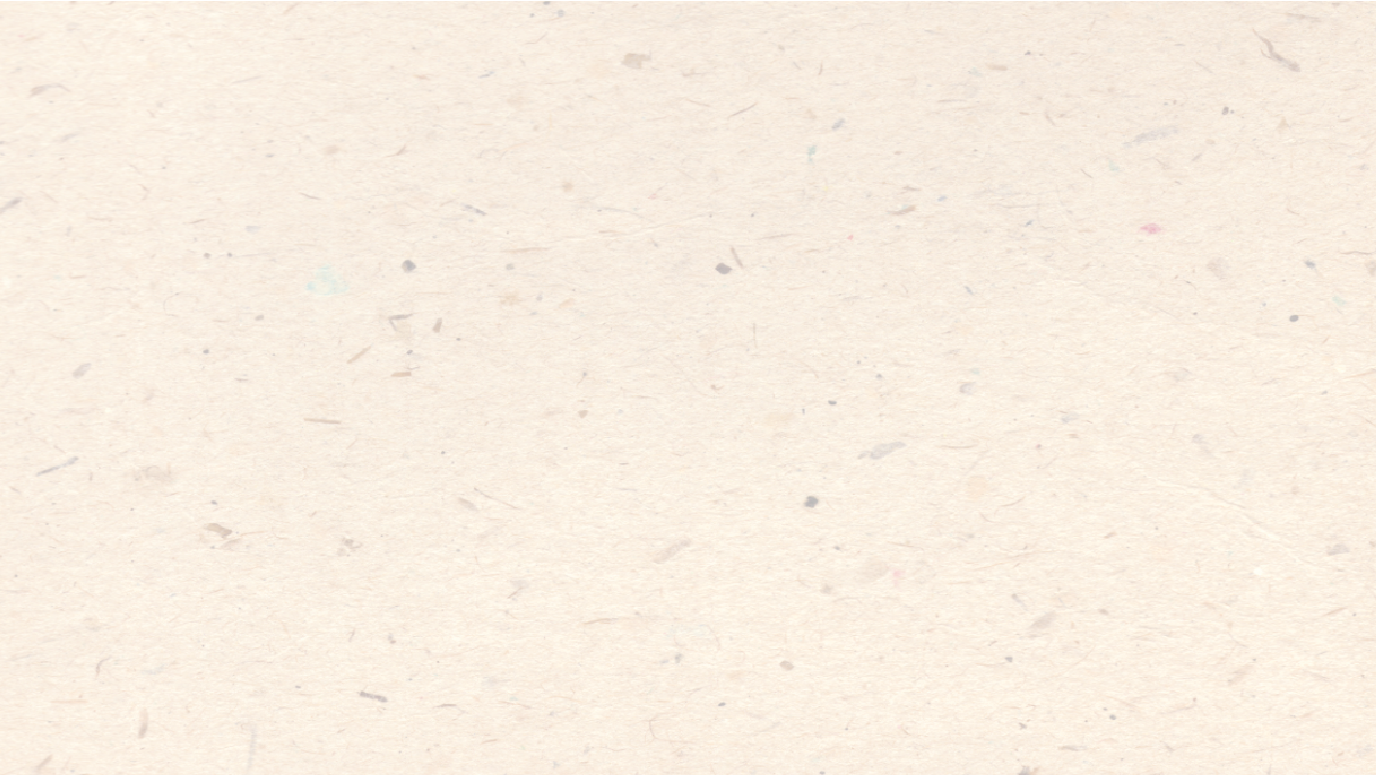 OPGAVE 3: KUNDER
Hvem kan I få til at købe jeres produkt eller service? 
 
 
Opgave 1: 
Lav en liste med tre potentielle kunder og indsæt billeder af dem i præsentationen. 
Opgave 2 (valgfri): 
Placer dine kunder i Minerva-modellen. 
Begrund jeres placering.
[Speaker Notes: Link til Minervamodellen: https://pkmedier.dk/minerva-modellen/]
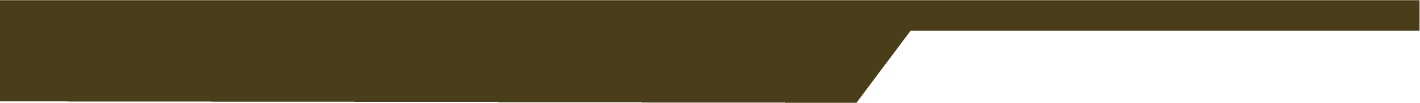 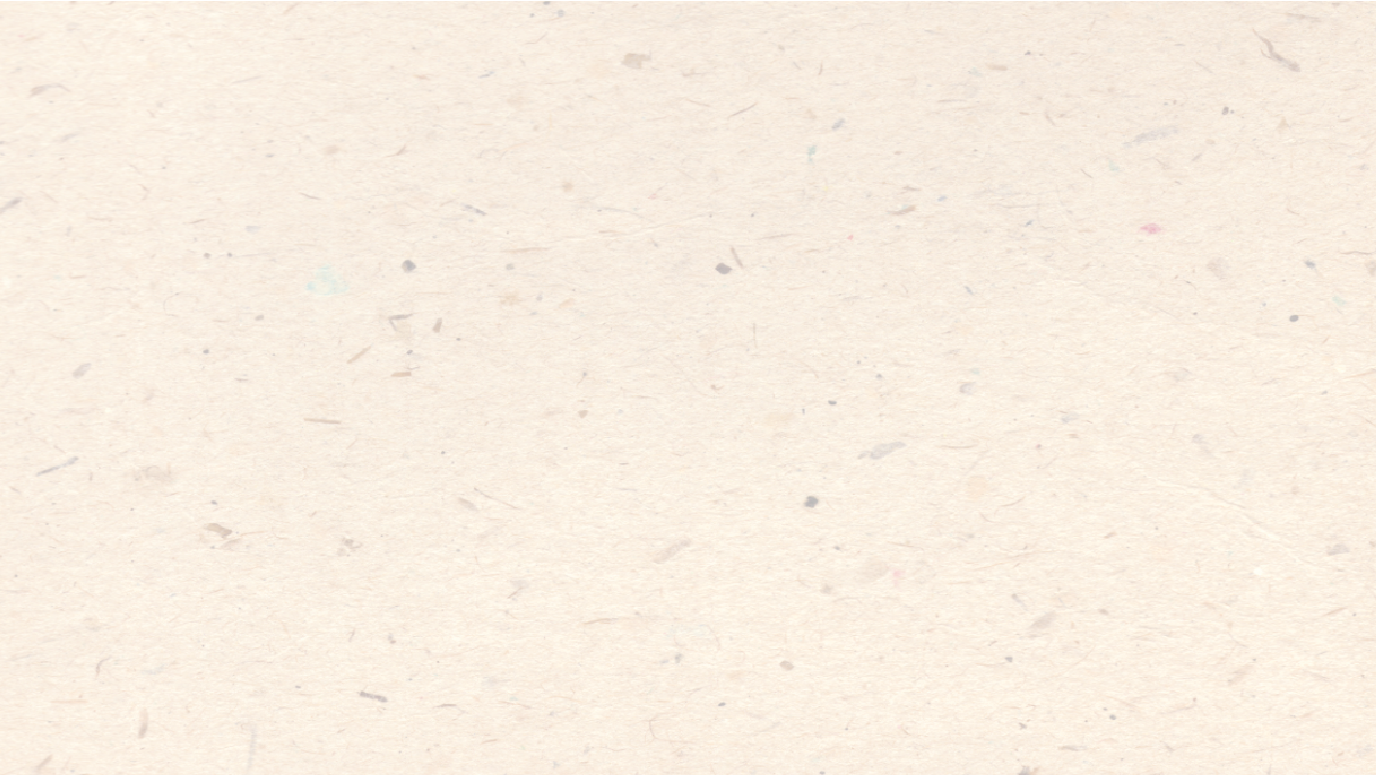 PITCH 1
Brug 10 min. til at forberede en mini-præsentation for jeres nabogruppe på 2 min. 
I præsentationen skal I komme ind på:
Problemet
Desk research
Kunder
Nabogruppen kan stille tre konstruktive spørgsmål eller forbedringsforslag til ideen.  
Rejs jer op, når I præsenterer!
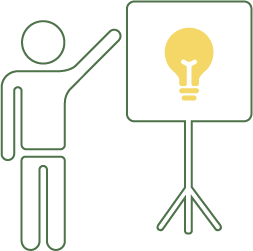 [Speaker Notes: Opfordre gerne til konstruktive spørgsmål-forslag til forbedringer osv. 

Ved et ulig antal af grupper, pitcher tre nabogrupper sammen.]
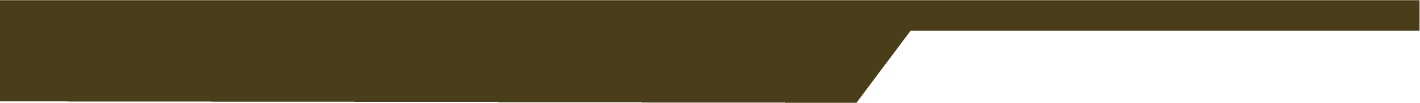 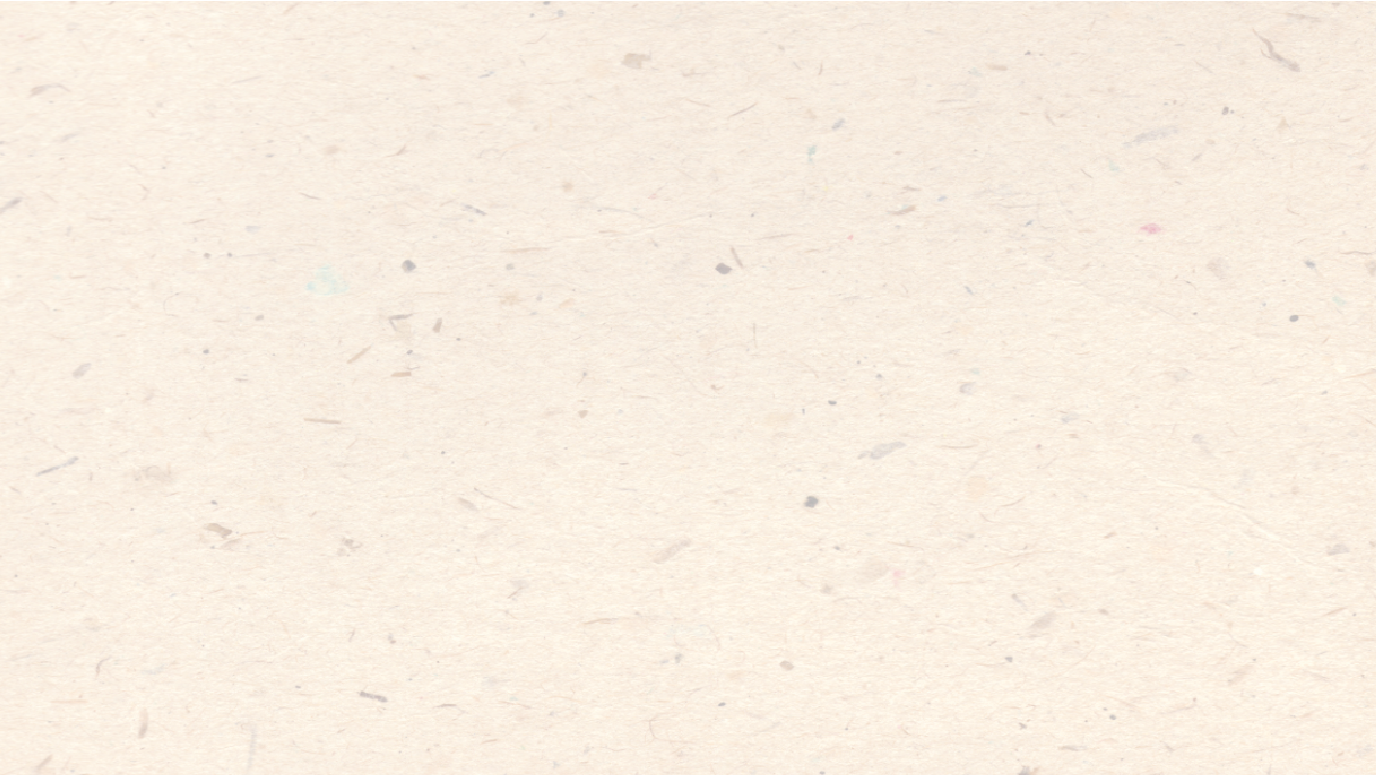 OPGAVE 4: VÆRDI
Det er vigtigt at kunne vise, hvordan I med netop jeres produkt er med til at gøre kloden (bare lidt) grønnere.
  
Opgave 1: 
Tegn tre simple tegninger, der viser, hvordan jeres produkt eller service har en særlig grøn værdi. Brug gerne jeres idébrikker som inspiration.
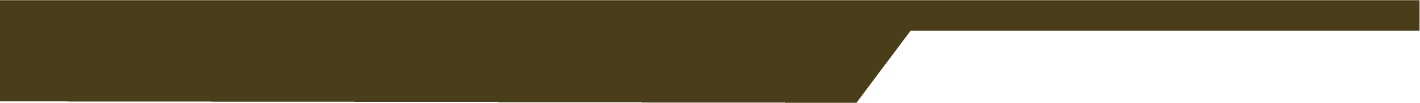 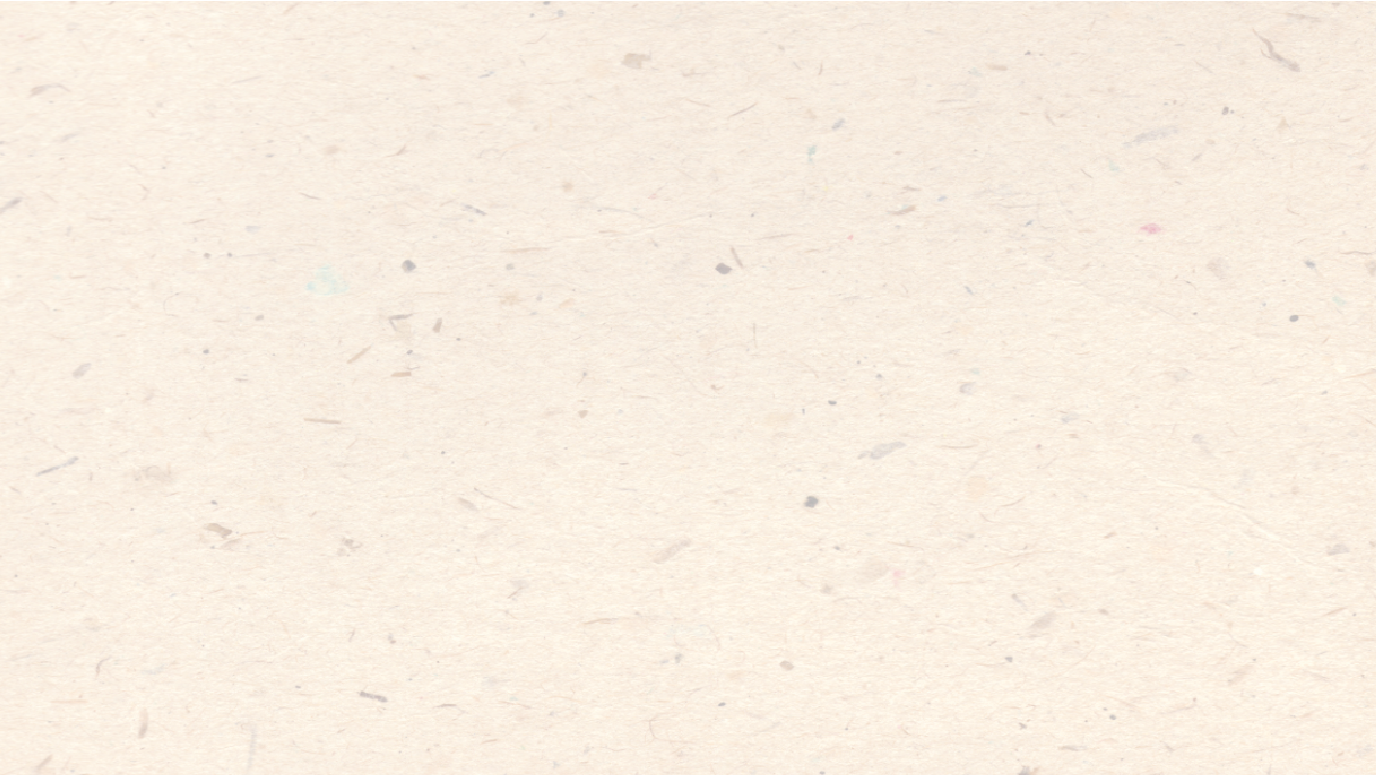 OPGAVE 5: PROTOTYPE
Klip, tegn, byg! Vis, hvad netop jeres produkt kan. 
 
Opgave: 
Lav en prototype i papir, der viser de tre vigtigste funktioner eller egenskaber ved jeres produkt. 
Tag billeder af prototypen, og sæt dem ind i præsentationen.
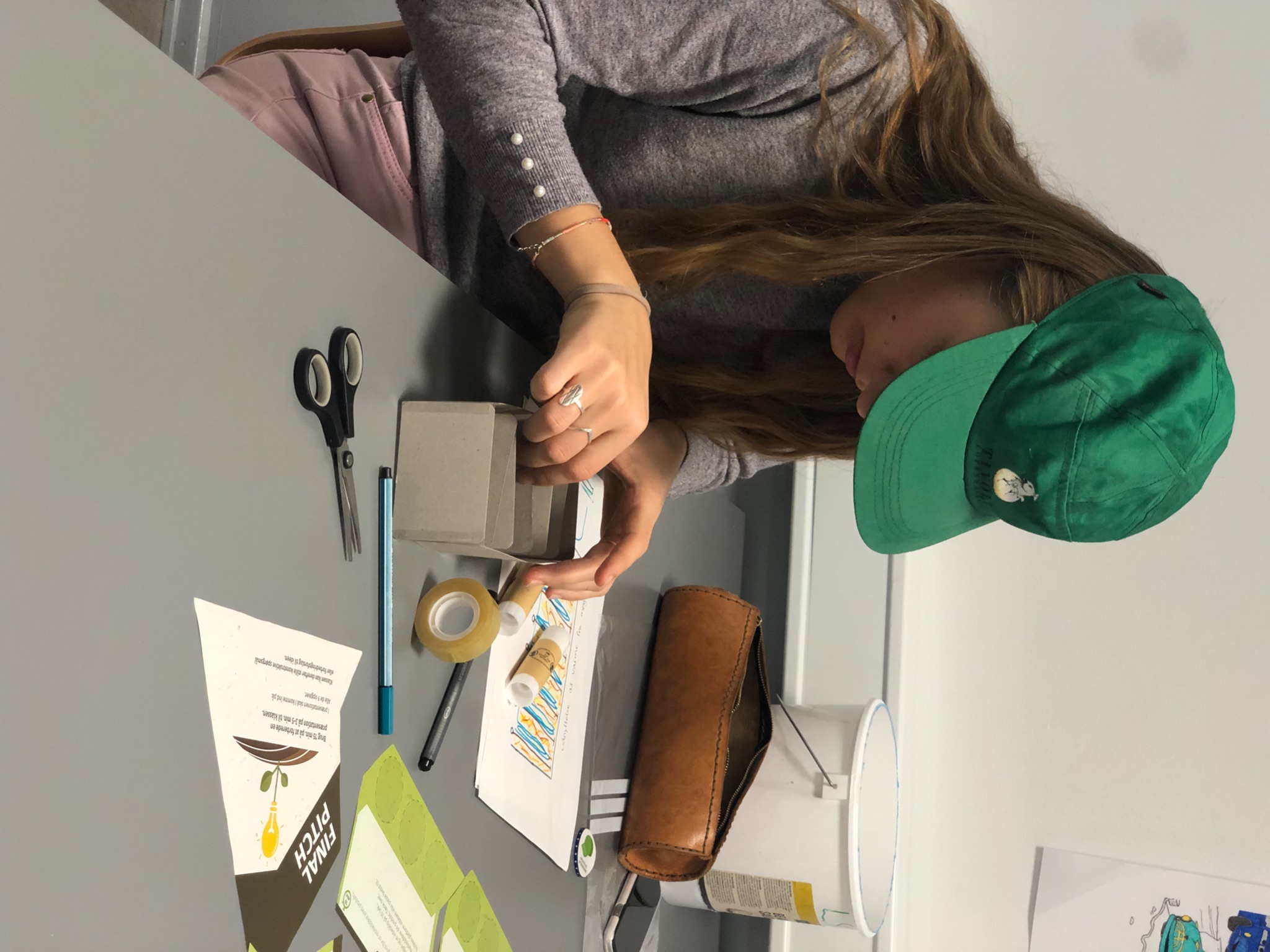 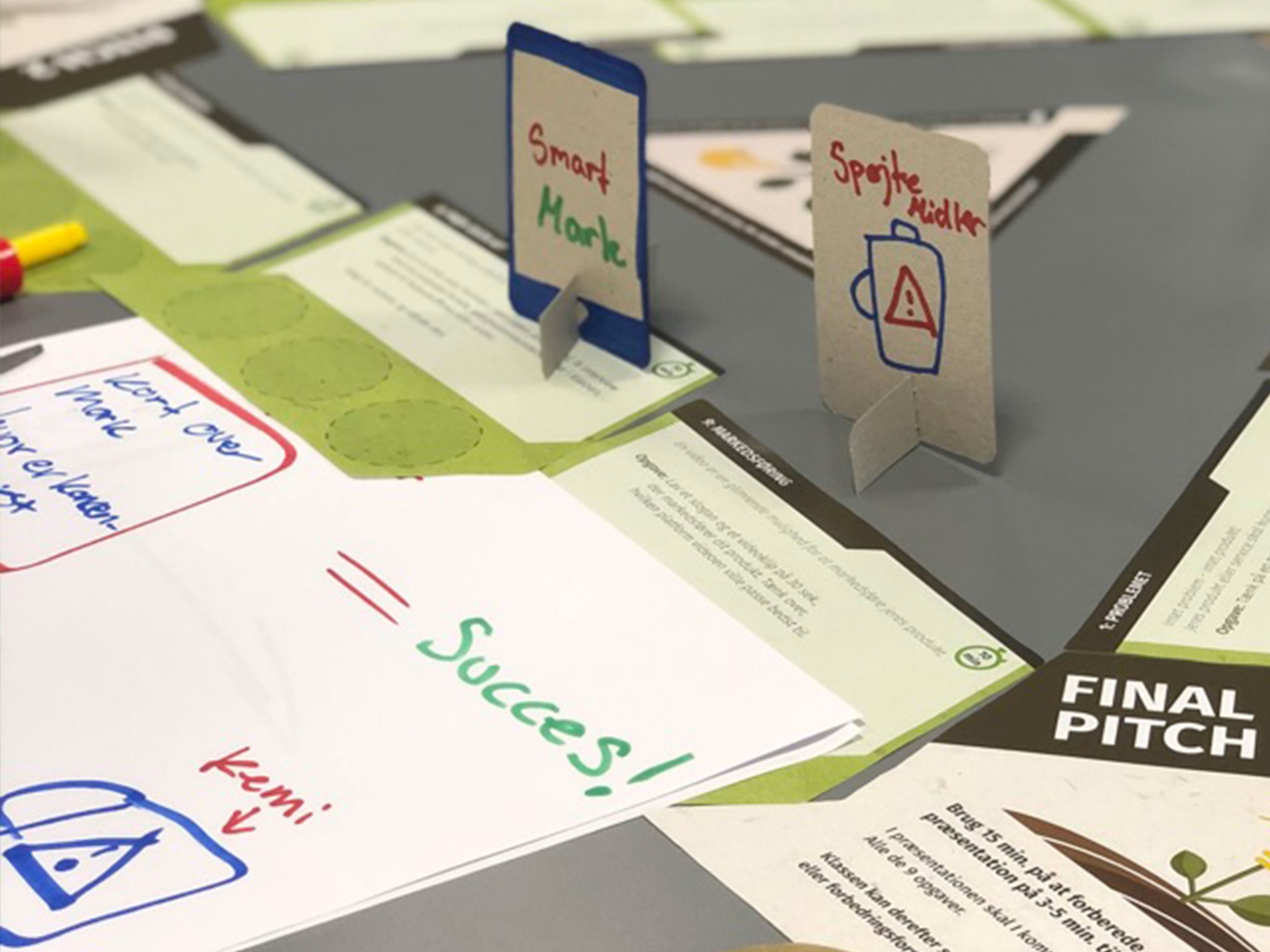 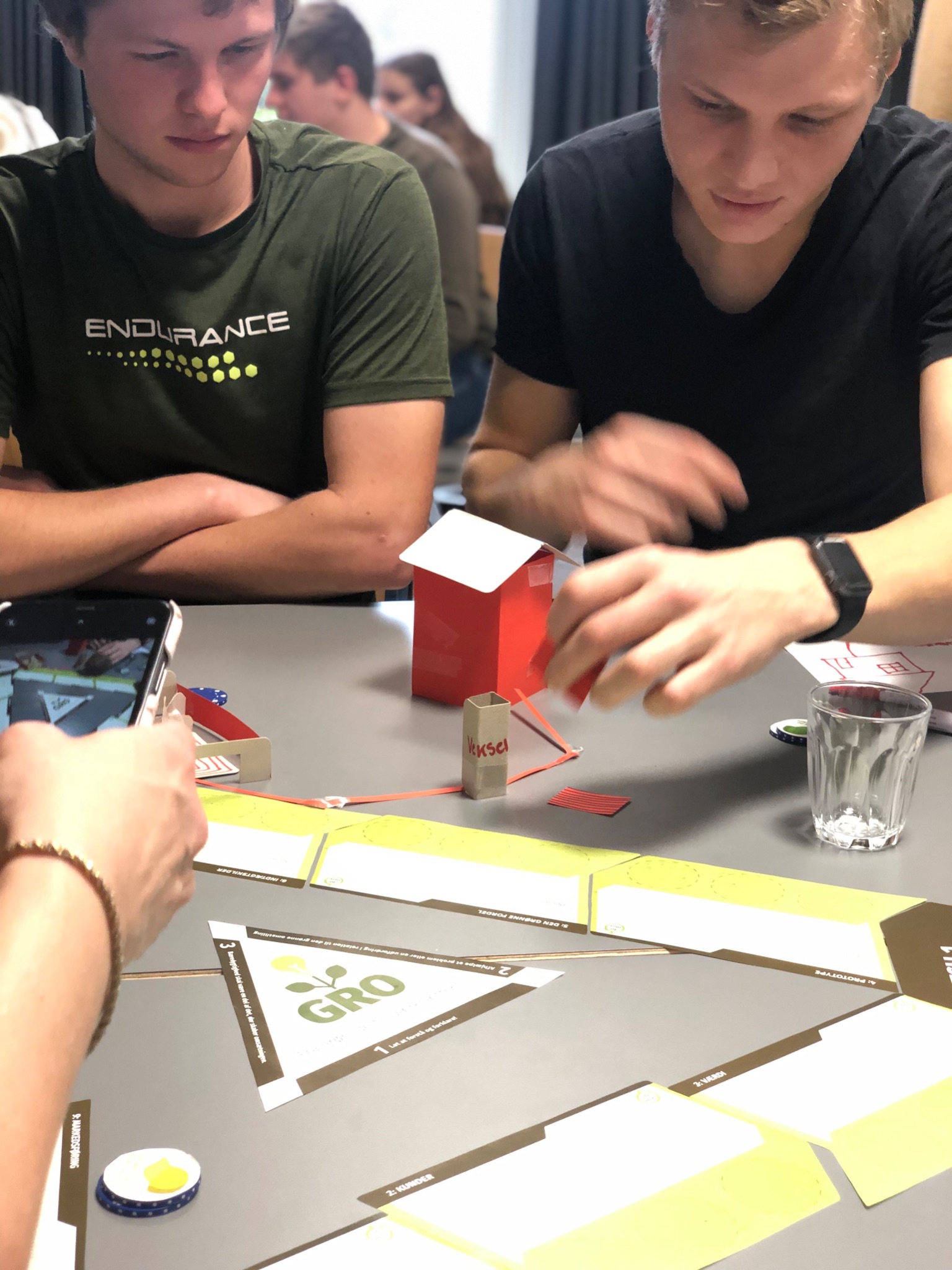 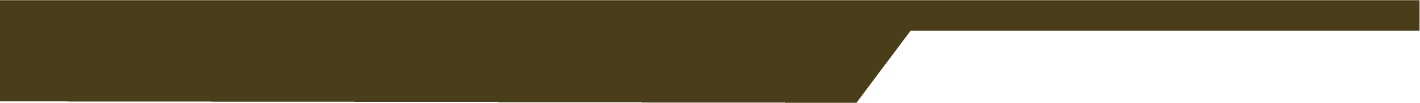 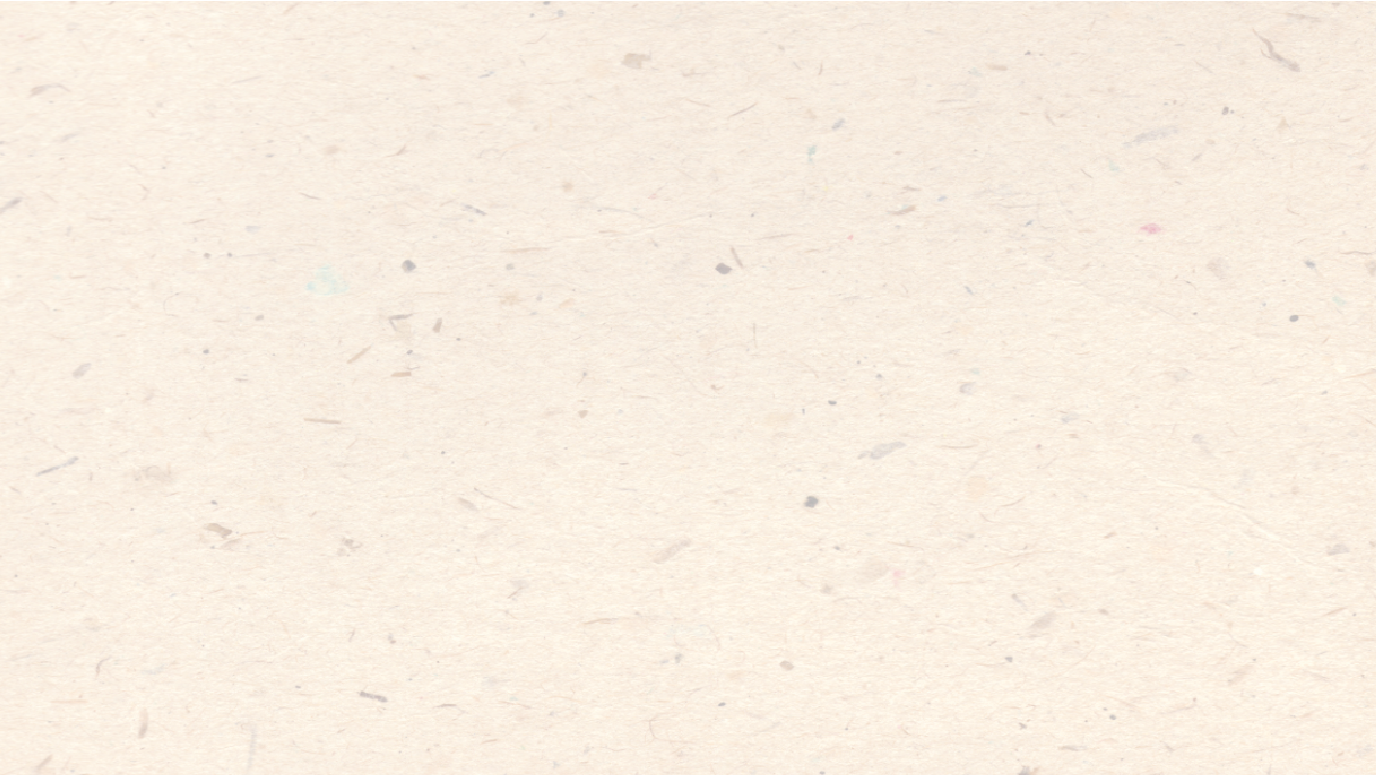 OPGAVE 6: DEN GRØNNE FORDEL
Lad kunderne vide, hvilken grøn forskel jeres produkt gør! 
 
 
Opgave: 
Forestil jer, at I møder en relevant kunde, som allerede bruger et konkurrerende produkt eller service. I har nu 2 min. til at overbevise kunden om i stedet at købe jeres produkt.
Optag pitchet på jeres mobil (kun lyd)!
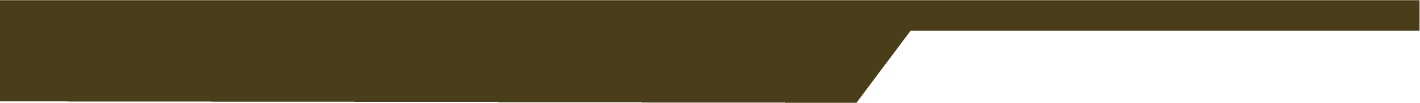 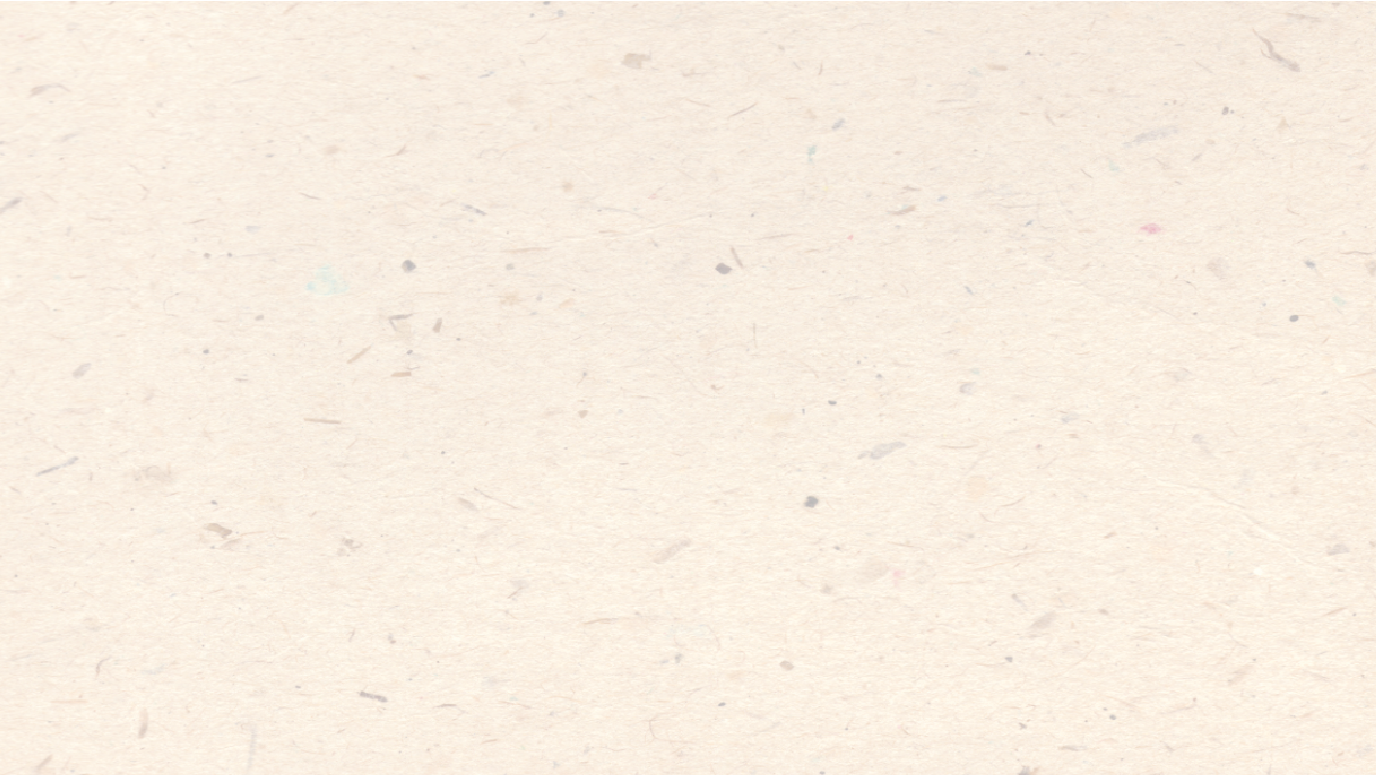 PITCH 2
Brug 10 min. til at forberede en mini-præsentation for en ny nabogruppe på 2 min.
I præsentationen skal I komme ind på:
Værdi
Prototypen
Den grønne fordel
Nabogruppen kan stille tre konstruktive spørgsmål eller forbedringsforslag til ideen.
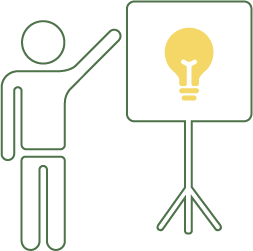 [Speaker Notes: Ved et ulig antal af grupper, pitcher tre nabogrupper sammen.]
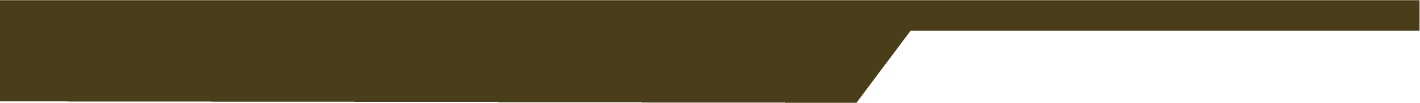 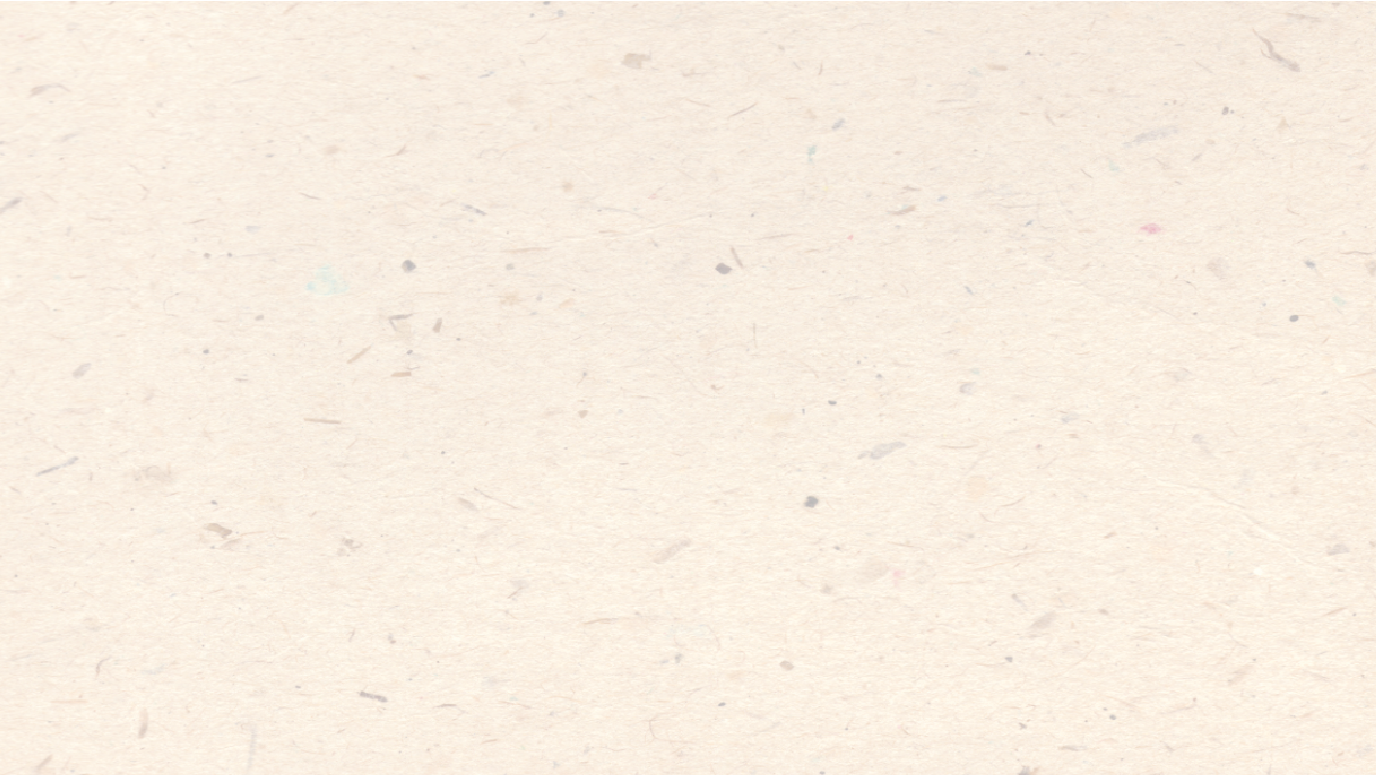 OPGAVE 7: BUDGET
Der kan være mange udgifter, når man skal udvikle et nyt produkt eller service. 
 
Opgave: 
Udarbejd et budget med indtægter og udgifter (enten på papir eller i Excel).
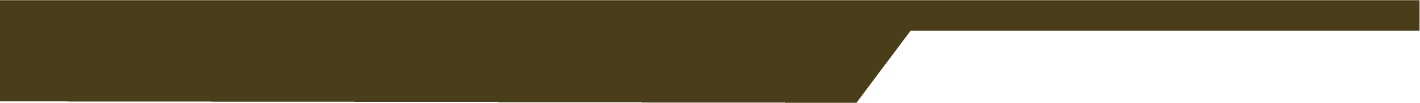 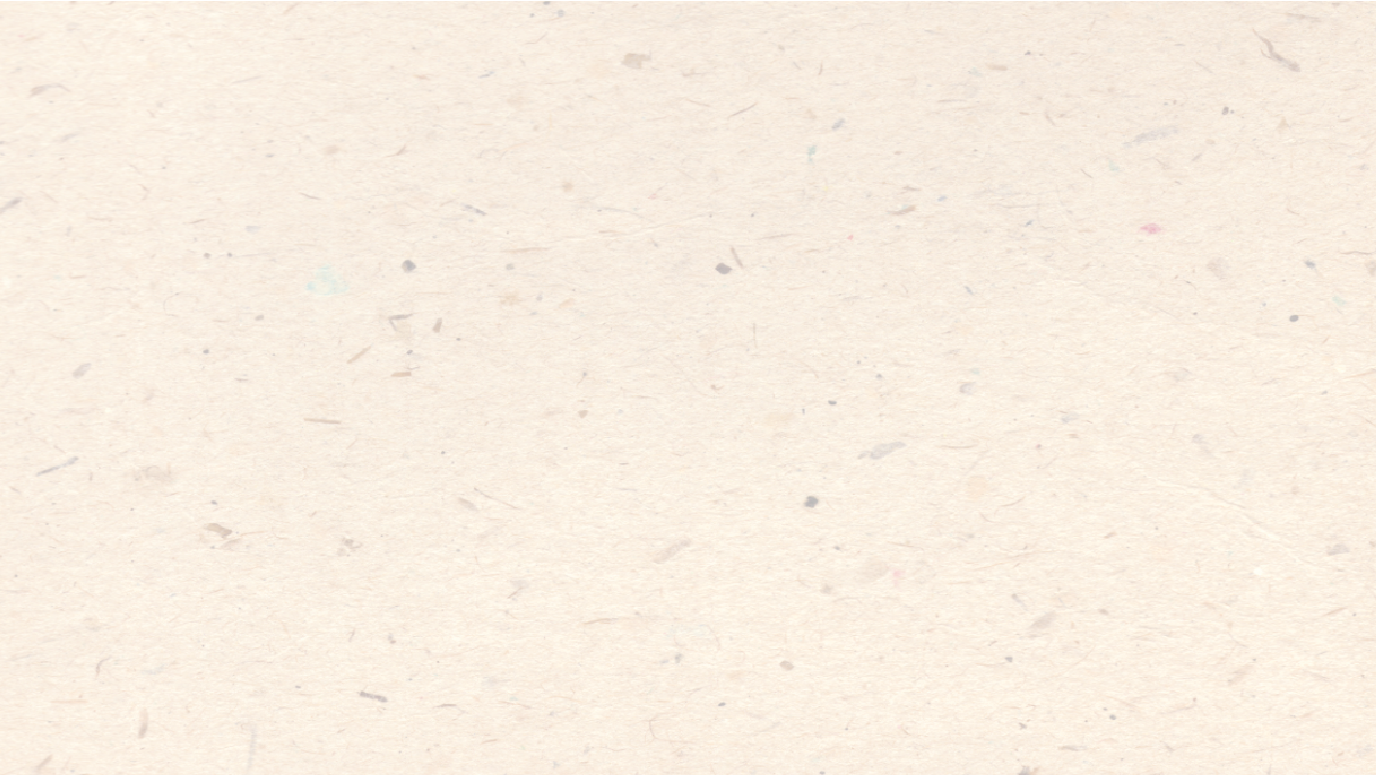 OPGAVE 8: PRØV IDEEN AF!
Hvad tænker markedet om jeres produkt? 
 
 
Opgave: 
Lav en liste over, hvordan I kan prøve jeres idé af, fx interview med en potentiel kunde, spørgeskemaundersøgelse i klassen, opkald til foderstoffirma eller andet. 
Vælg én indsats, og afprøv den. 
OBS! Tænk ud over Facebook og LandbrugsAvisen.
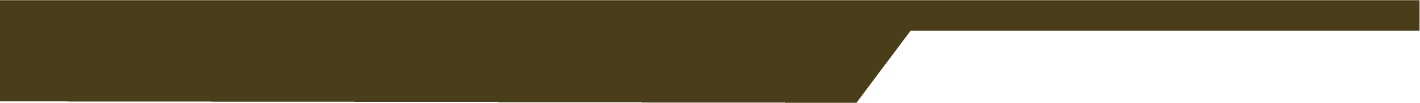 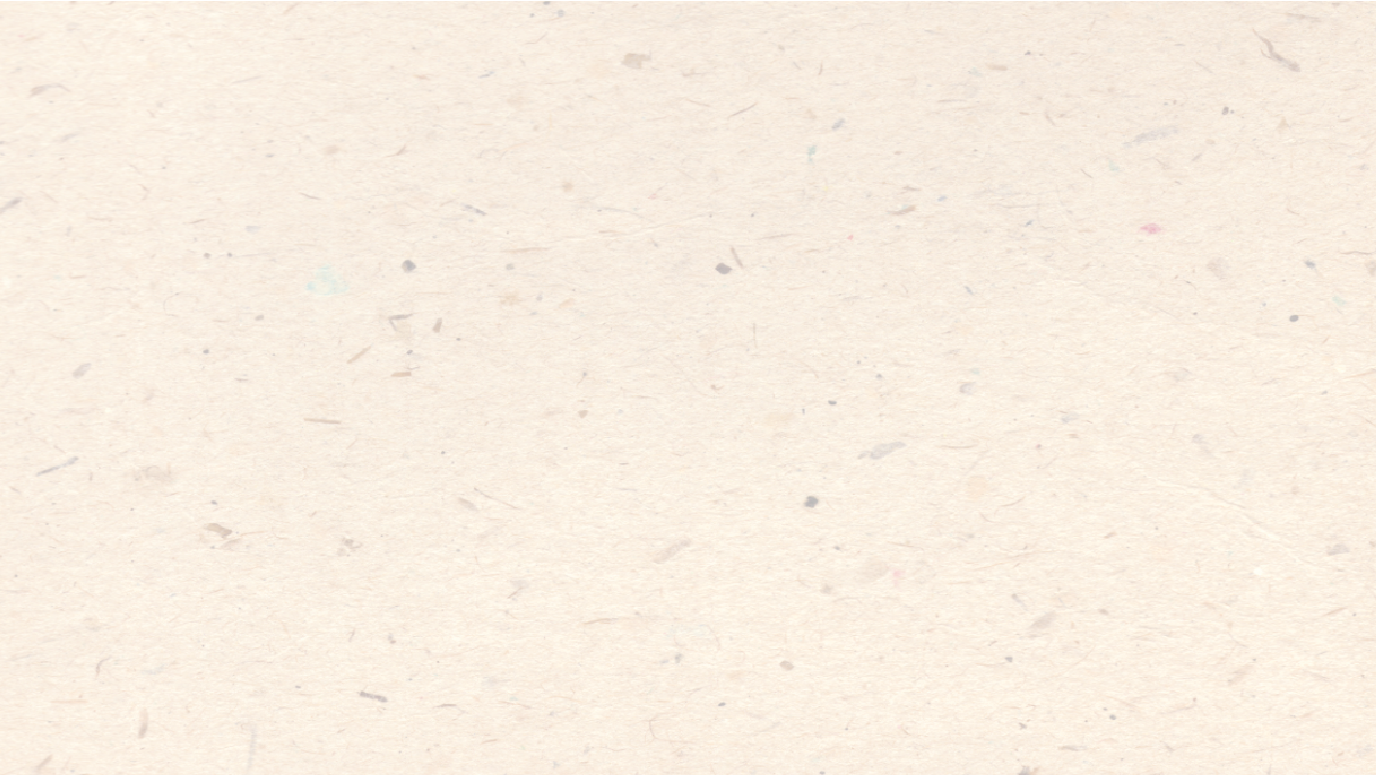 OPGAVE 9: MARKEDSFØRING
En video er en glimrende mulighed for at markedsføre jeres produkt.  

 
Opgave: 
Lav et slogan og et videoklip på 30 sek., der markedsfører dit produkt. Tænk over, hvilken platform videoen ville passe bedst til.
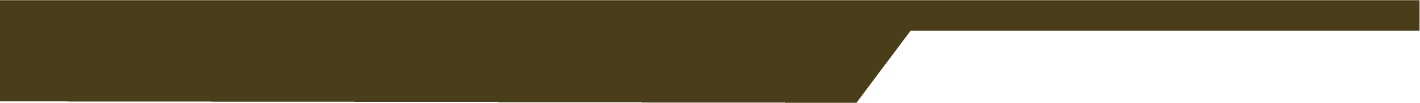 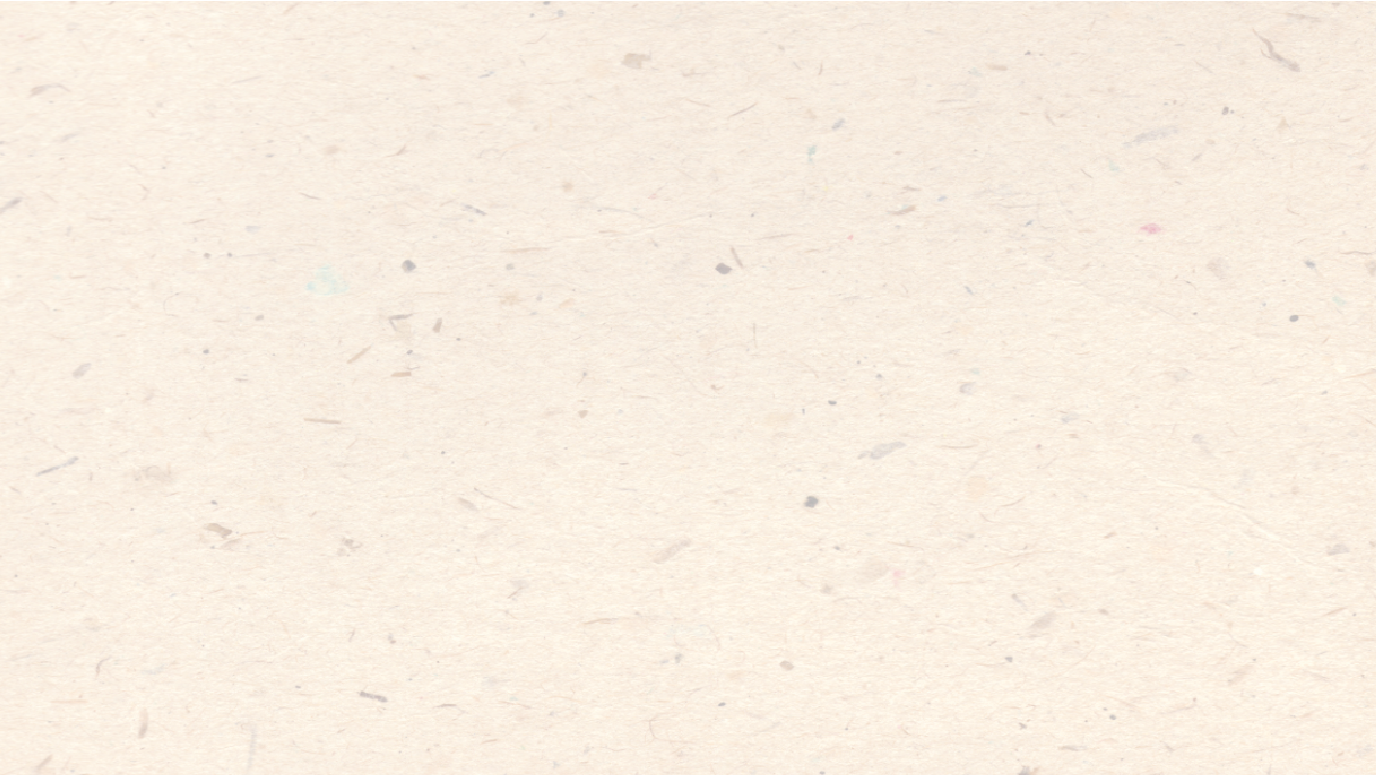 FINAL PITCH
Brug 15-20 min. på at forberede en præsentation på 5-7 min. til klassen. 
I præsentationen skal I komme ind på: 
Hvordan jeres produkt eller service kan afhjælpe et problem i relation til den grønne omstilling. 
Hvordan bæredygtighed er en del af det, der skaber omsætningen. 
Klassen kan derefter stille konstruktive spørgsmål eller forbedringsforslag til ideen.
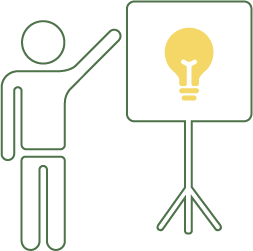 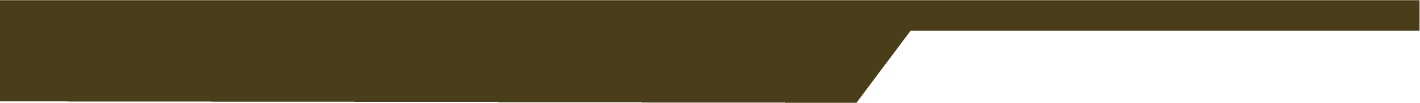 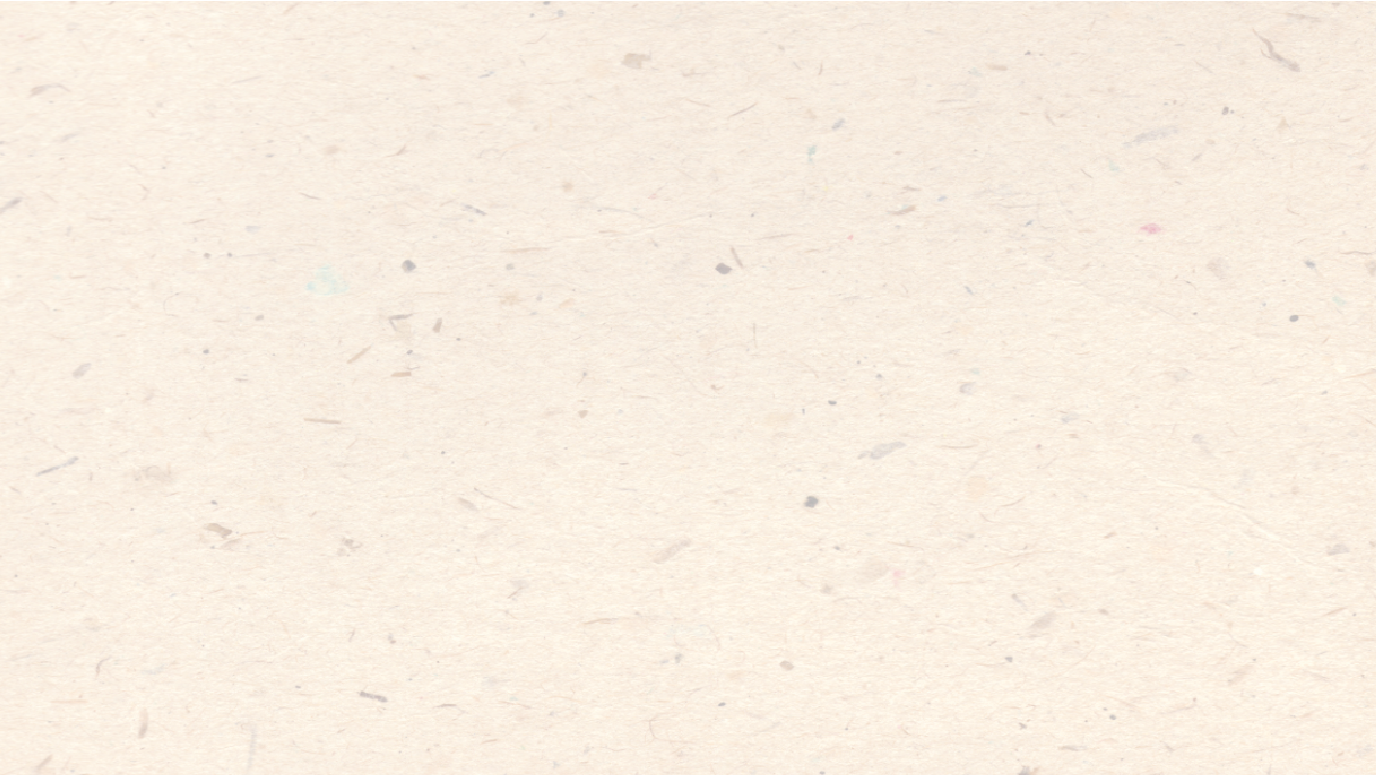 EVALUERING
Diskuter i klassen 
Hvordan har det været at finde på ideer til, hvordan I kan være med til at hjælpe den grønne omstilling på vej?
Hvordan kunne I arbejde videre med jeres ideer og produkter?
Hvorfor er det vigtigt, at I er med til at påvirke den grønne omstilling?
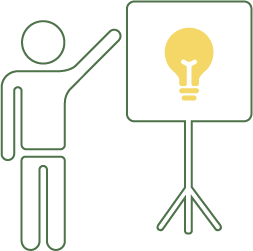